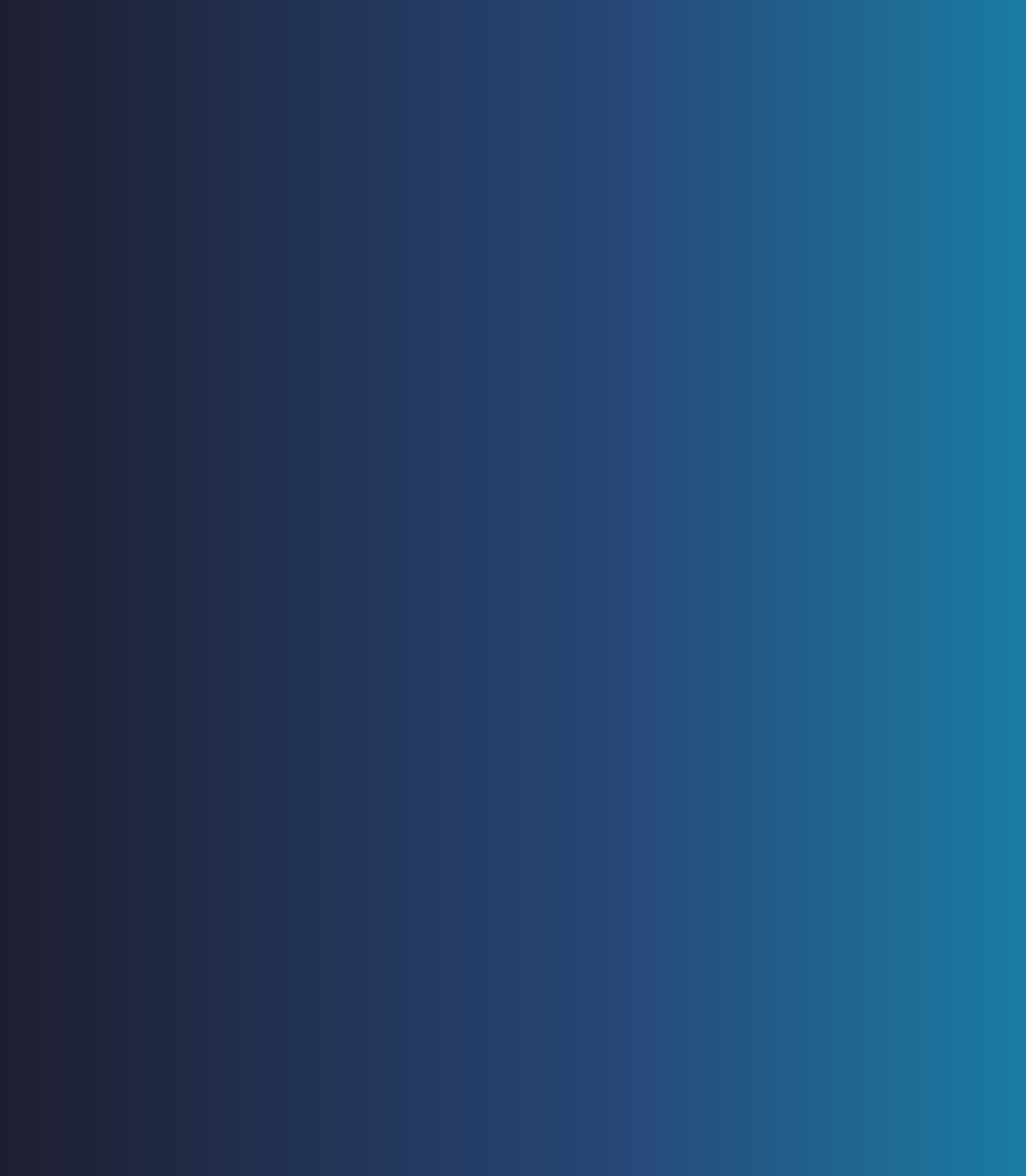 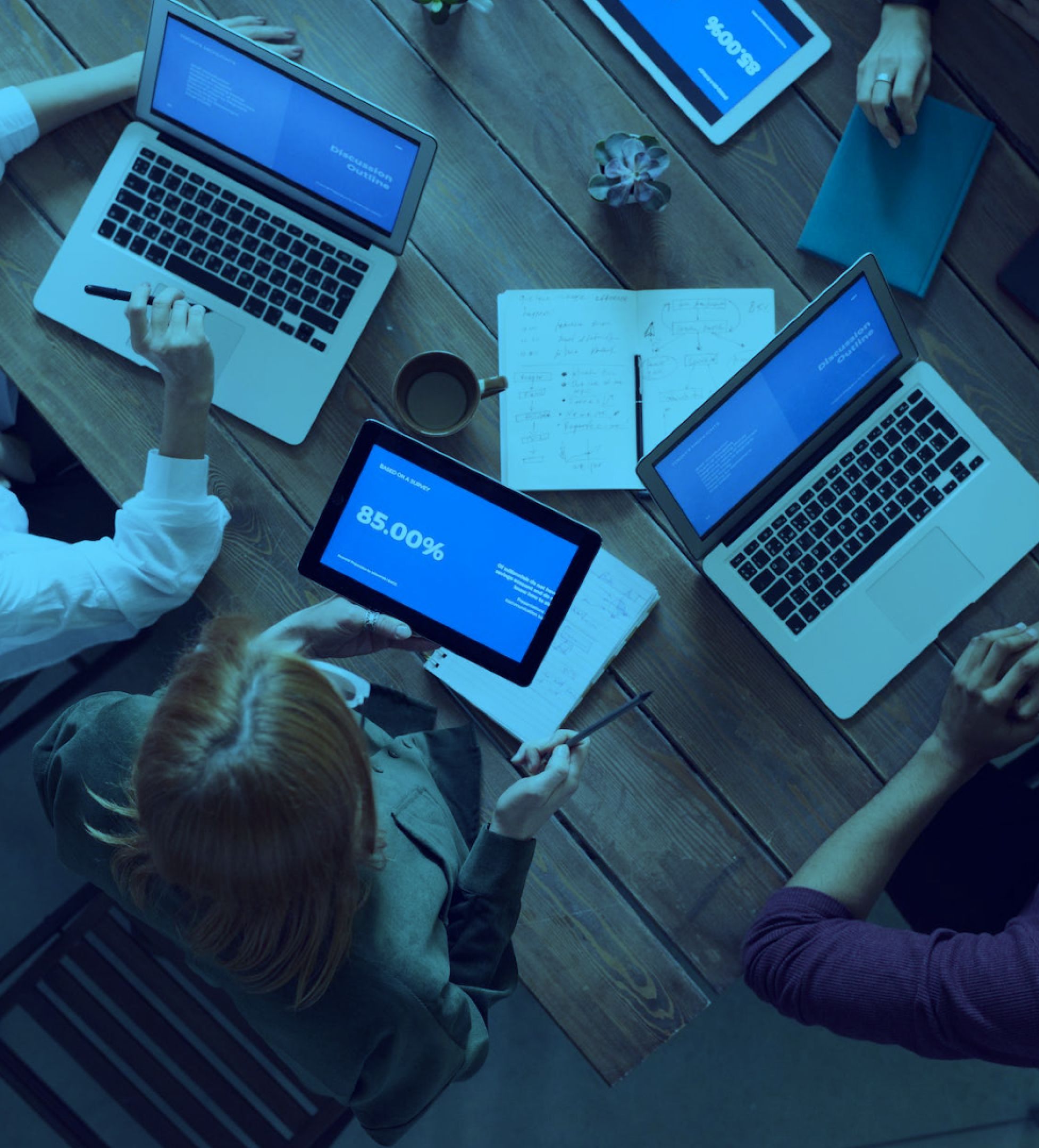 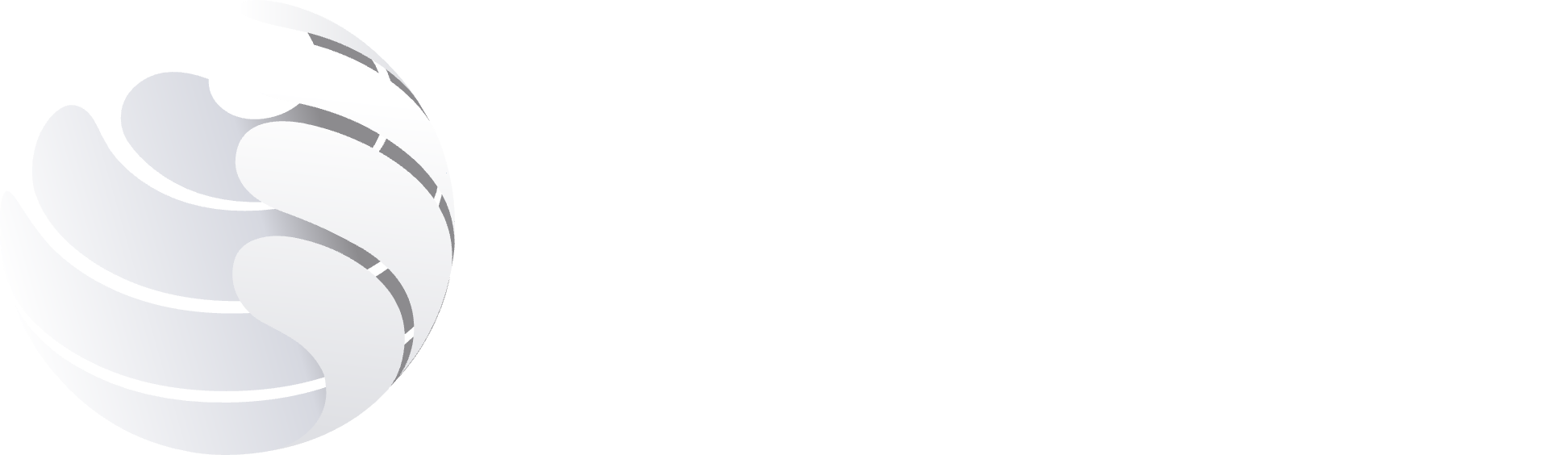 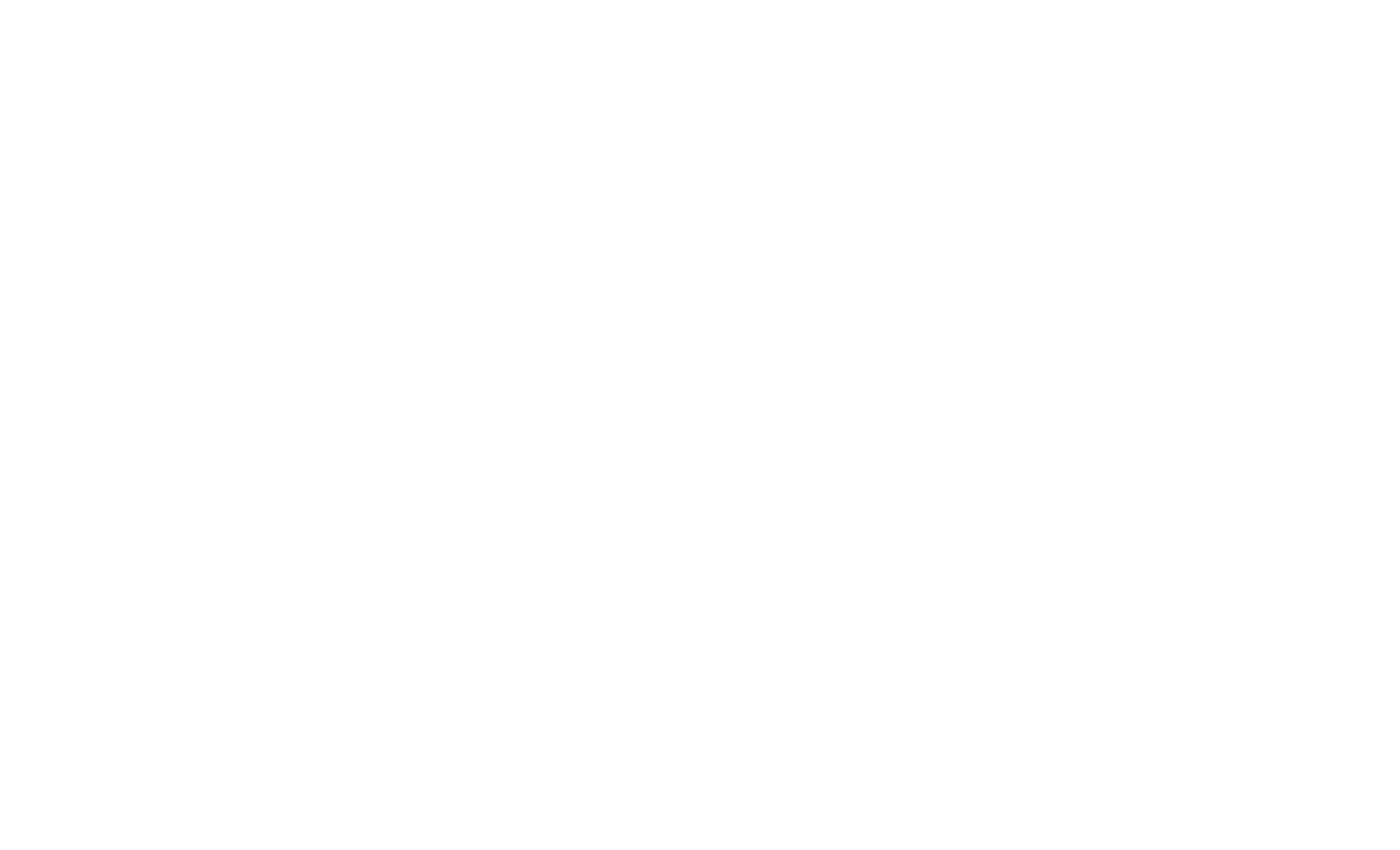 Programa de  inducción  
re-inducción
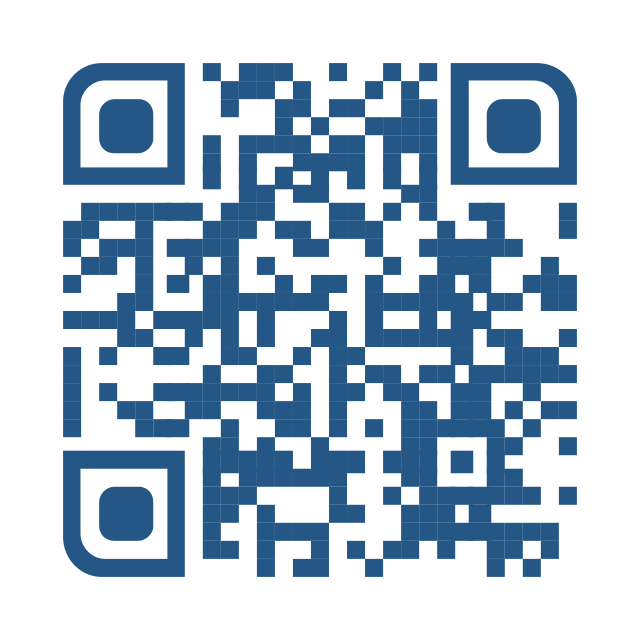 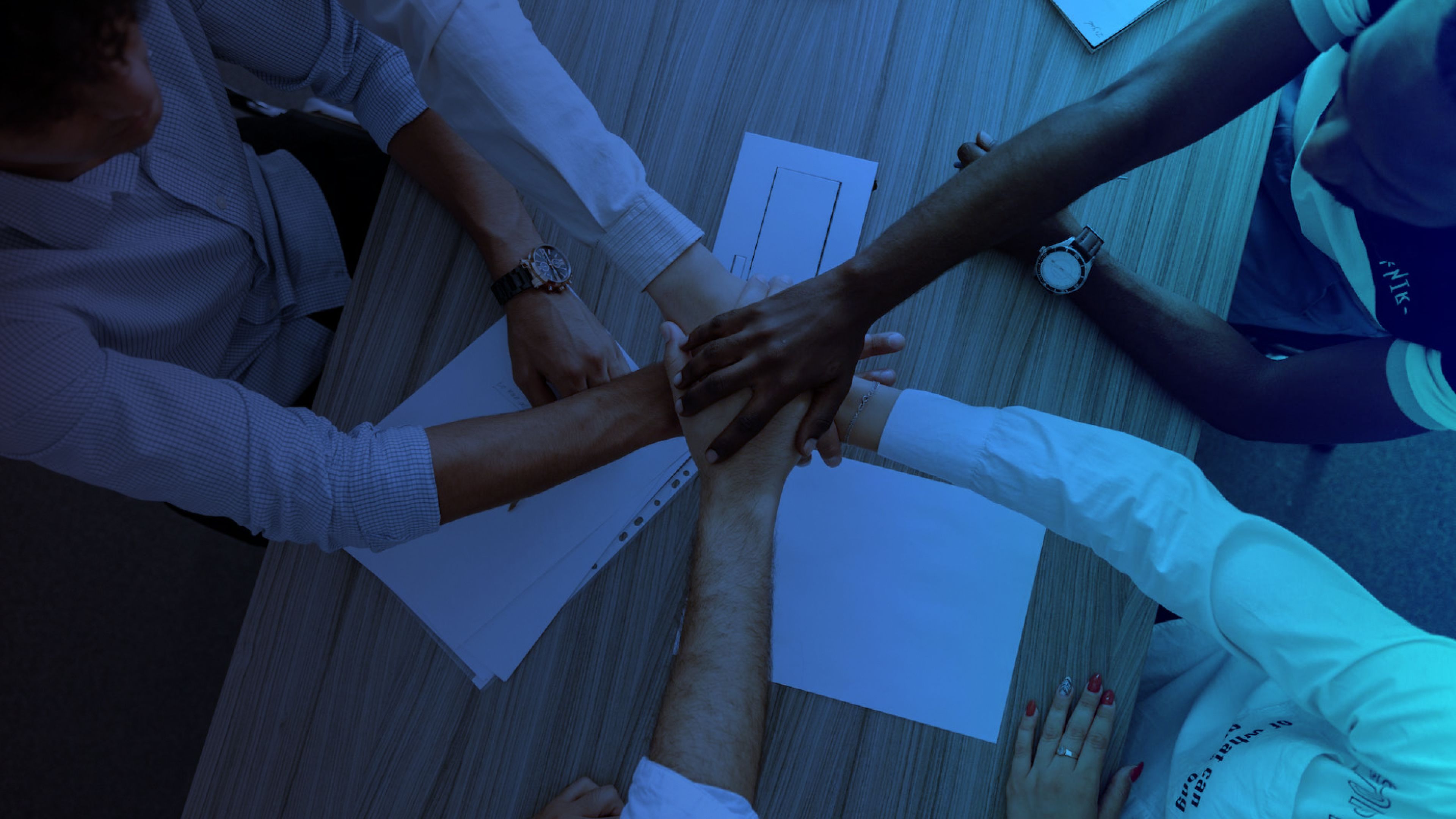 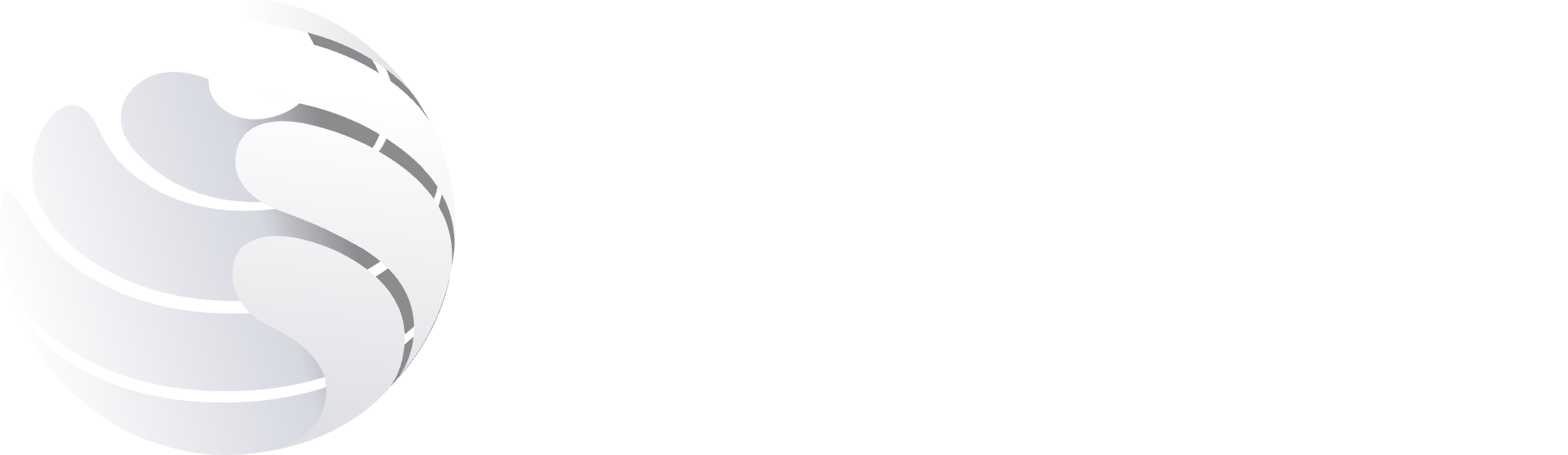 Filosofía
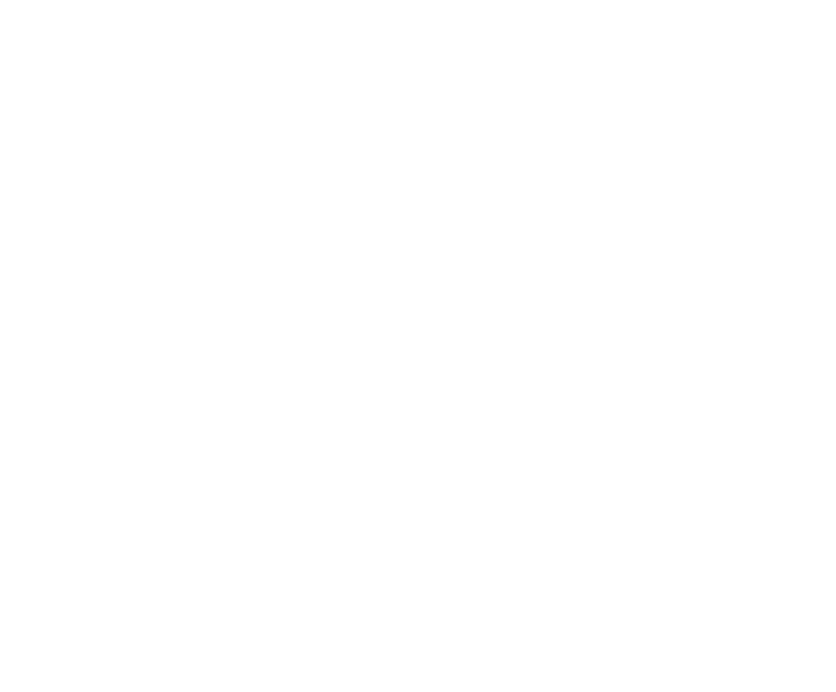 corporativa
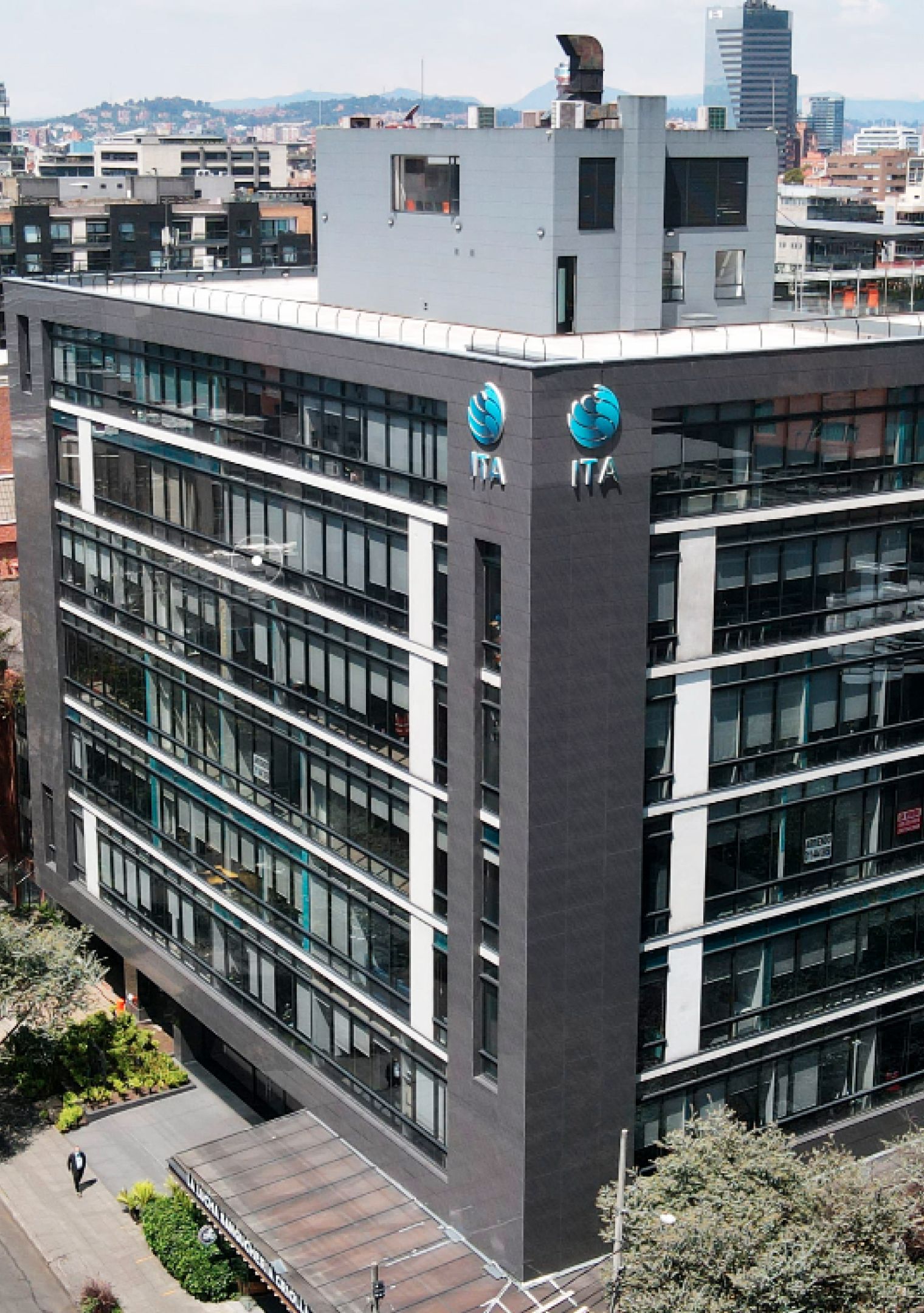 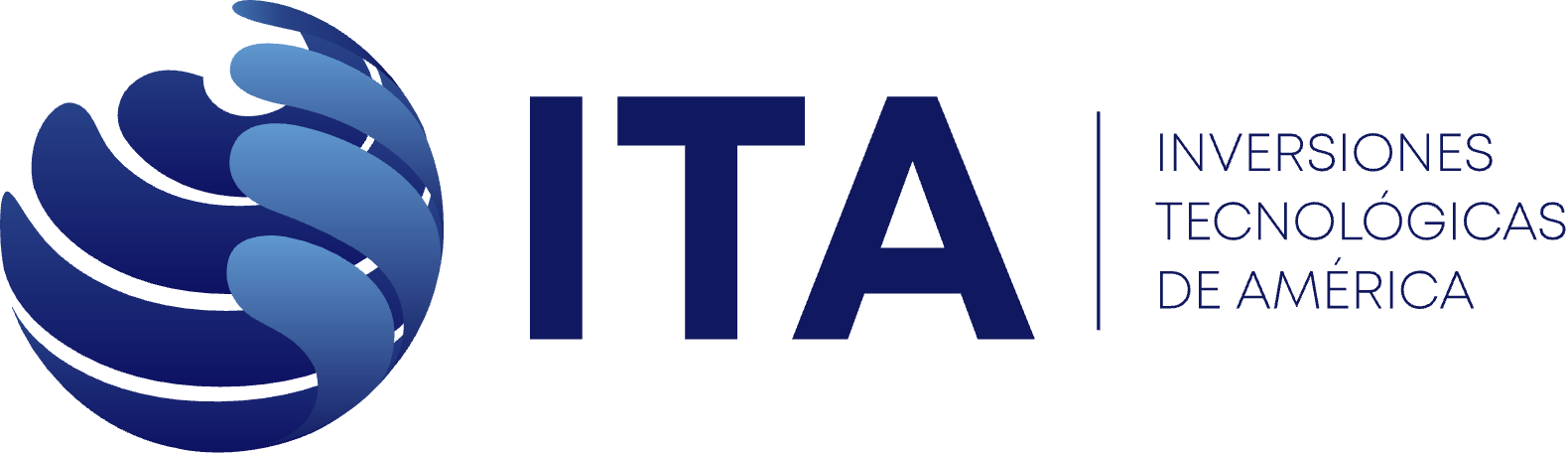 ¿Quienes somos?
Somos una GOVTECH internacional con sede principal en Panamá y sucursales en Colombia, México y Perú.
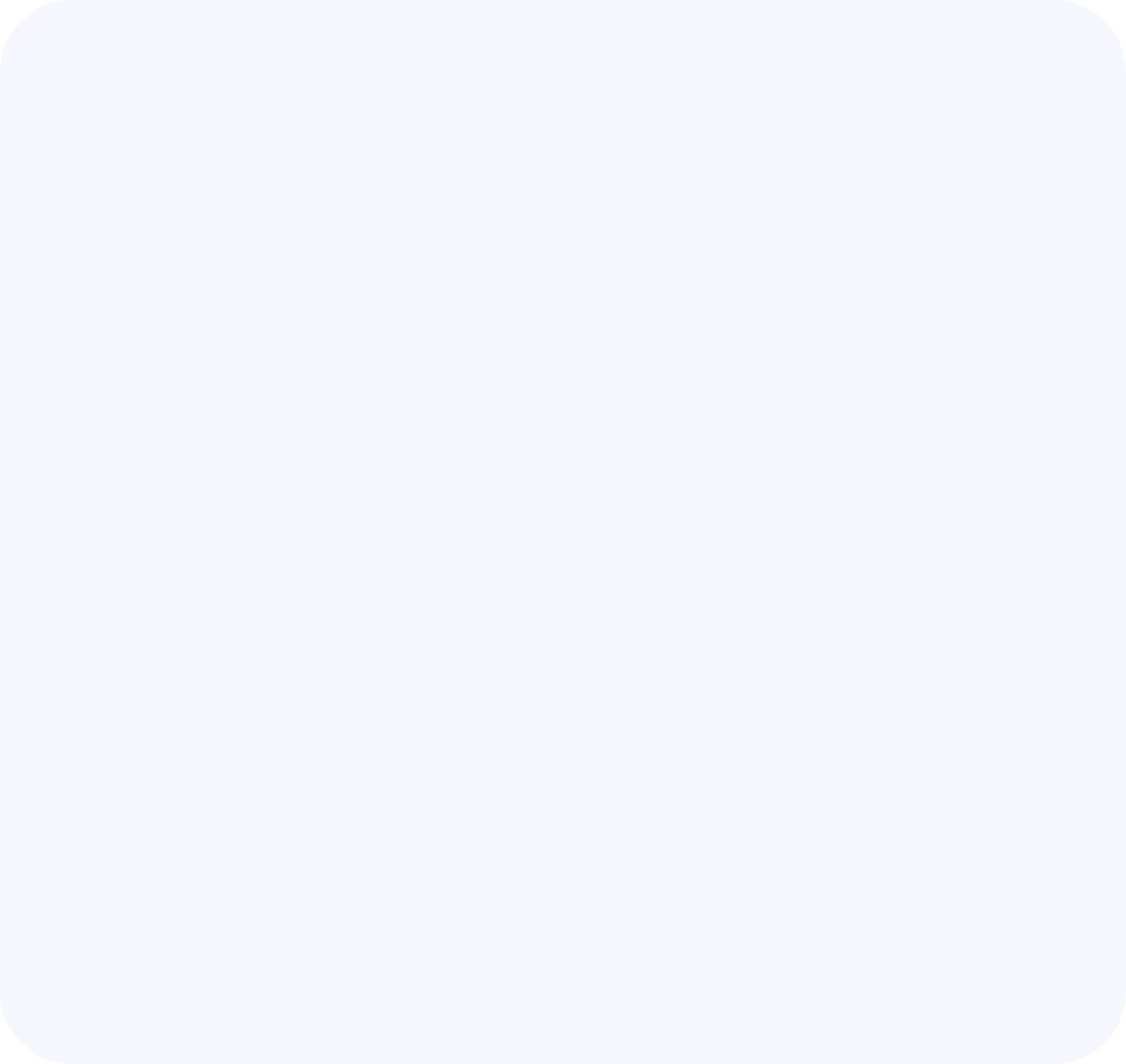 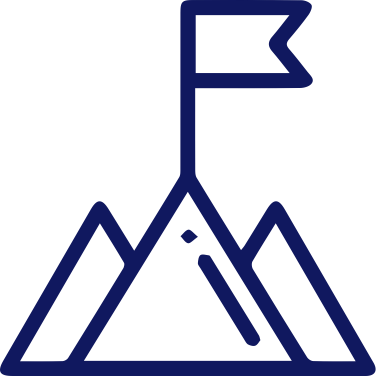 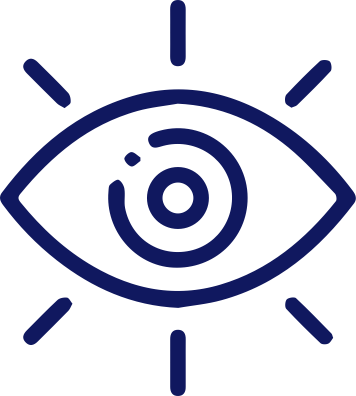 Misión
Visión
Es aprovechar el poder de la tecnología para transformar y empoderar a los gobiernos latinoamericanos para construir sociedades eficientes, seguras e innovadoras para todos sus ciudadanos.
Es ser la fuerza impulsora detrás de la transformación digital en todo el sector público de América Latina, empoderando a los gobiernos para lograr excelencia y eficiencia y, en última instancia, mejorar las vidas de millones de personas en toda la región.
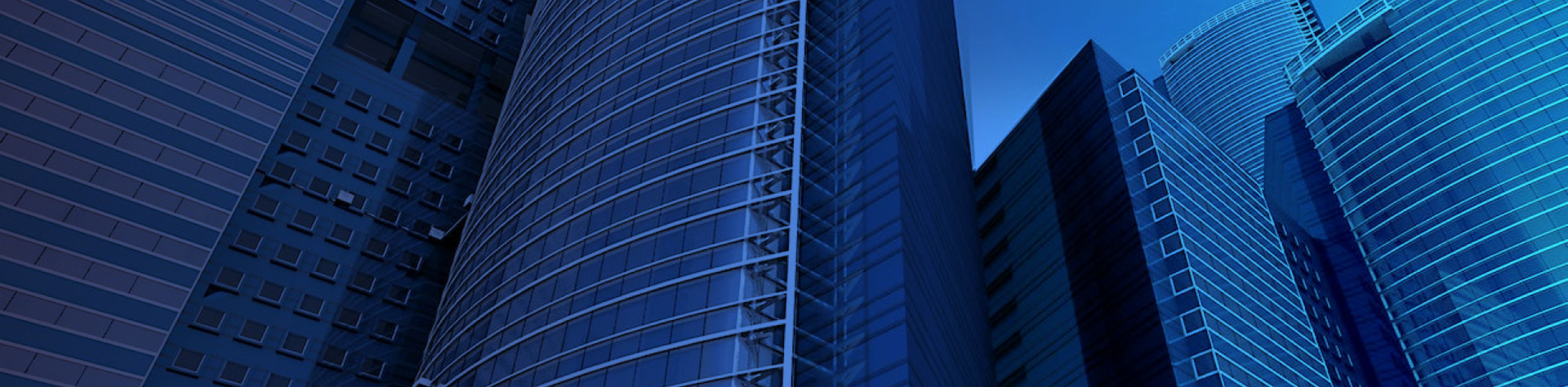 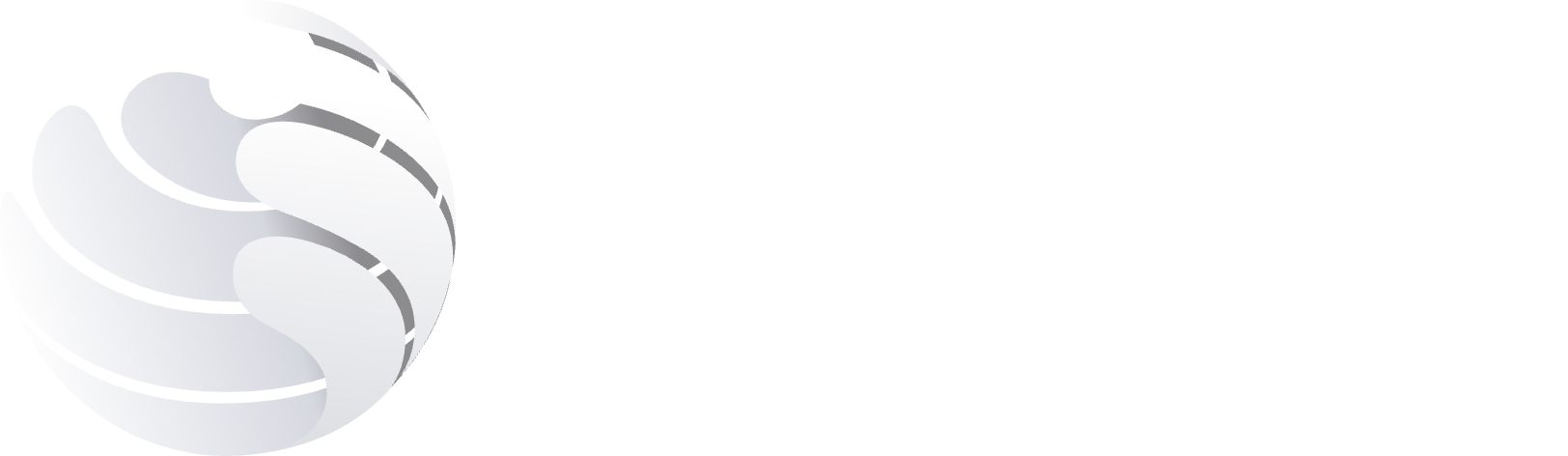 Verticales de negocio
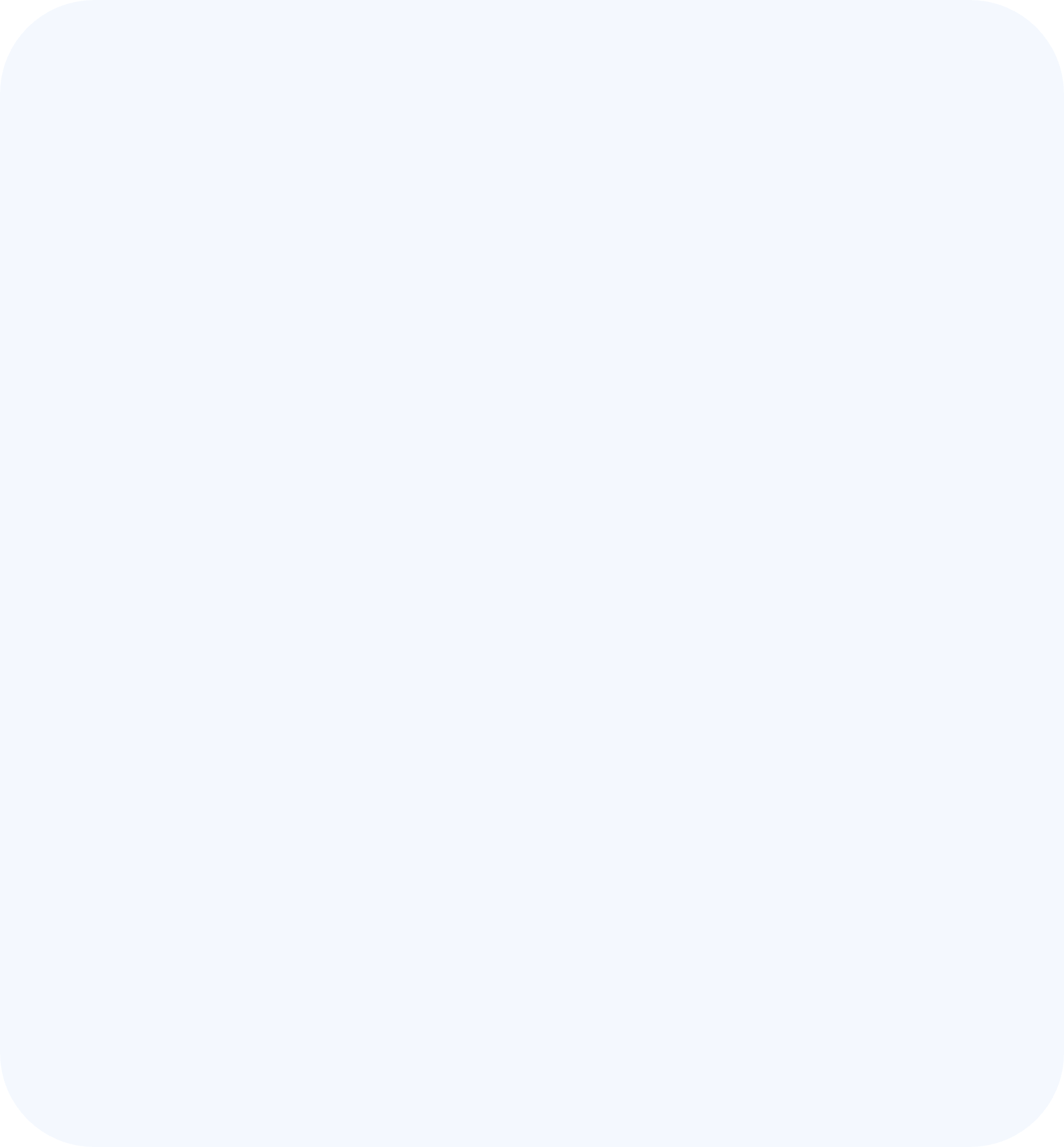 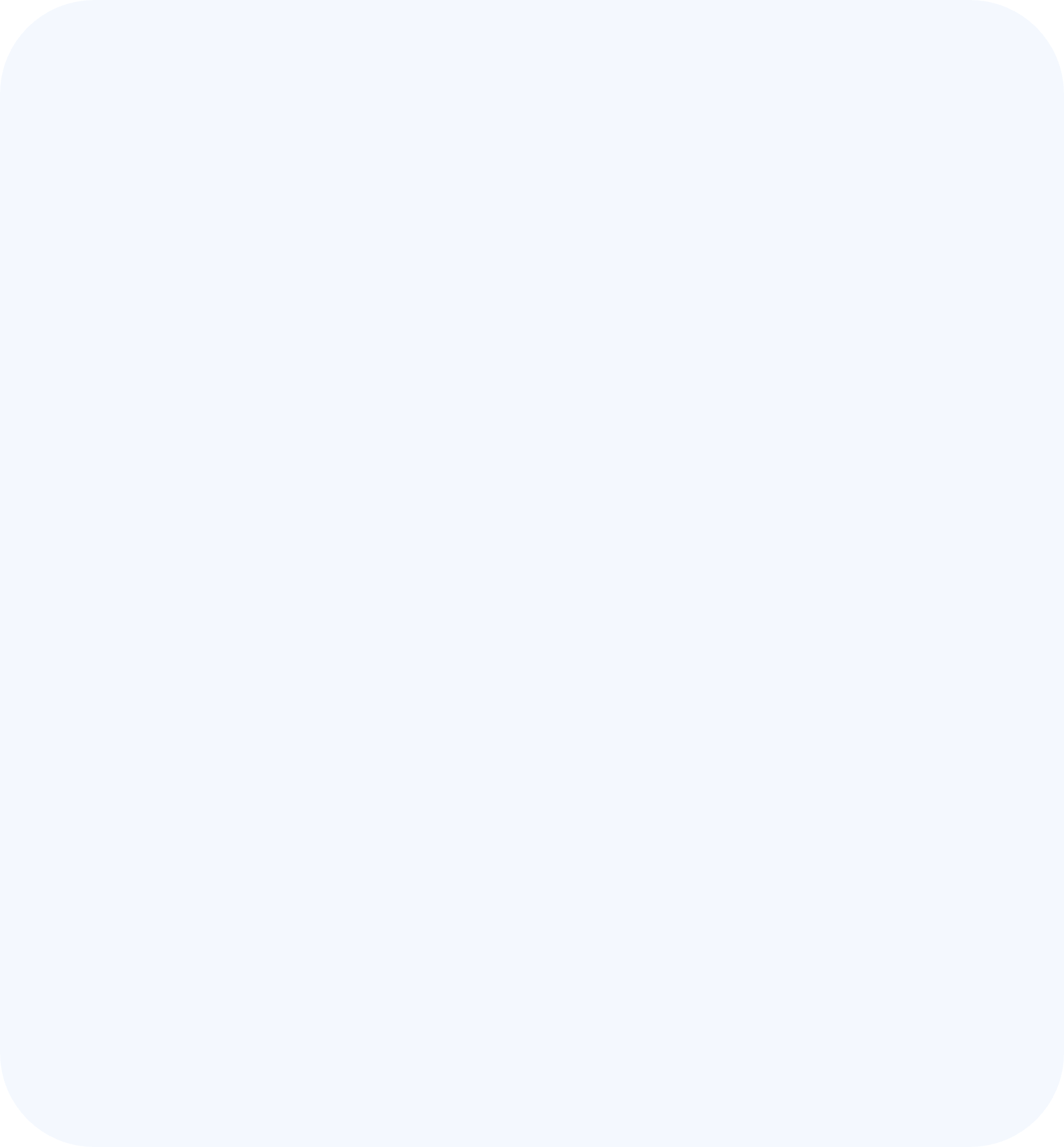 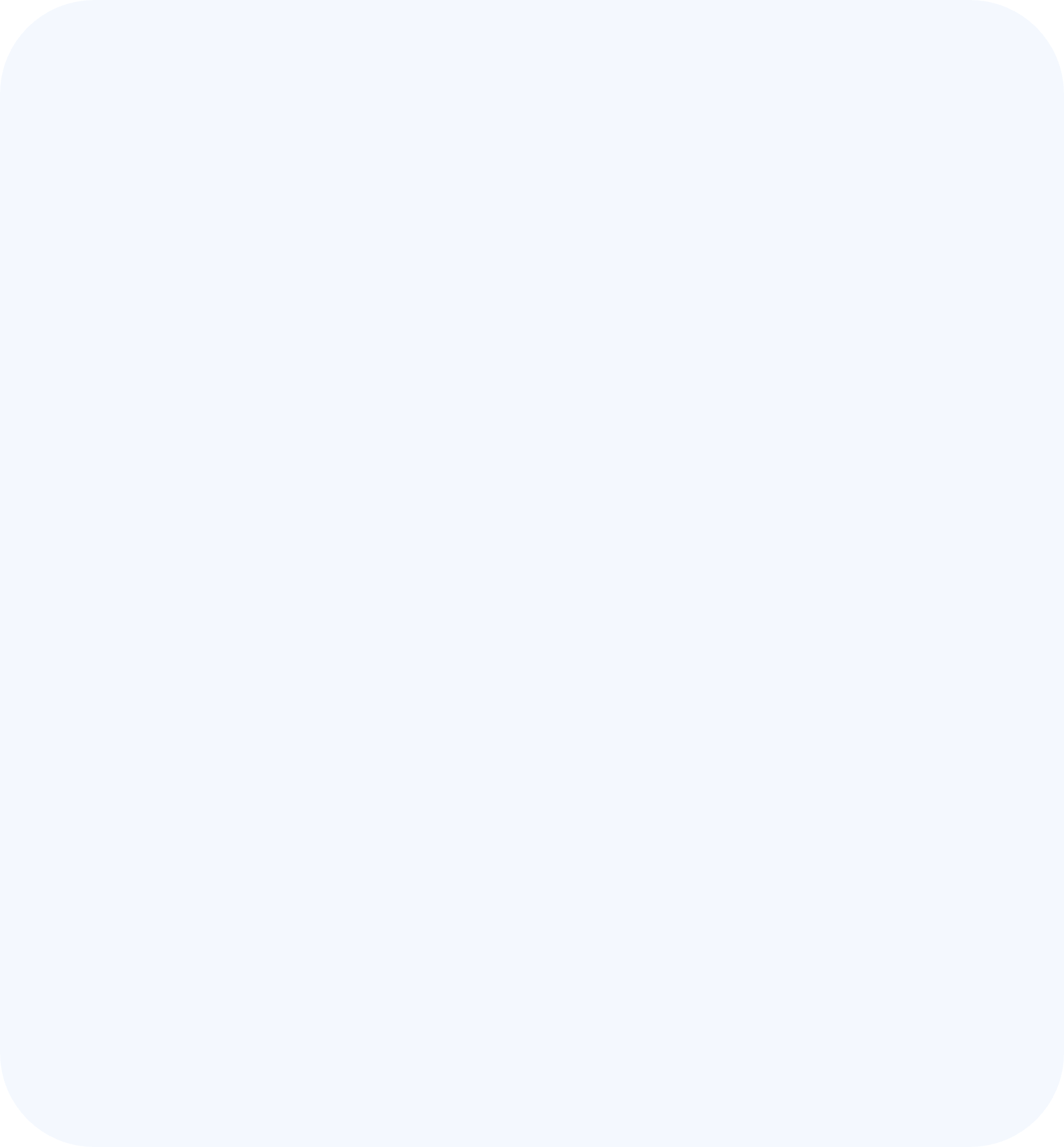 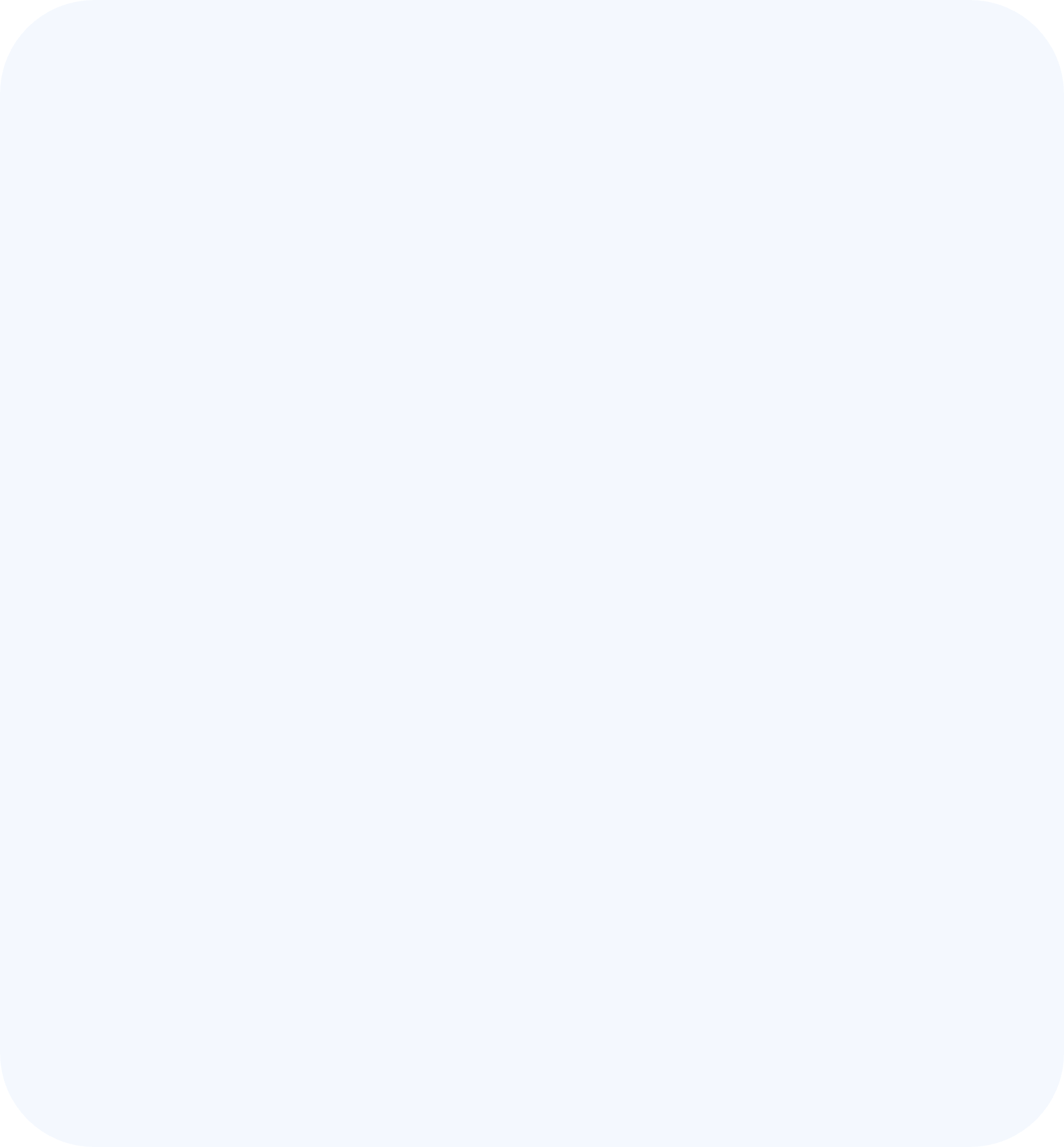 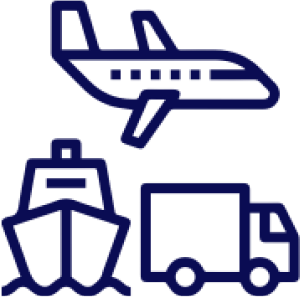 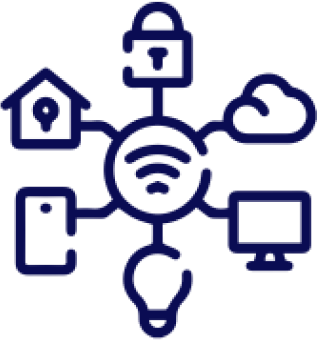 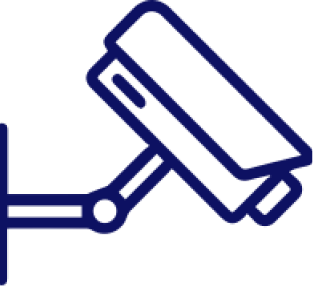 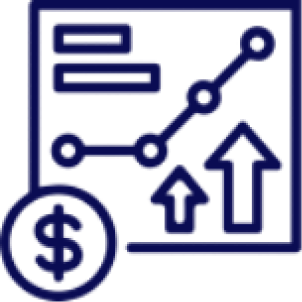 E-Government
Smart Cities
Movilidad Inteligente
Gestión Judicial
Inteligente
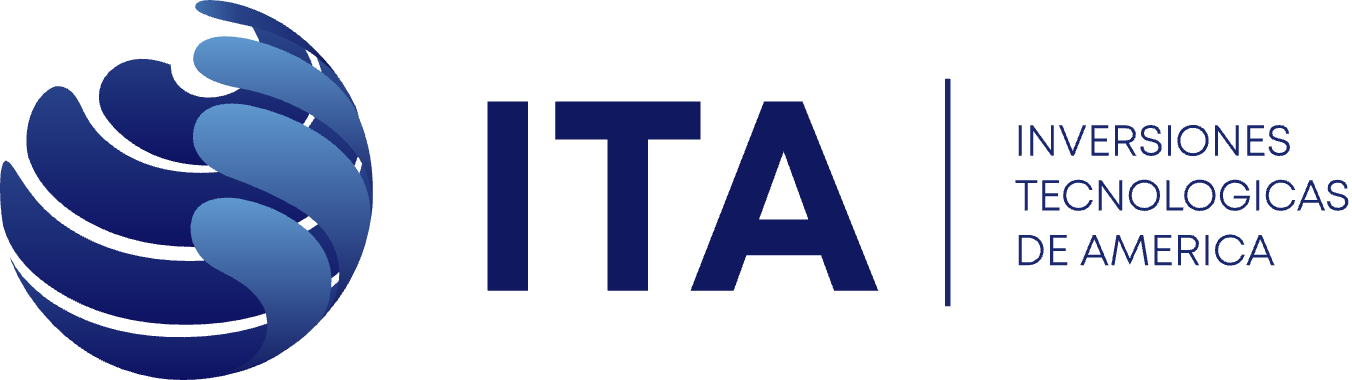 Organigrama (Cargos)
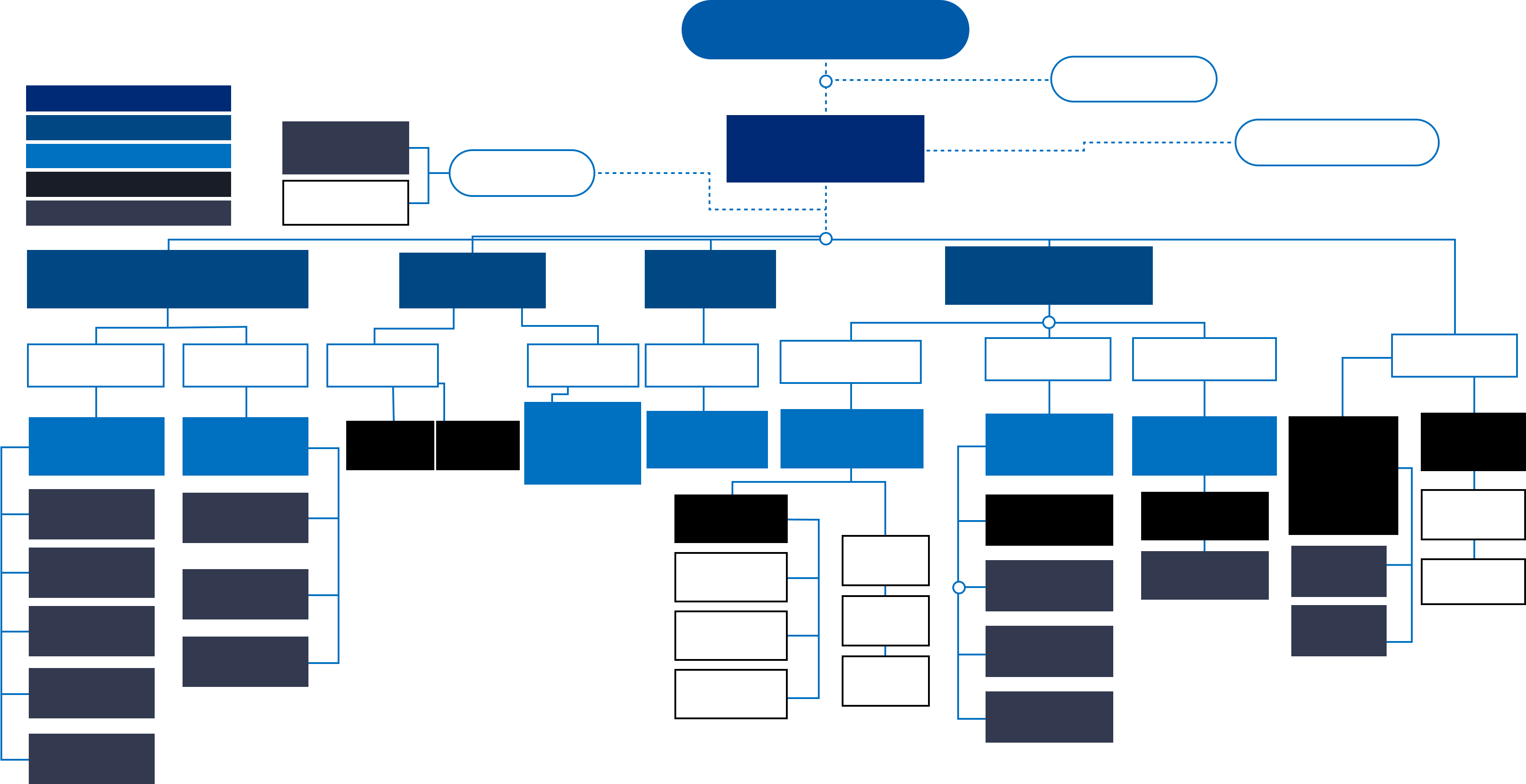 JUNTA DIRECTIVA
Revisor Fiscal
ALTA GERENCIA
NIVEL 1 Dirección
Consultor de Presidencia
Líder SSTA
NIVEL 2 Subdirección
PRESIDENCIA
Líder SGI
NIVEL 3 Gerencia
Auxiliar SSTA
NIVEL 4 Operativa
DIRECCIÓN DESARROLLO
DE NEGOCIO
DIRECCIÓN ADMINISTRATIVA,
FINANCIERA Y CONTABLE
DIRECCIÓN JURIDICA
DIRECCIÓN
DE PROYECTOS
INGENIERÍA E IMPLEMENTACIÓN
SISTEMAS CIBERFÍSICOS
GESTIÓN DEL INGRESO
TIC
TALENTO HUMANO
CONTABILIDAD
MERCADEO
COMERCIAL
JURÍDICA
Subdirección:
Gestión Jurídica y Operativa
Subdirector de Mercadeo y Comunicaciones
Subdirección: Jurídica
Subdirección: Sistemas Ciber-físicos
Subdirección: Ingeniería Implementación
Subdirección: Administrativa y Talento Humano
Subdirección:
Contabilidad y Tesorería
Gerencia de Proyectos
Gerencia de Negocios
Jefe de Ingeniería y Procesos / Oficial de cumplimiento de seguridad de la información
Coordinador TIC
Asistente Administrativa
Gerencia de Proyectos
Coordinador
de Proyectos
Gerencia de Proyectos
Operador TI
Contador
Analista de Cartera
Profesional de Procesos
Abogado Sustanciador
de PQR
Analista de Adquisiciones
Ingeniero Comercial
Profesional de Ingeniería y Ventas
Auxiliar de Infraestructura
Asistente
Contable
Digitador
Ingeniero de Soporte
Recepción
Apoyo Legal
Ingeniero de Proyectos JR
Auxiliar
Contable
Agente de Call Center
Auxiliar de Apoyo a la
Gestión
Auxiliar
Administrativo
Ingeniero de Soporte Junior
Asistente de Laboratorio
Servicios
Generales
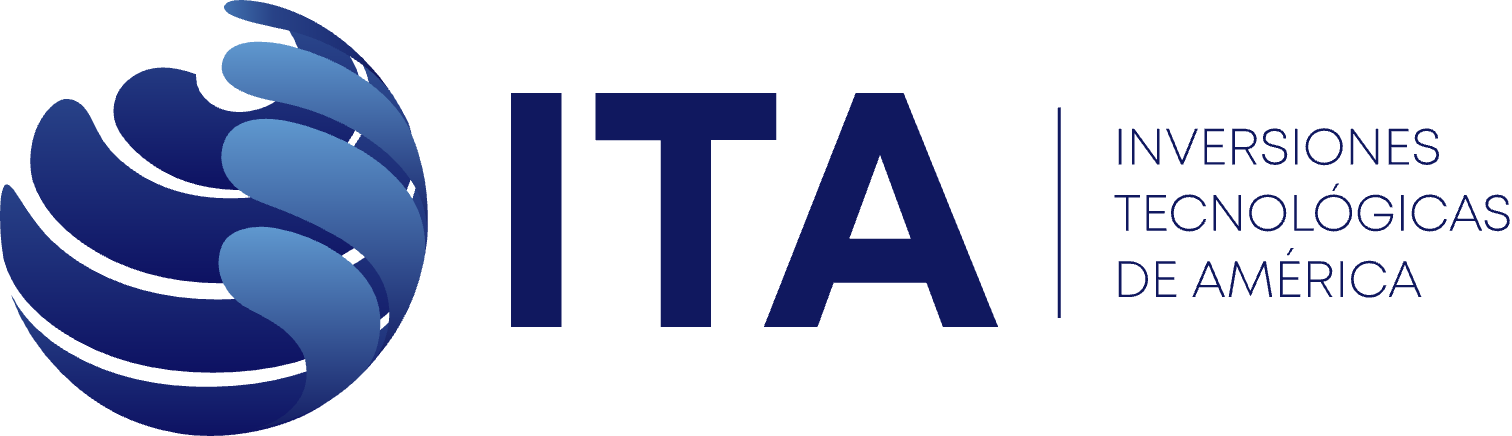 Mapa de procesos
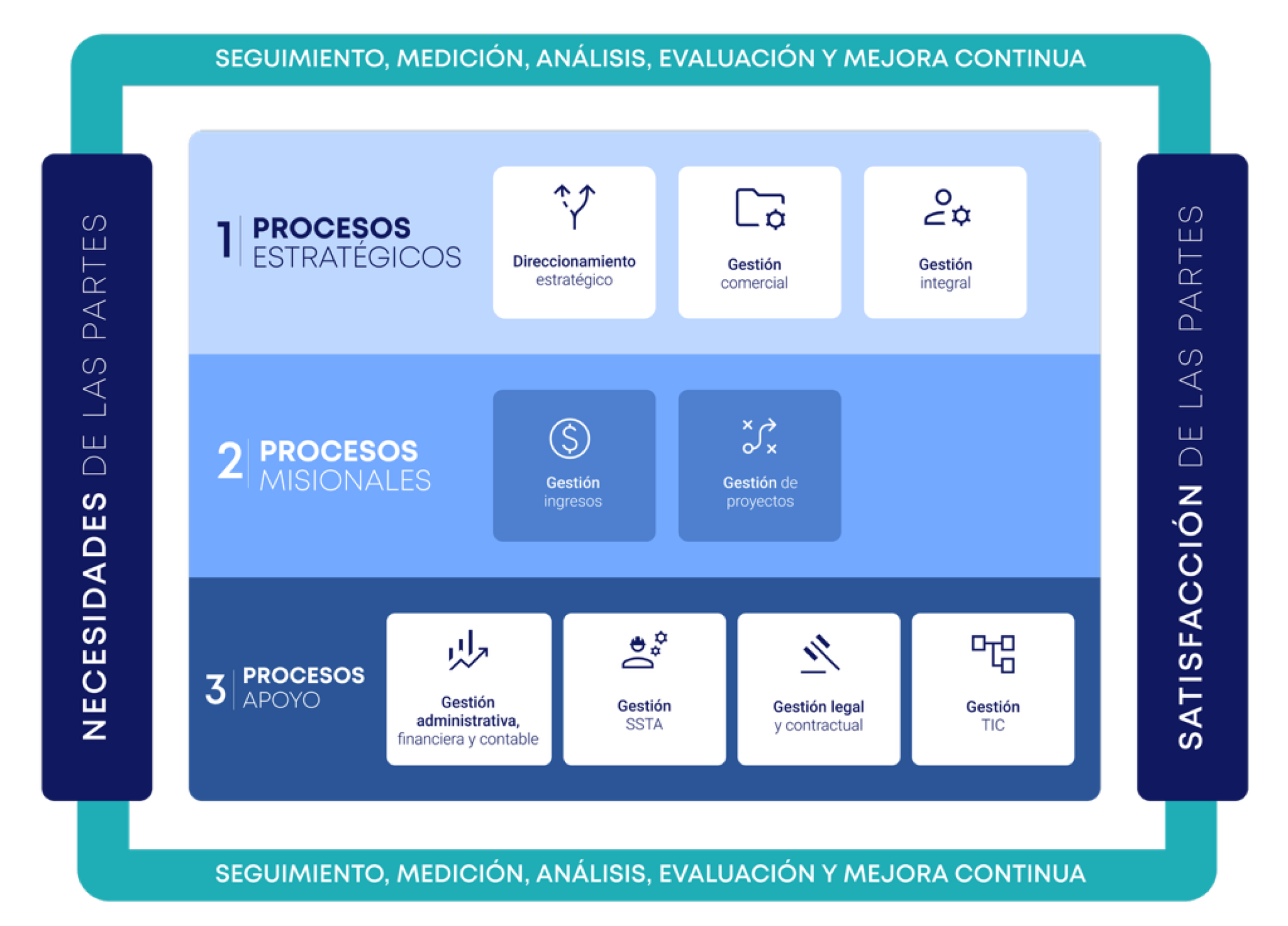 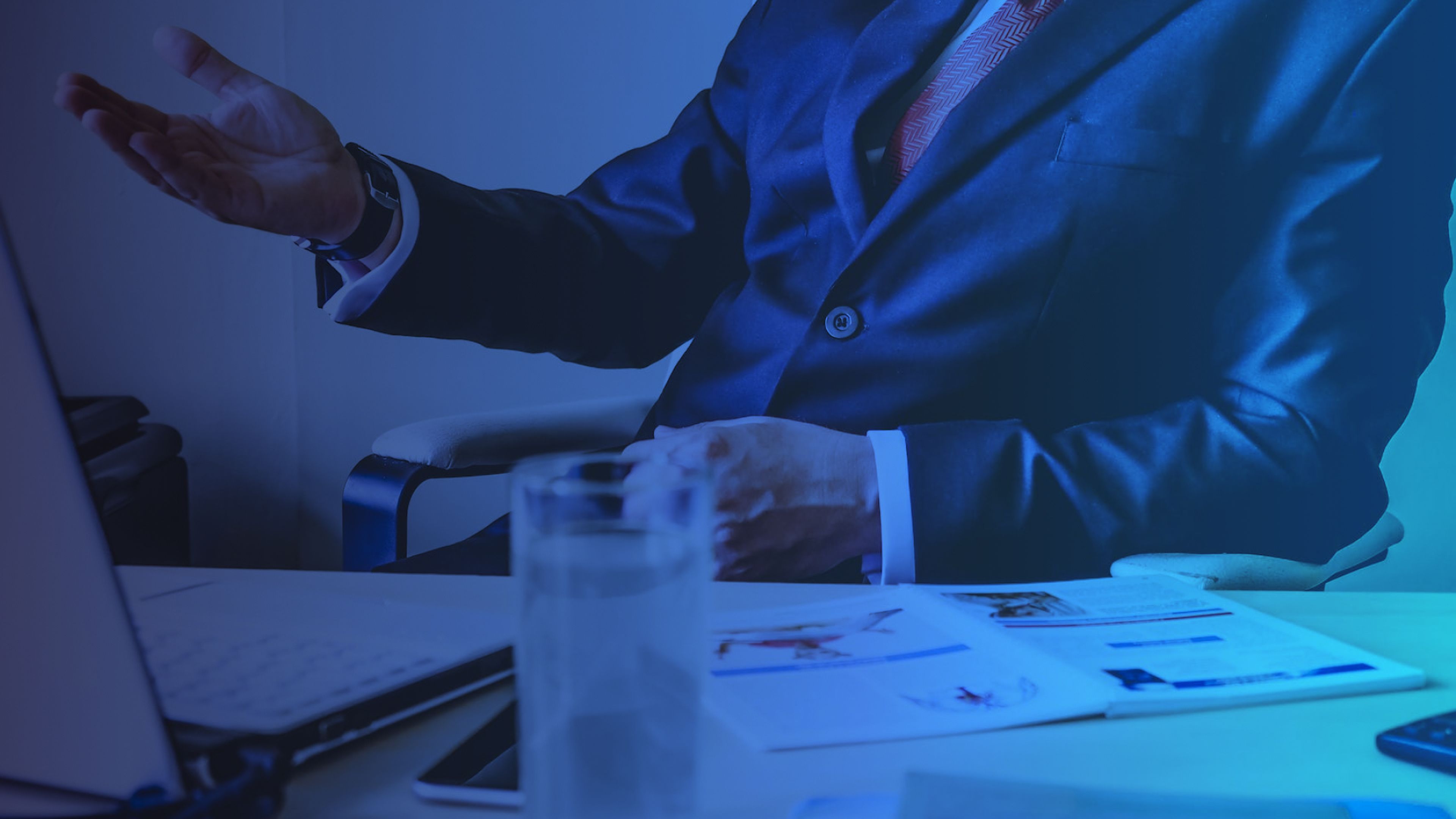 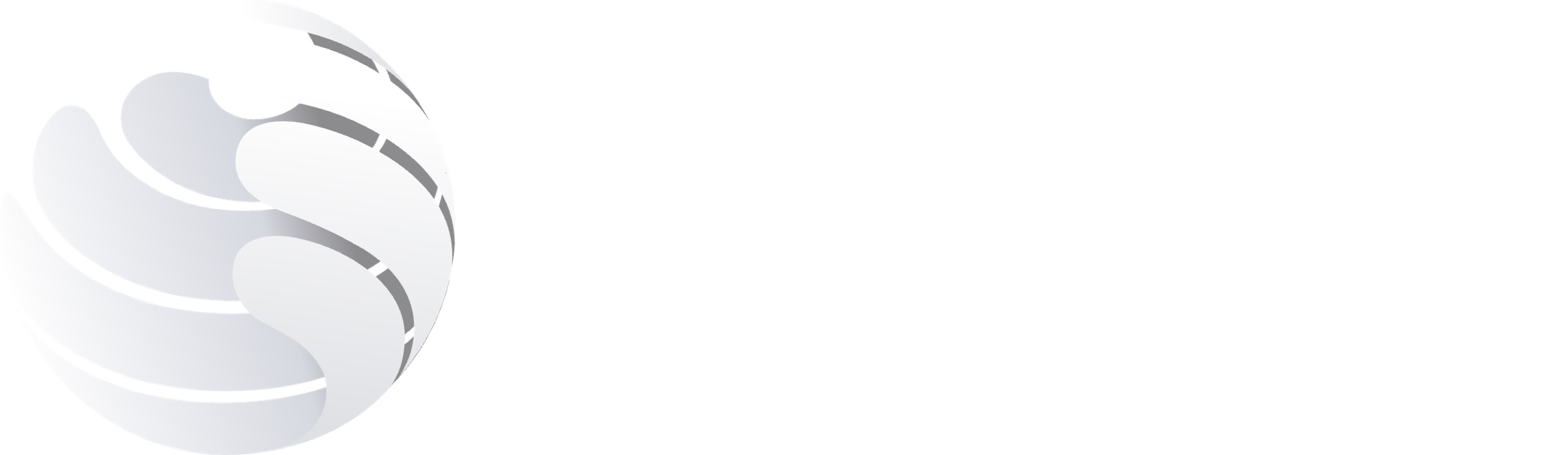 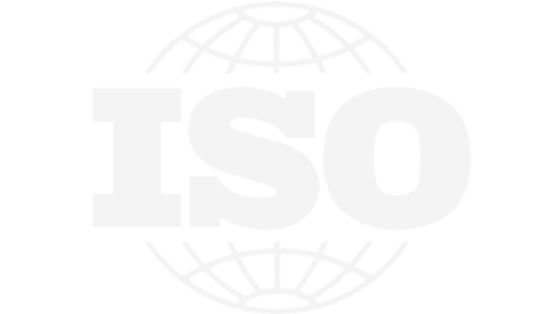 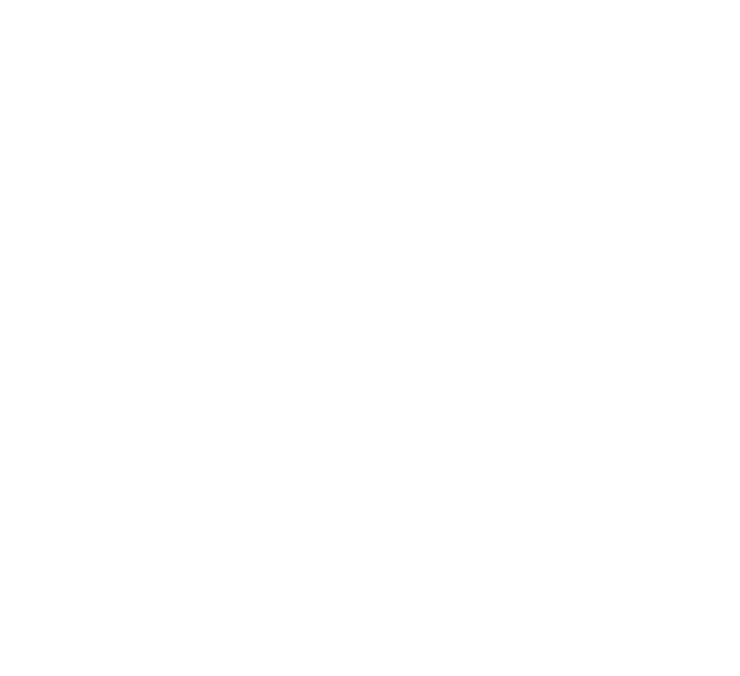 SGI
Sistema de gestión integral de ITA S.A.
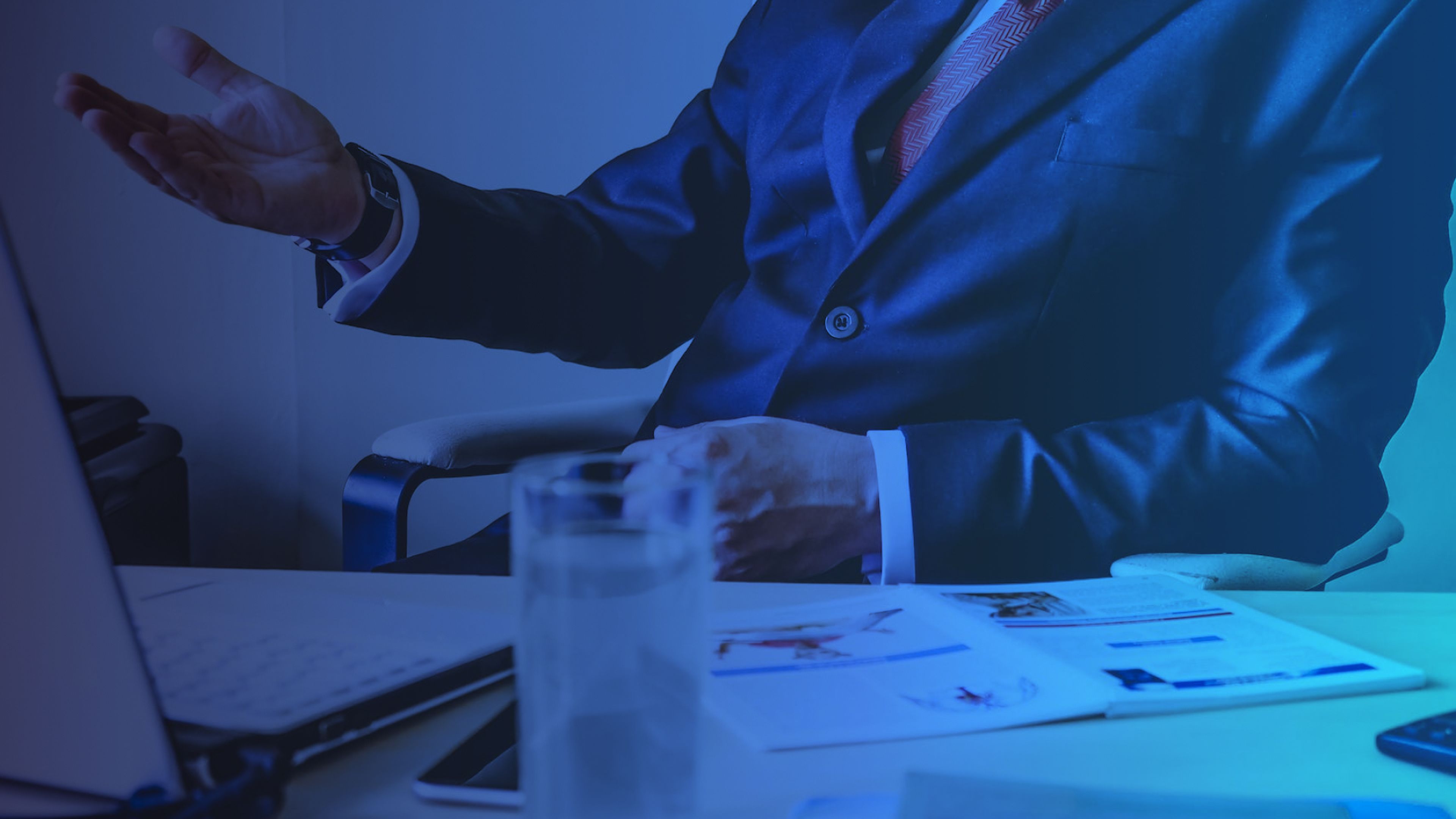 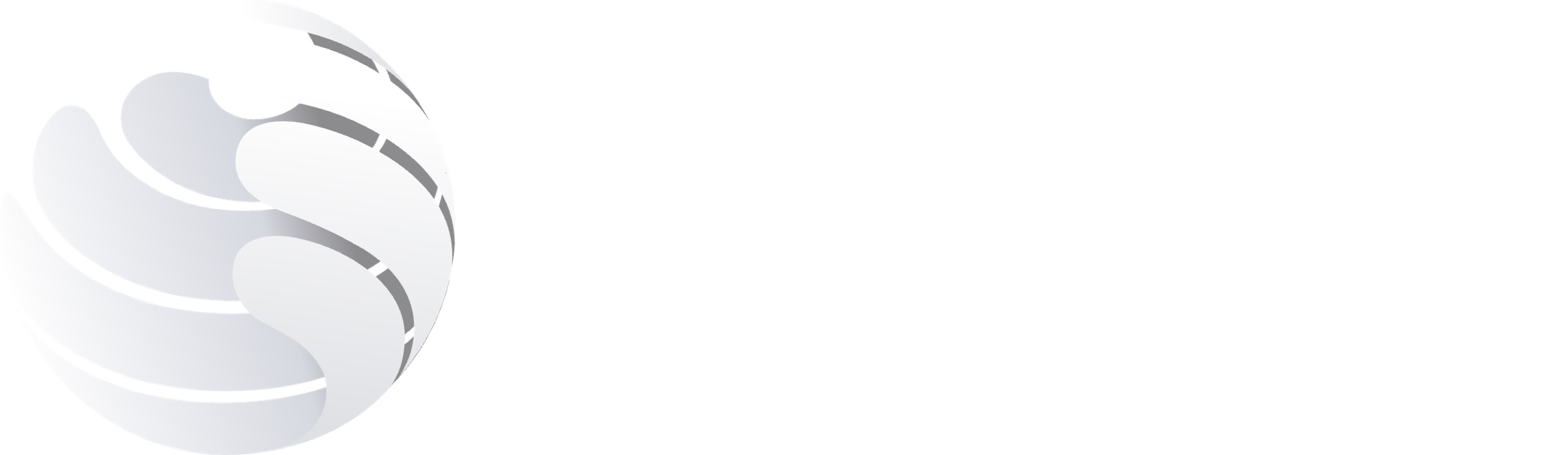 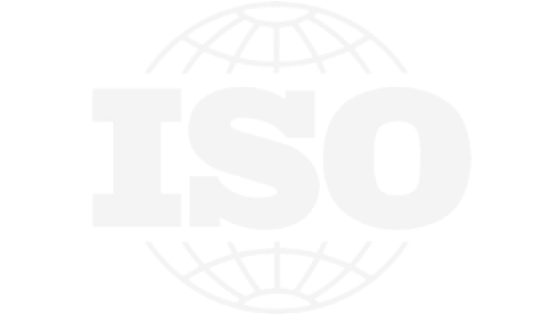 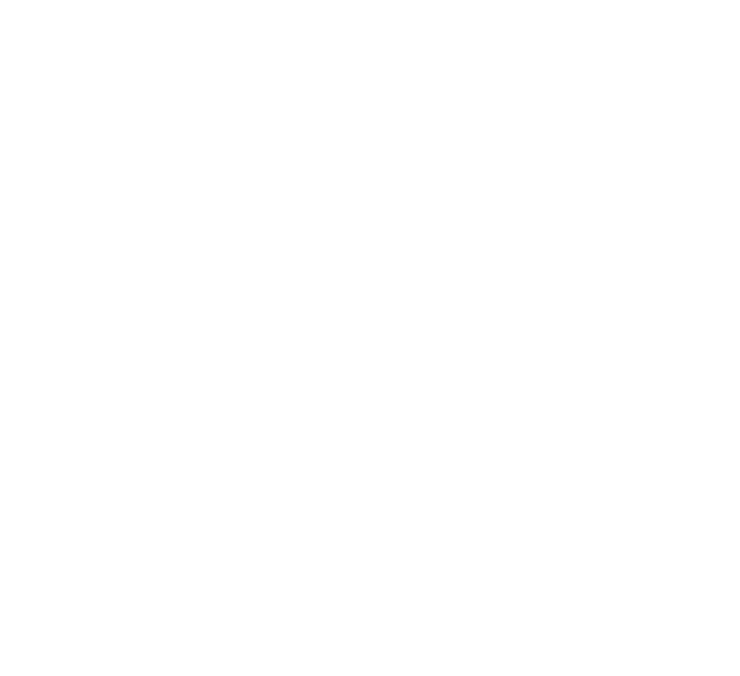 ¿Quienes
Componen el SGI?
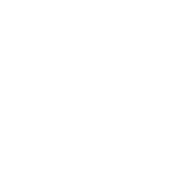 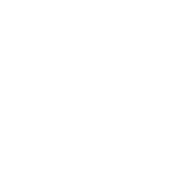 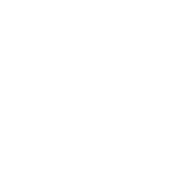 PROVEEDORES
COMUNIDAD
COMPETENCIA
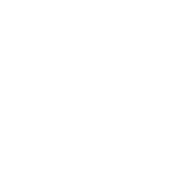 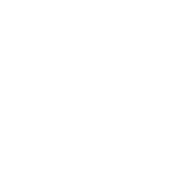 CLIENTES
INVERSIONISTAS
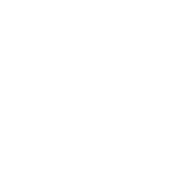 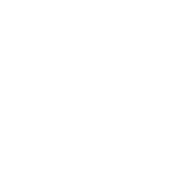 GOBIERNO Y ENTES DE CONTROL
CLIENTES
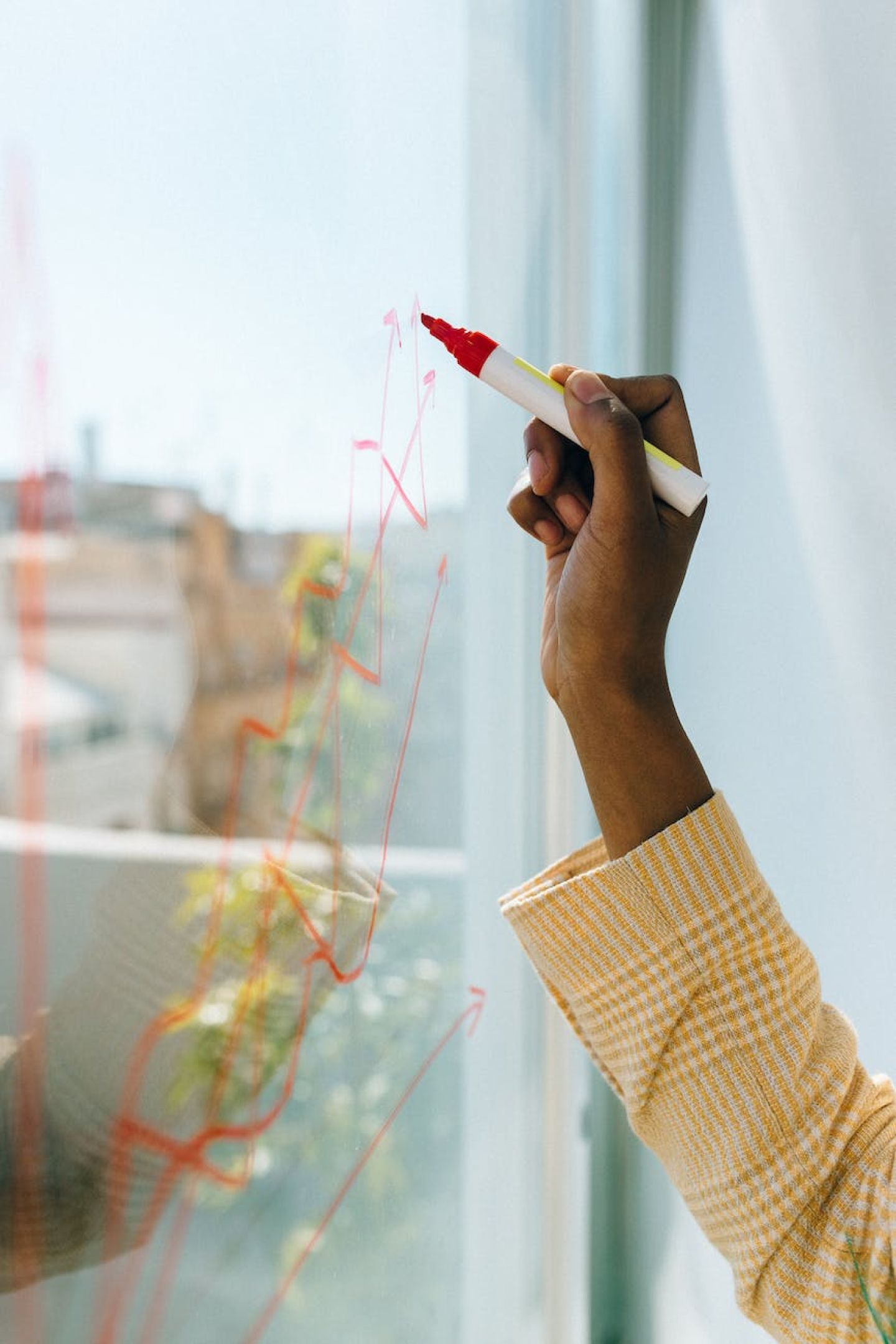 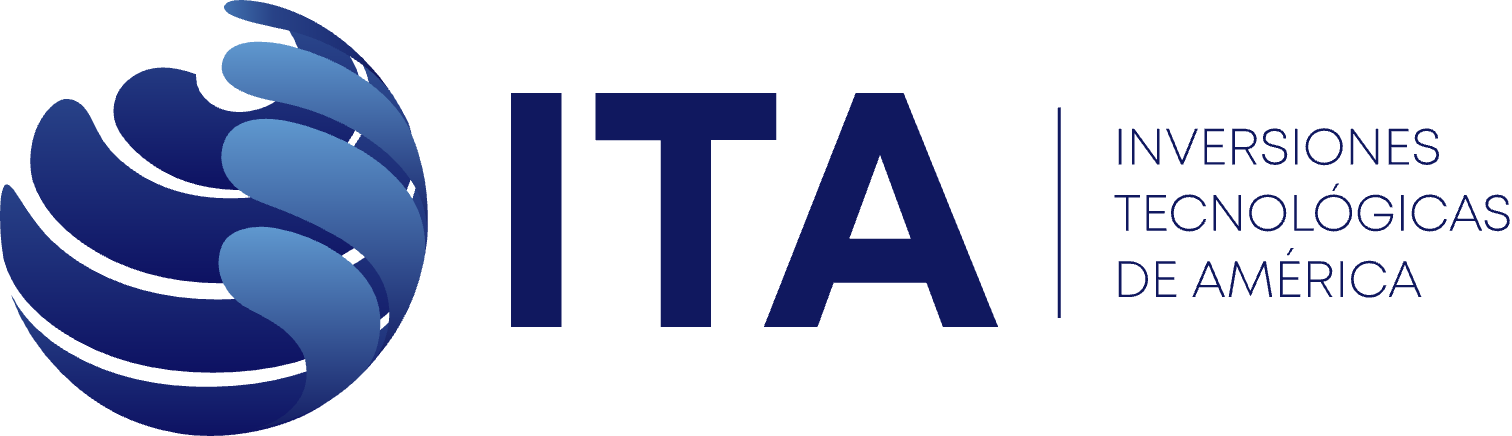 ¿Qué es el ciclo PHVA?
Es la Herramienta de evaluación del desempeño de un Sistema. En nuestro caso esta metodología nos permite evaluar la Seguridad de la Información, La Seguridad y Salud en el Trabajo, la Gestión Medioambiental y Calidad, con el objetivo principal de impulsar el desempeño y la mejora continua en la gestión del riesgo y el cumplimiento de los aspectos legales y de otra índole, requisitos y expectativas de nuestros clientes.
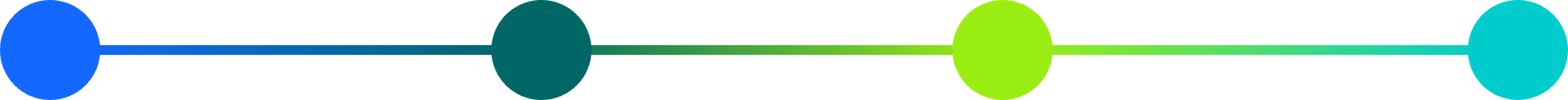 Planear
Actuar
Verificar
Hacer
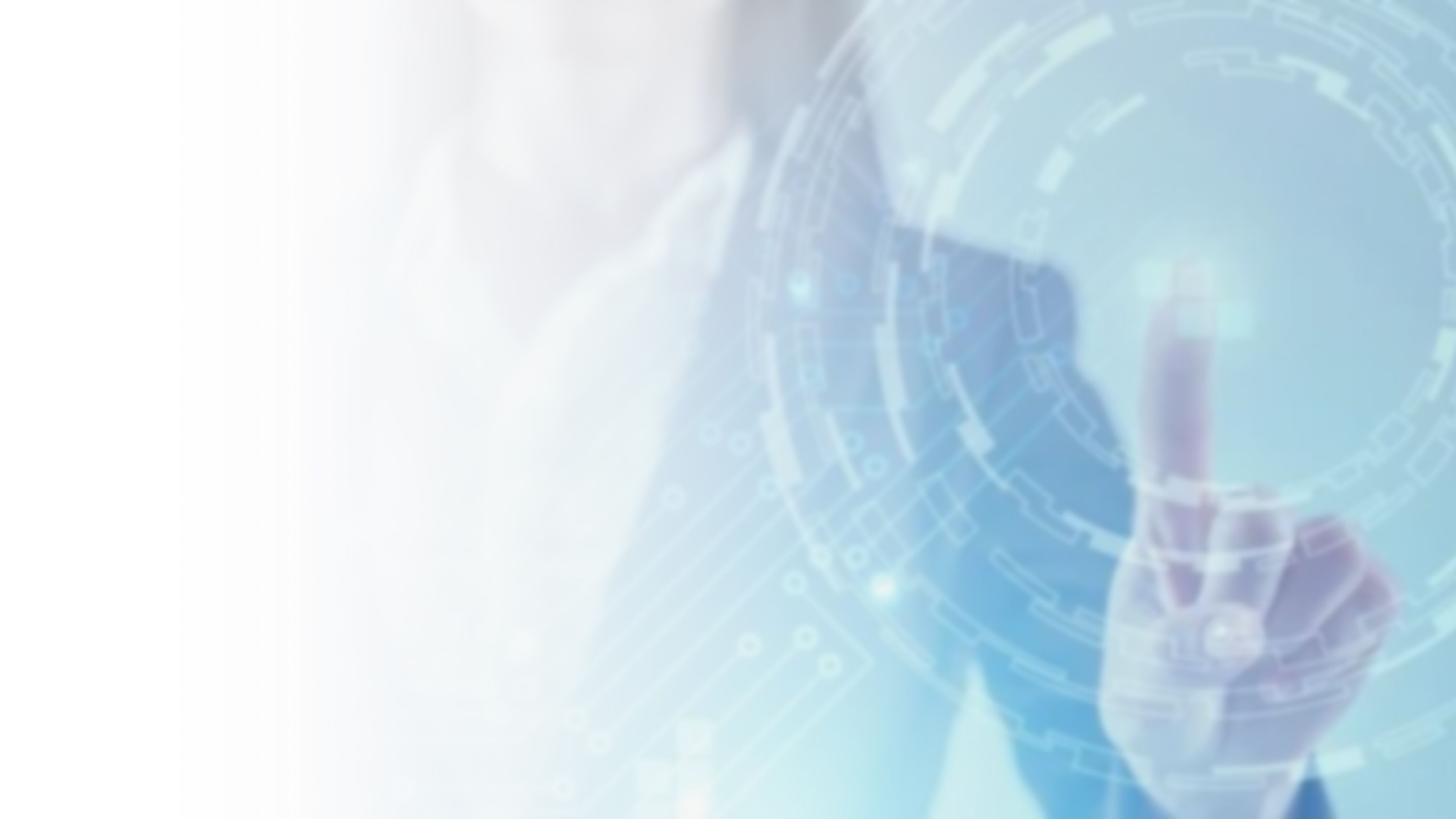 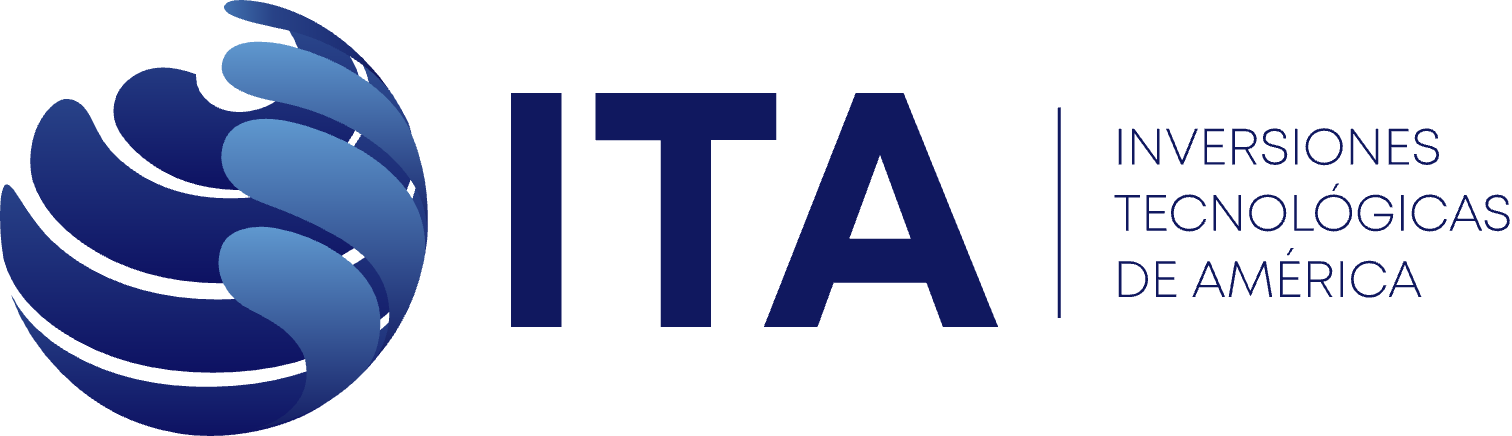 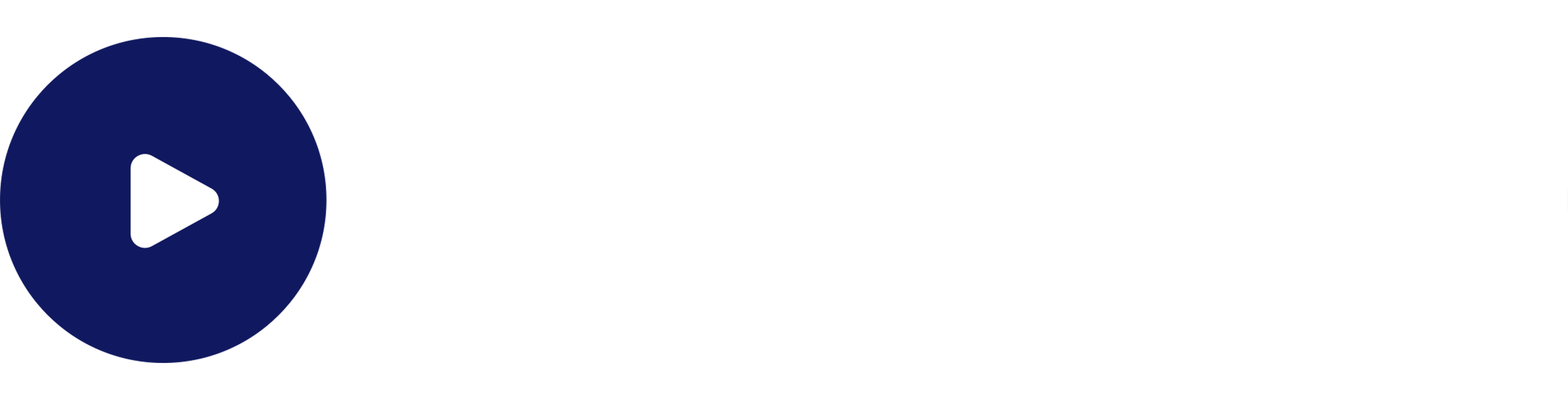 Ver videoDe politica
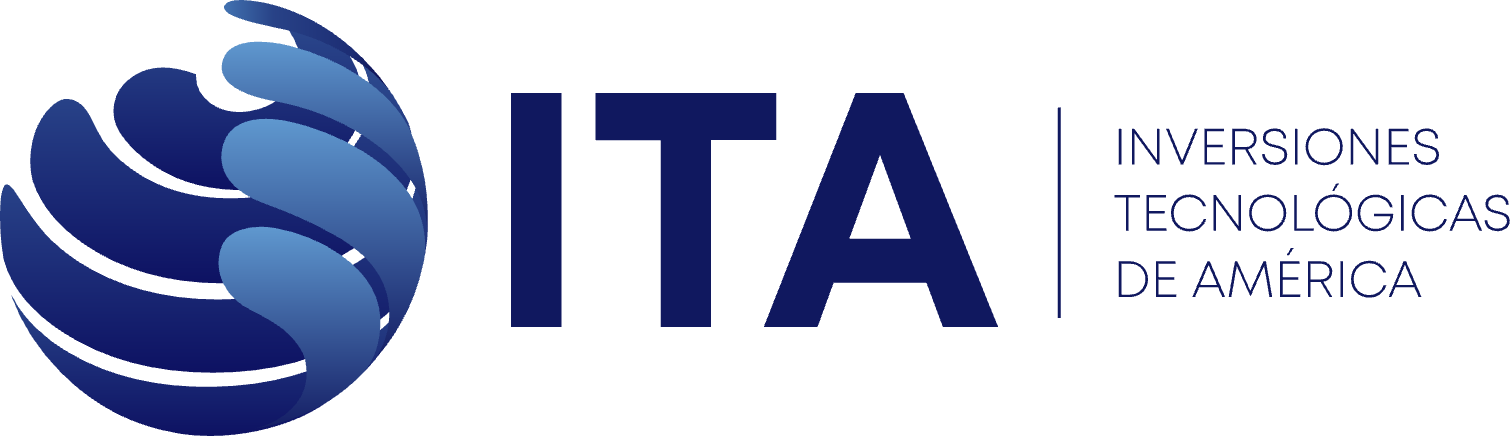 Mapa de procesos
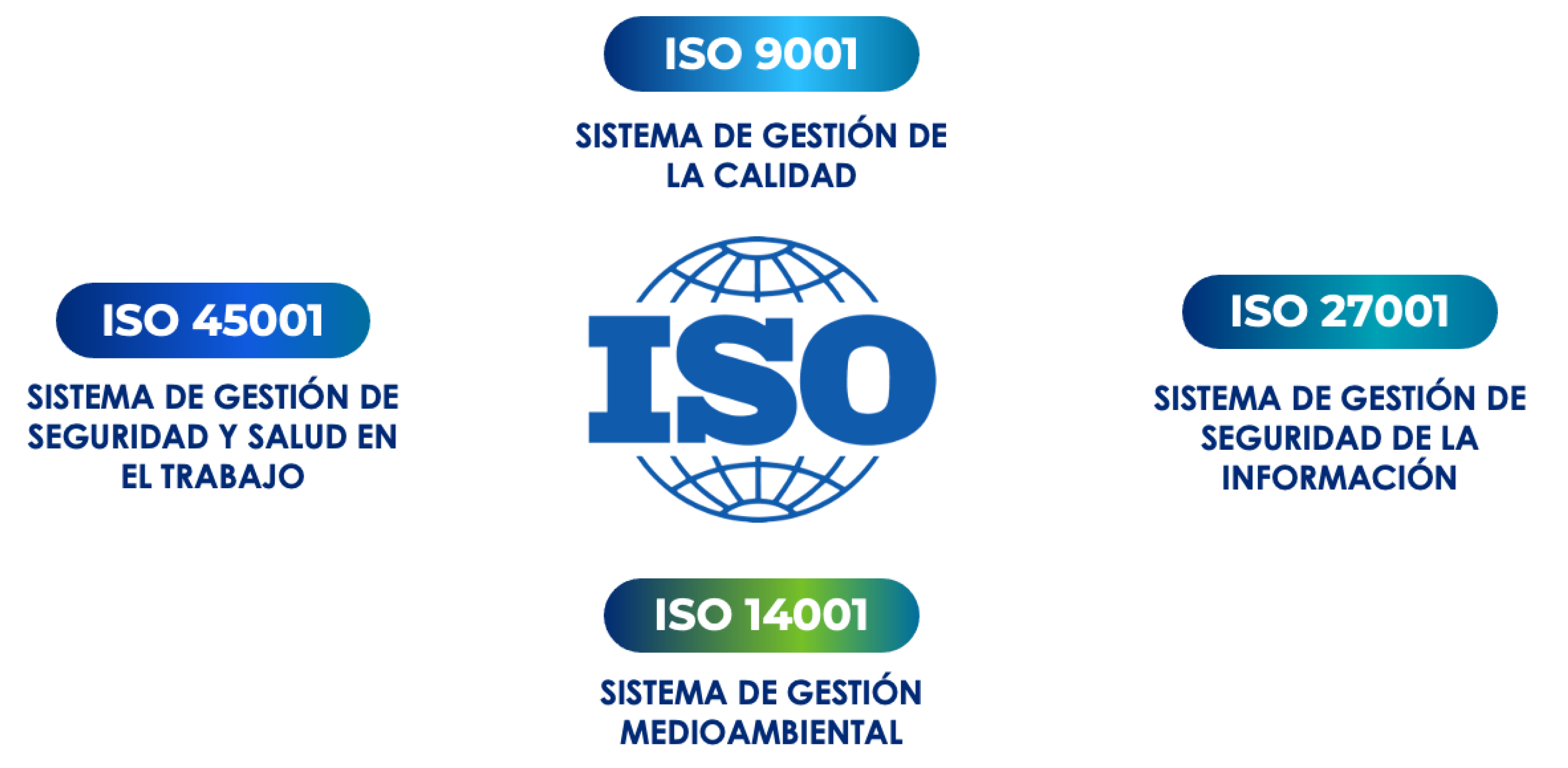 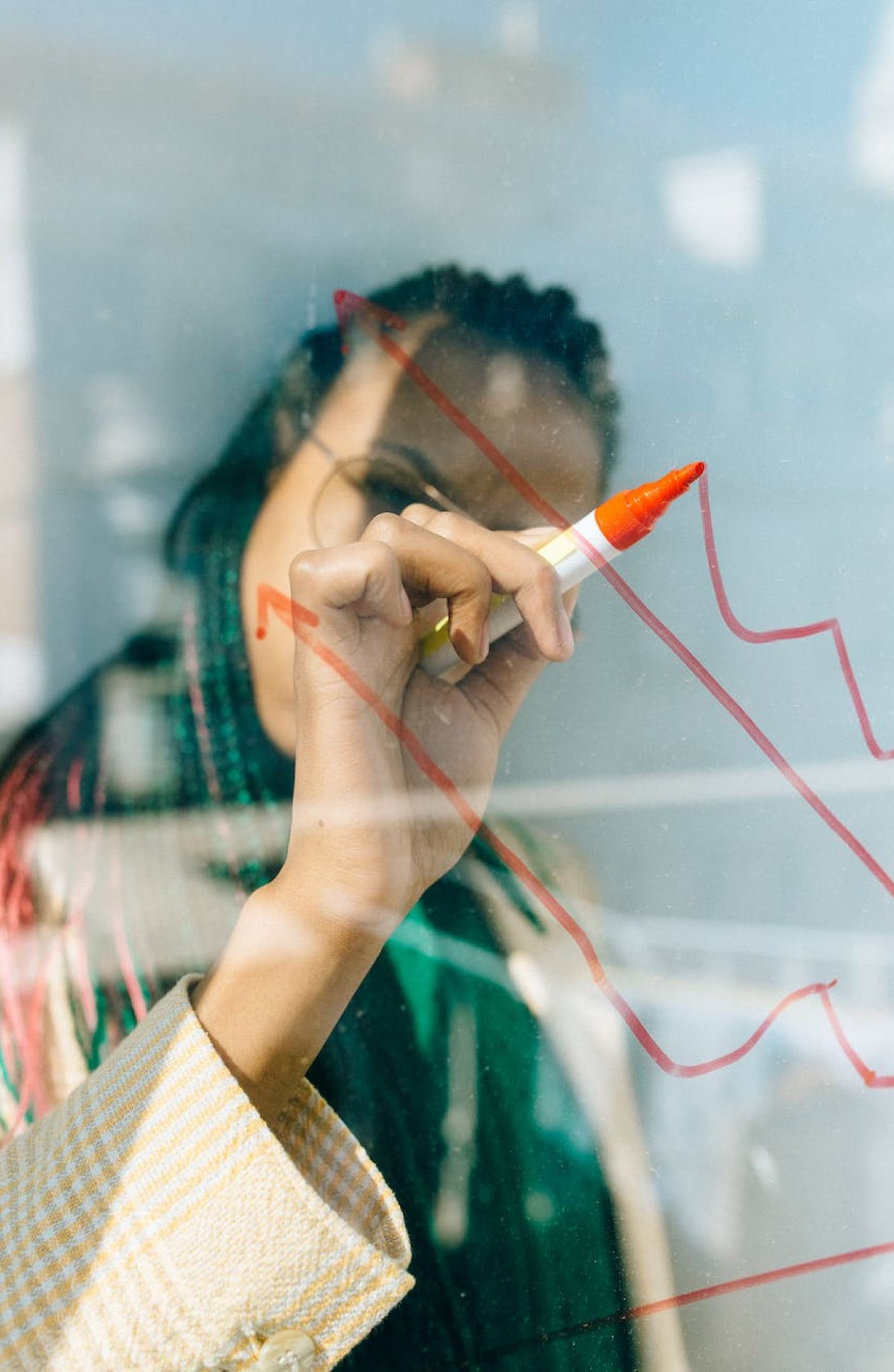 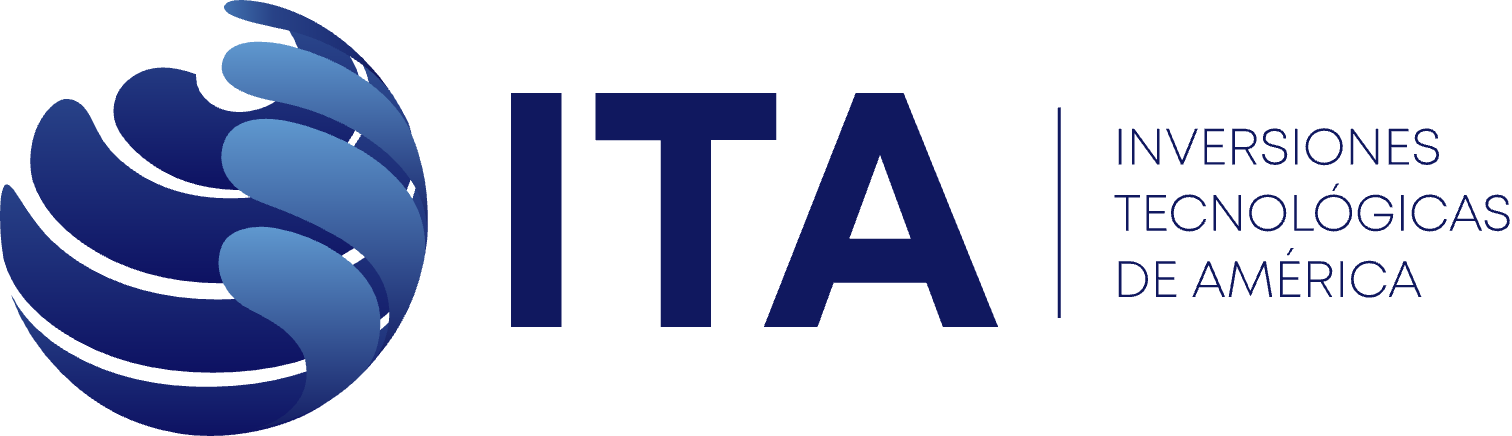 Objetivos del SGI
Ser eficaces en la prestación de los servicios de la Organización en el marco de su objeto contractual

Contar con los recursos necesarios para el desempeño del Sistema de Gestión Integrado

Contar con el talento humano competente para el desarrollo de las actividades, en el momento oportuno

Identificar y prevenir la ocurrencia de accidentes laborales y ambientales

Prevenir la aparición de enfermedades de origen laboral

Implementar acciones orientadas a la conservación del medio ambiente
Establecer planes de mitigación ambiental que contribuyan al desempeño ambiental de la Organización.
Mitigar los riesgos del Sistema de Gestión Integral, con el fin de evitar incidentes de seguridad que puedan afectar la reputación, los requisitos contractuales y demás aplicable al SGI
Cumplir con los requisitos contractuales, de regulaciones o leyes vigentes y demás aplicable al Sistema de Gestión Integrado
Promover la Mejora continua del Sistema de Gestión Integrado
Promover una cultura de seguridad de la información que garantice la minimización de los riesgos a los cuales se expone la confidencialidad, integridad y disponibilidad de los activos de información
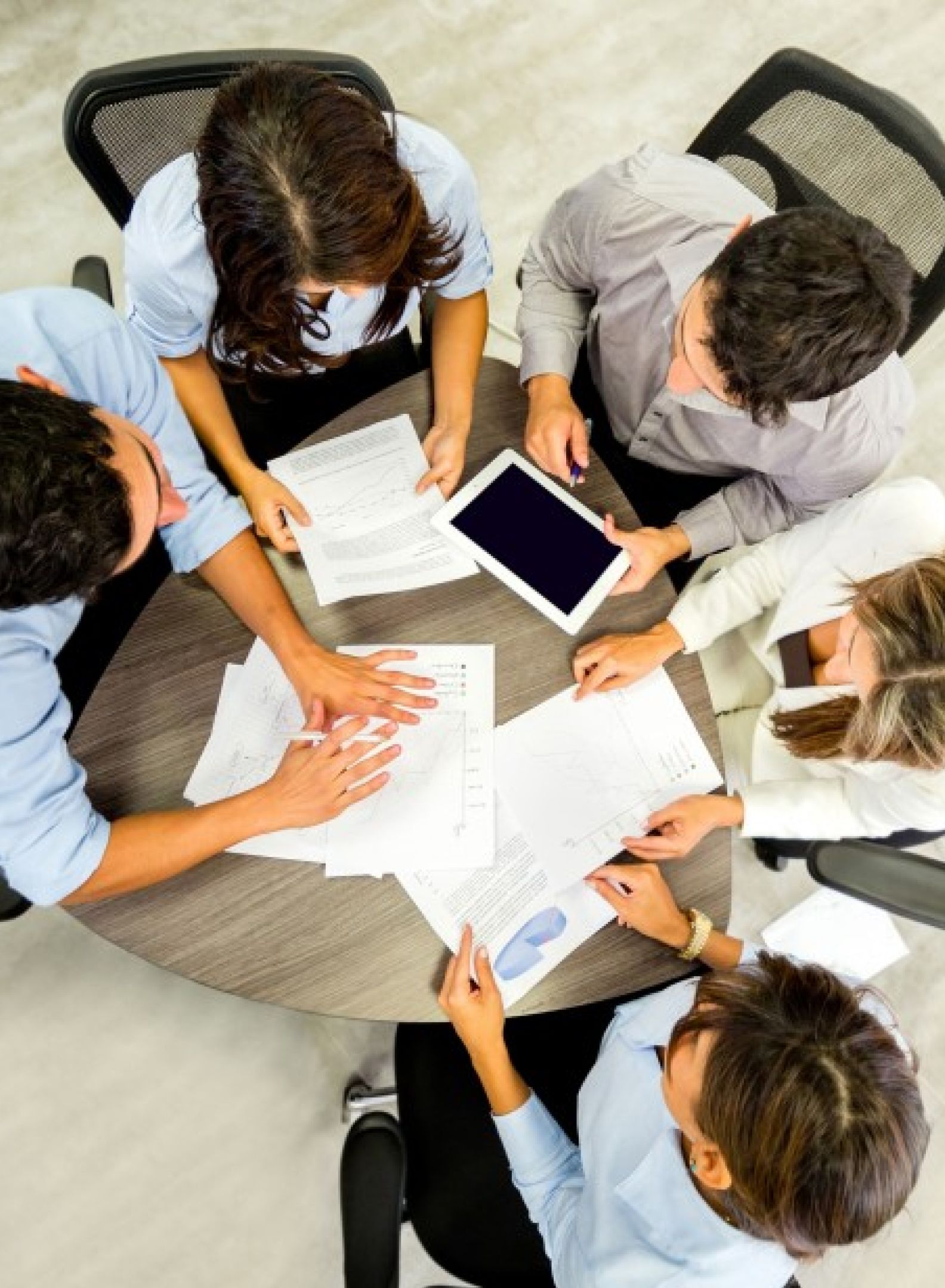 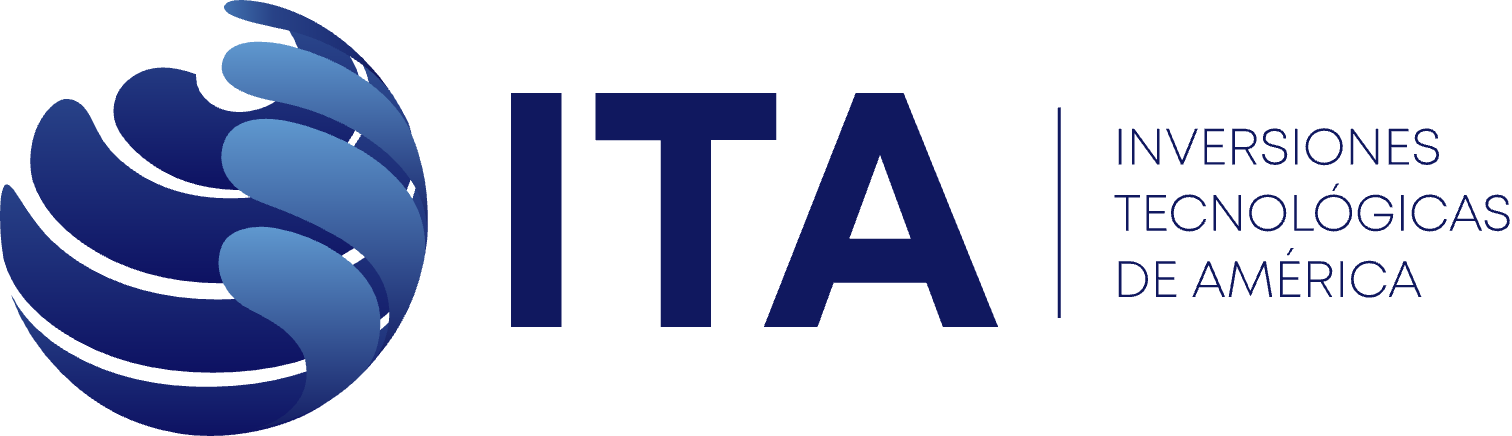 Reglamento interno
Es el instrumento por medio del cual el empleador regula las obligaciones y prohibiciones a que deben sujetarse los trabajadores, en relación con sus labores, permanencia y vida en la empresa.
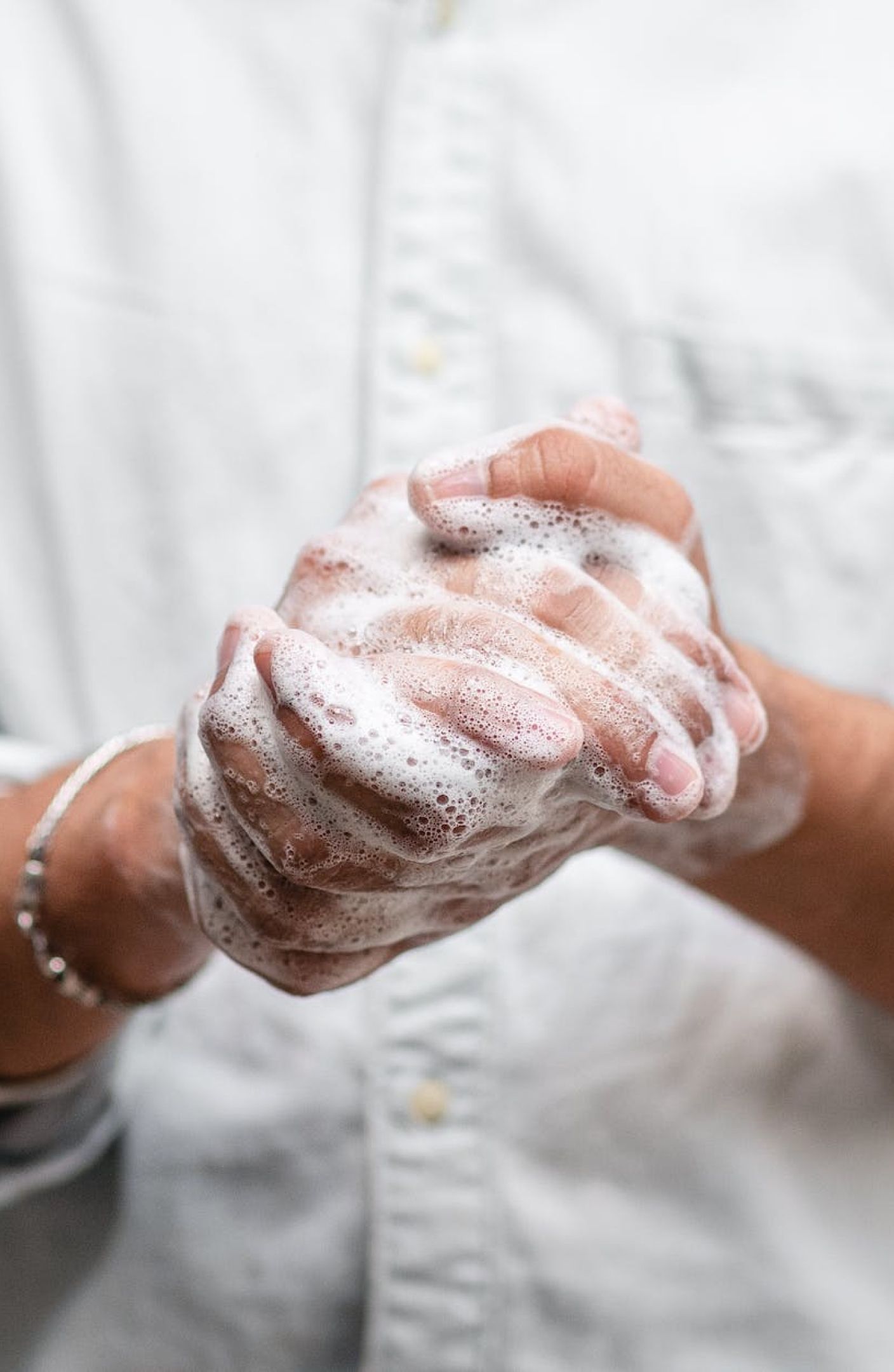 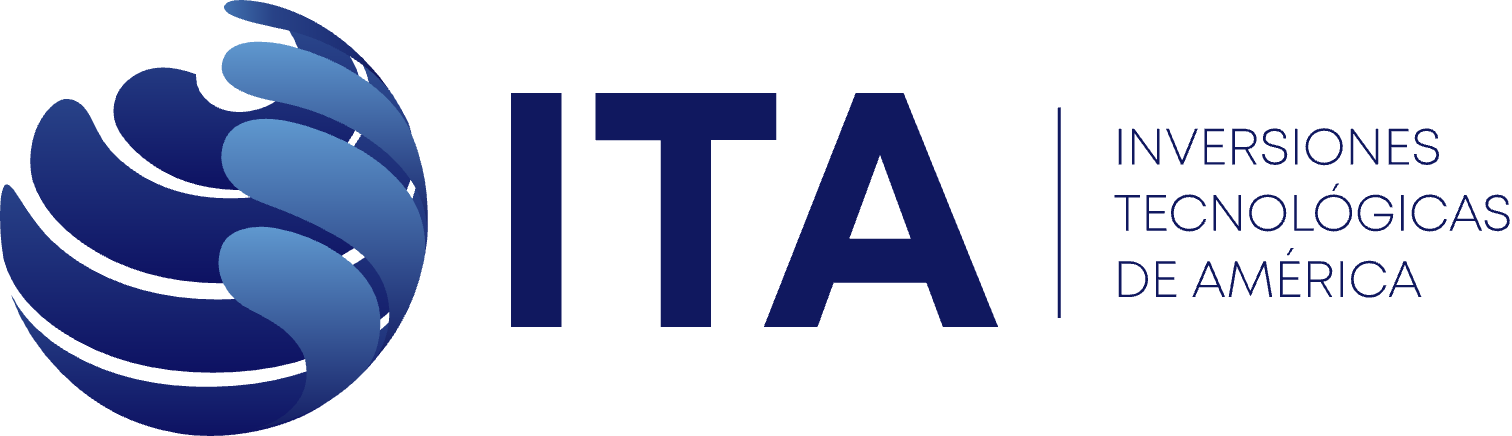 Reglamento de higieney seguridad
Promover, Garantizar y Prevenir Accidentes y enfermedades Laborales, por tanto La Empresa y sus trabajadores darán estricto cumplimiento a las disposiciones legales, así como a las normas técnicas e internas.
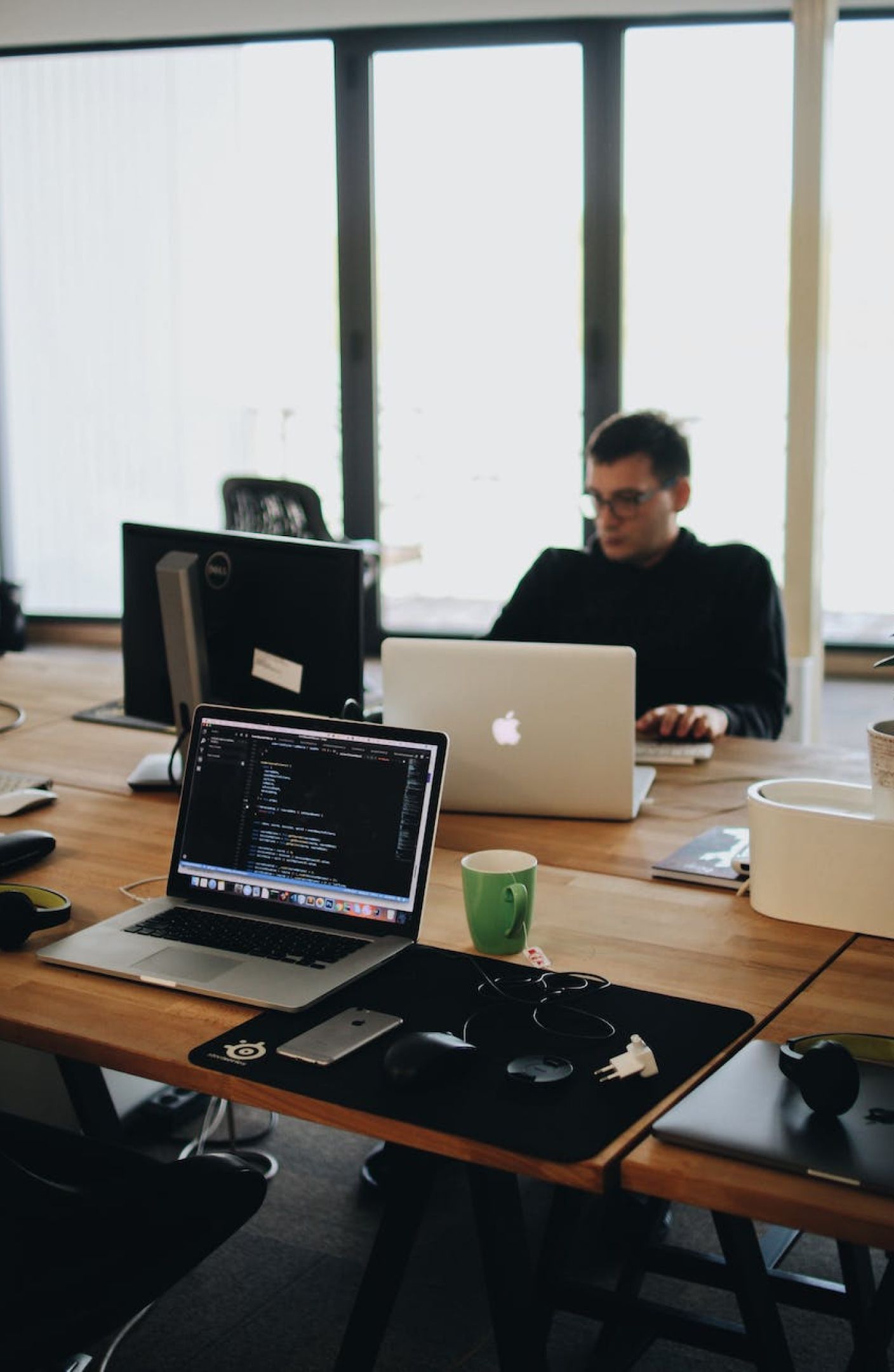 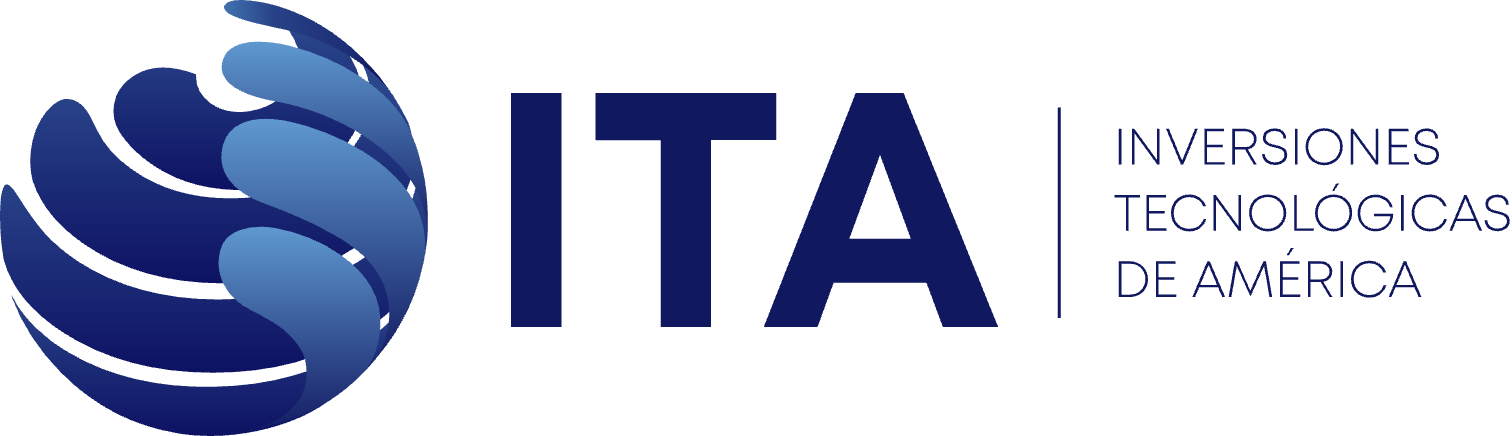 Manual de funciones
Donde se encuentran:
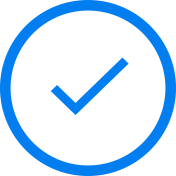 Autoridad y jerarquía
Autoridad y jerarquía
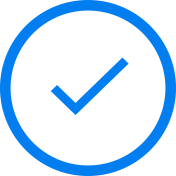 Funciones
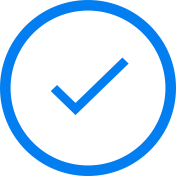 Responsabilidades
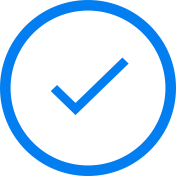 Descripción del cargo
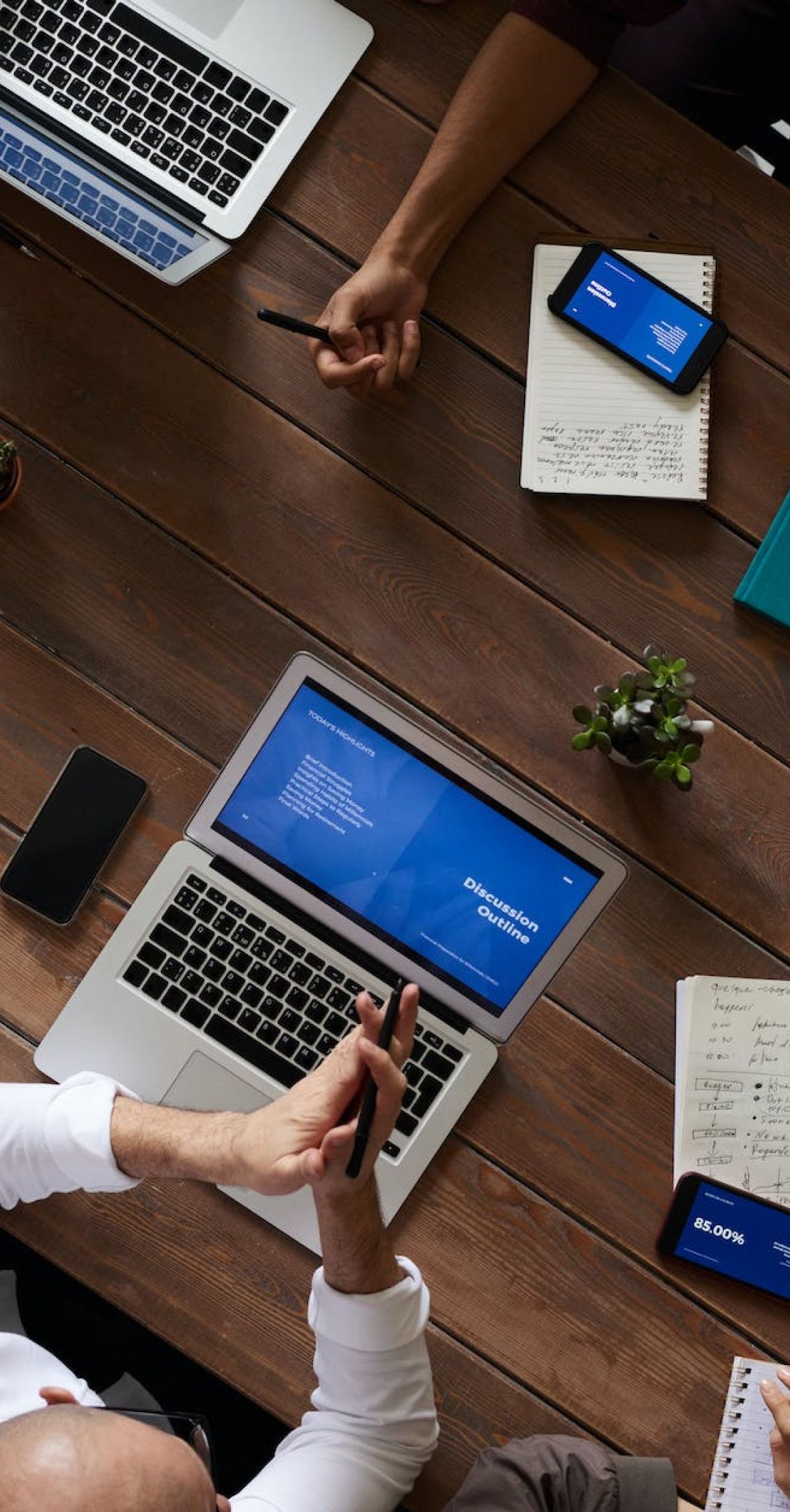 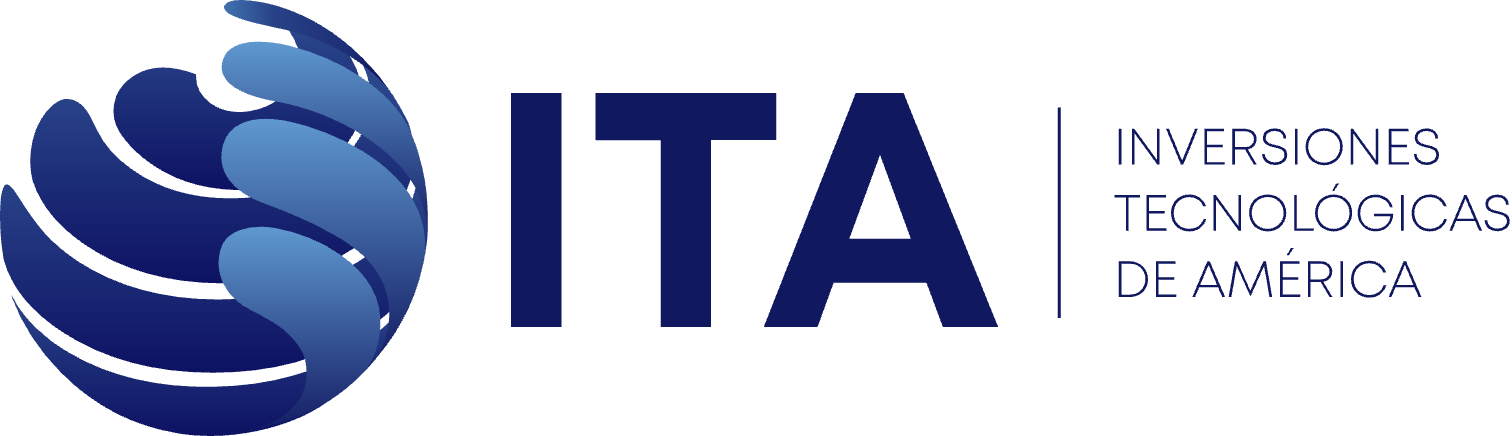 Deberes
Derechos
La empresa debe procurar el cuidado integral de los empleados.
Pago total de cotización.
Cuidado integral de la salud de los trabajadores y ambientes de trabajo.
Sistema de Gestión en Seguridad, Salud en el Trabajo y Ambiente.
Conformación del COPASST.
Conformación del CCL.
Capacitación gratuita en materia de Seguridad, Salud en el Trabajo y Ambiente.
üNotificar los ATEL a la ARL.
Suministrar información clara, veraz y completa de su estado de salud.
Cumplir con las normas de seguridad, reglamentos e instrucciones del SG – SST
Reportar actos y condiciones inseguras
Participar en la prevención de riesgos Laboral
Reportar condiciones de Salud
Reportar oportunamente Incidentes / Accidentes
Cumplir con los controles de seguridad de la información contenidos en el Manual de Políticas Complementarias de Sistema de Gestión de Seguridad de la Información
Cumplir con todos los requisitos definidos a través del SGI.
Procurar el cuidado integral de su salud.
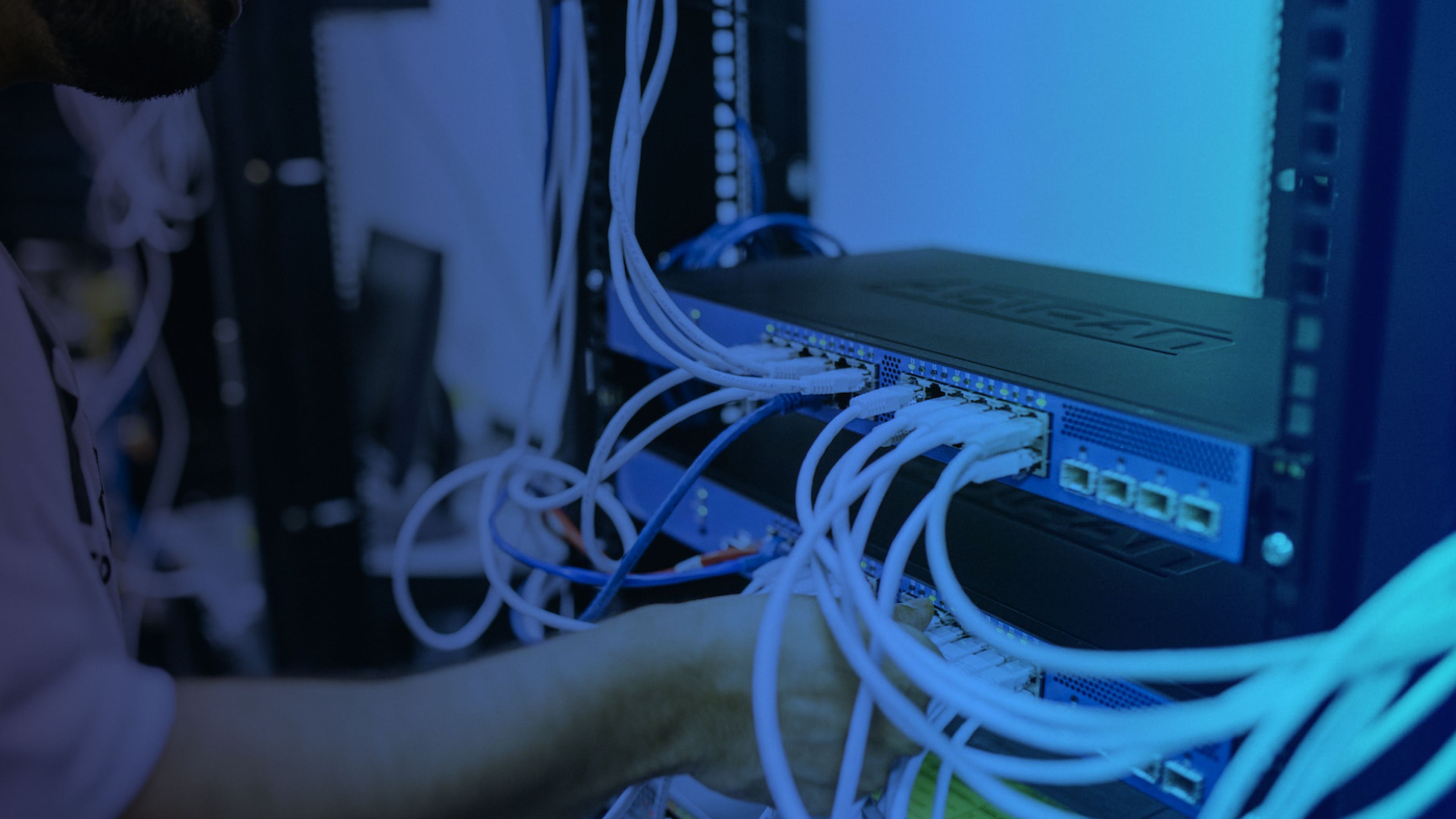 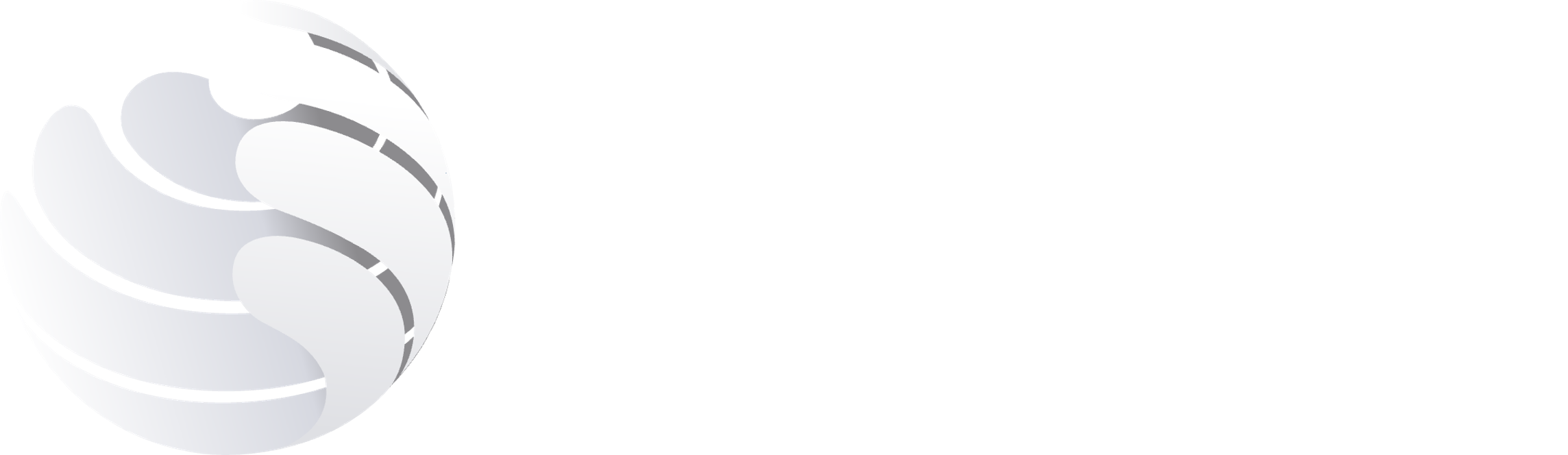 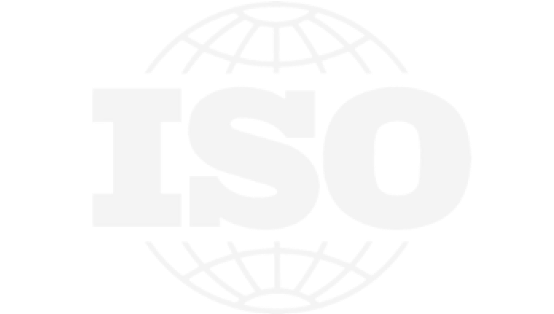 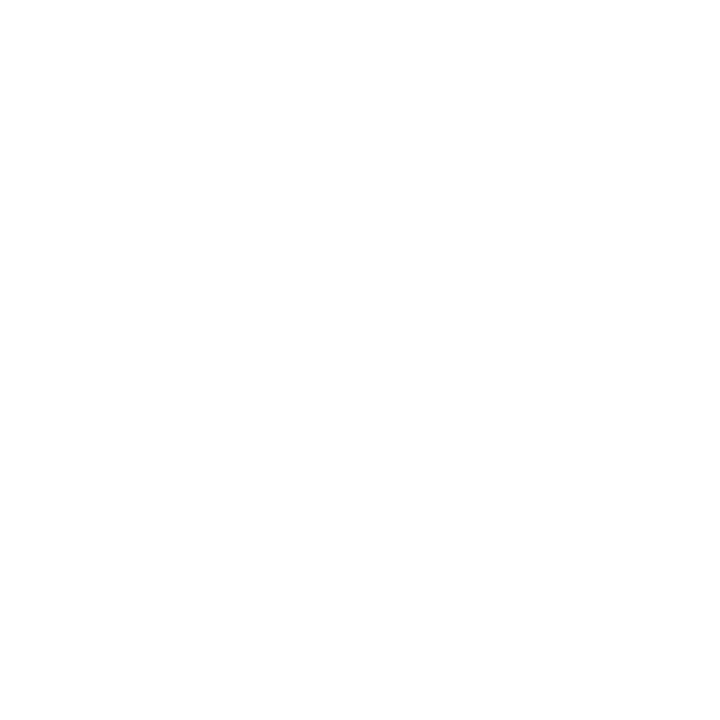 SGI o
Sistema de gestión de seguridad de la información
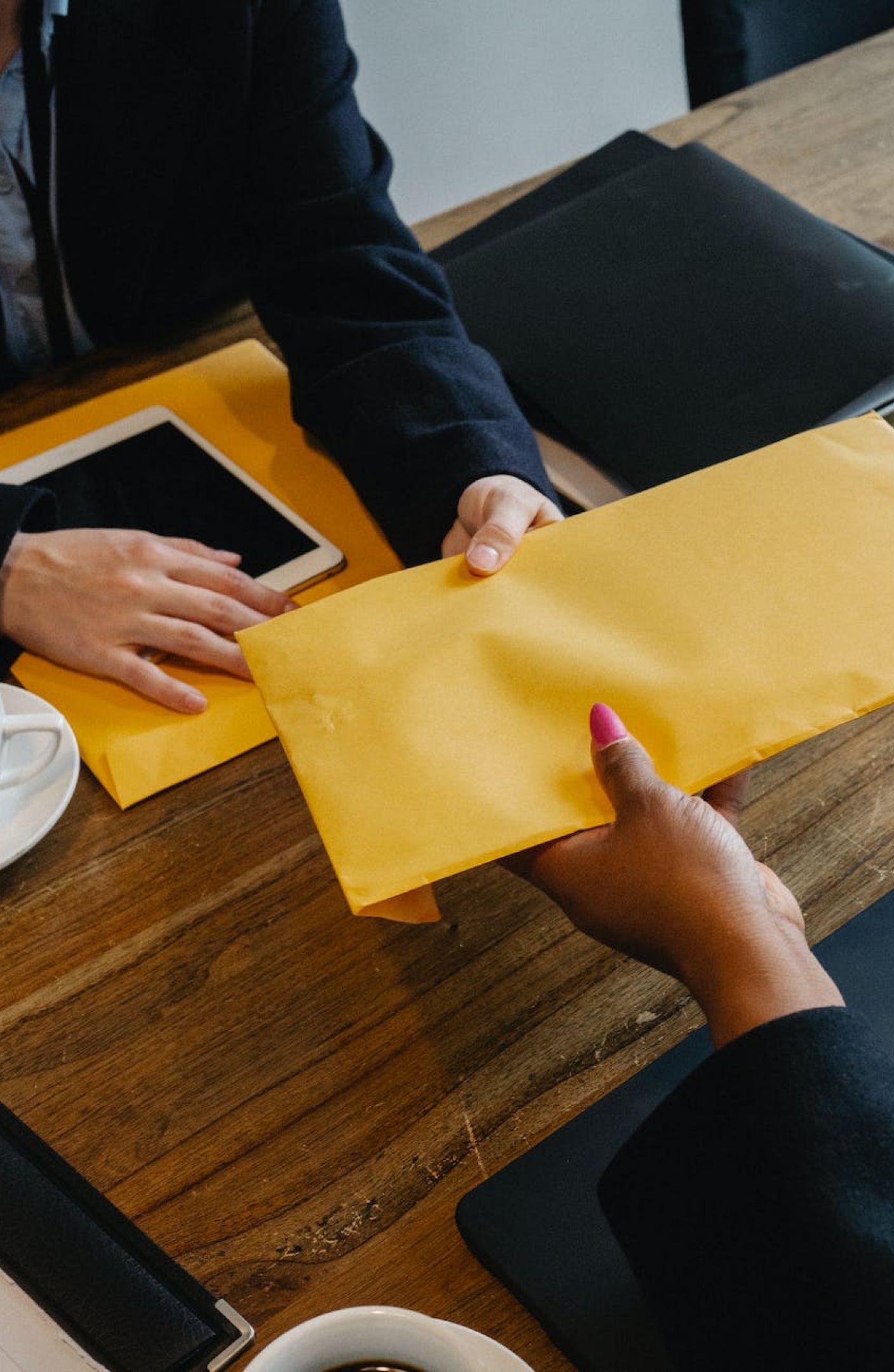 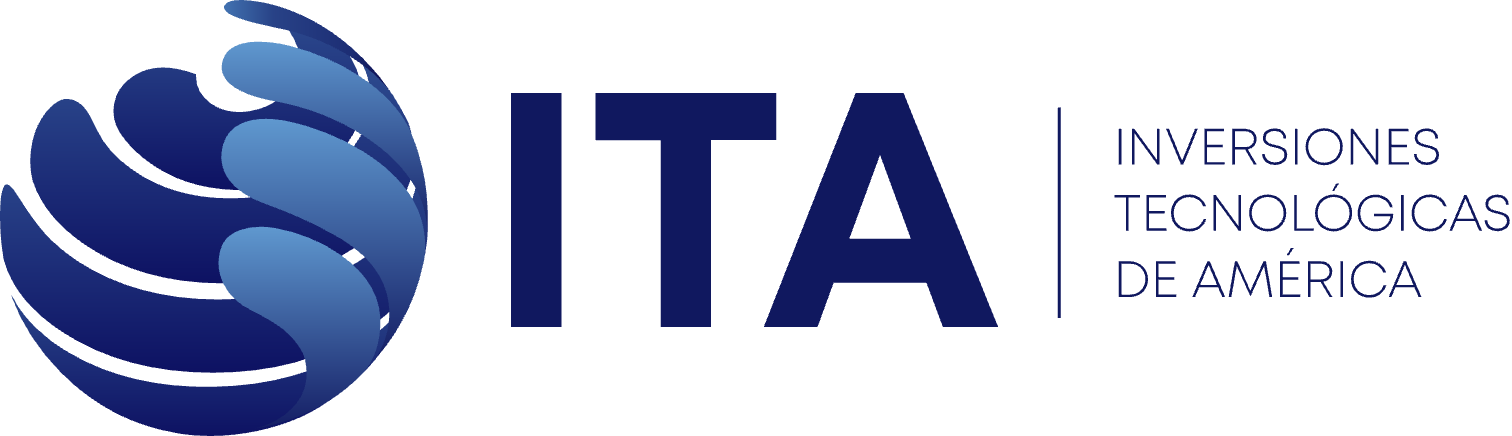 Conoce los 3 pilares de la seguridad de la información
Que son fundamentales para el cumplimiento de la norma ISO 27001
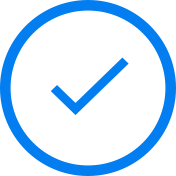 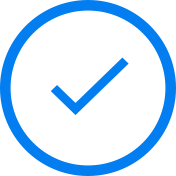 Disponibilidad
Confidencialidad
La información siempre debe de estar a la mano para quien tenga acceso y la necesite.
La información siempre debe estar debidamente clasificada y con controles para el acceso.
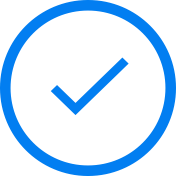 Integridad
La información siempre debe permanecer sin alteraciones y sincronizada en los repositorios.
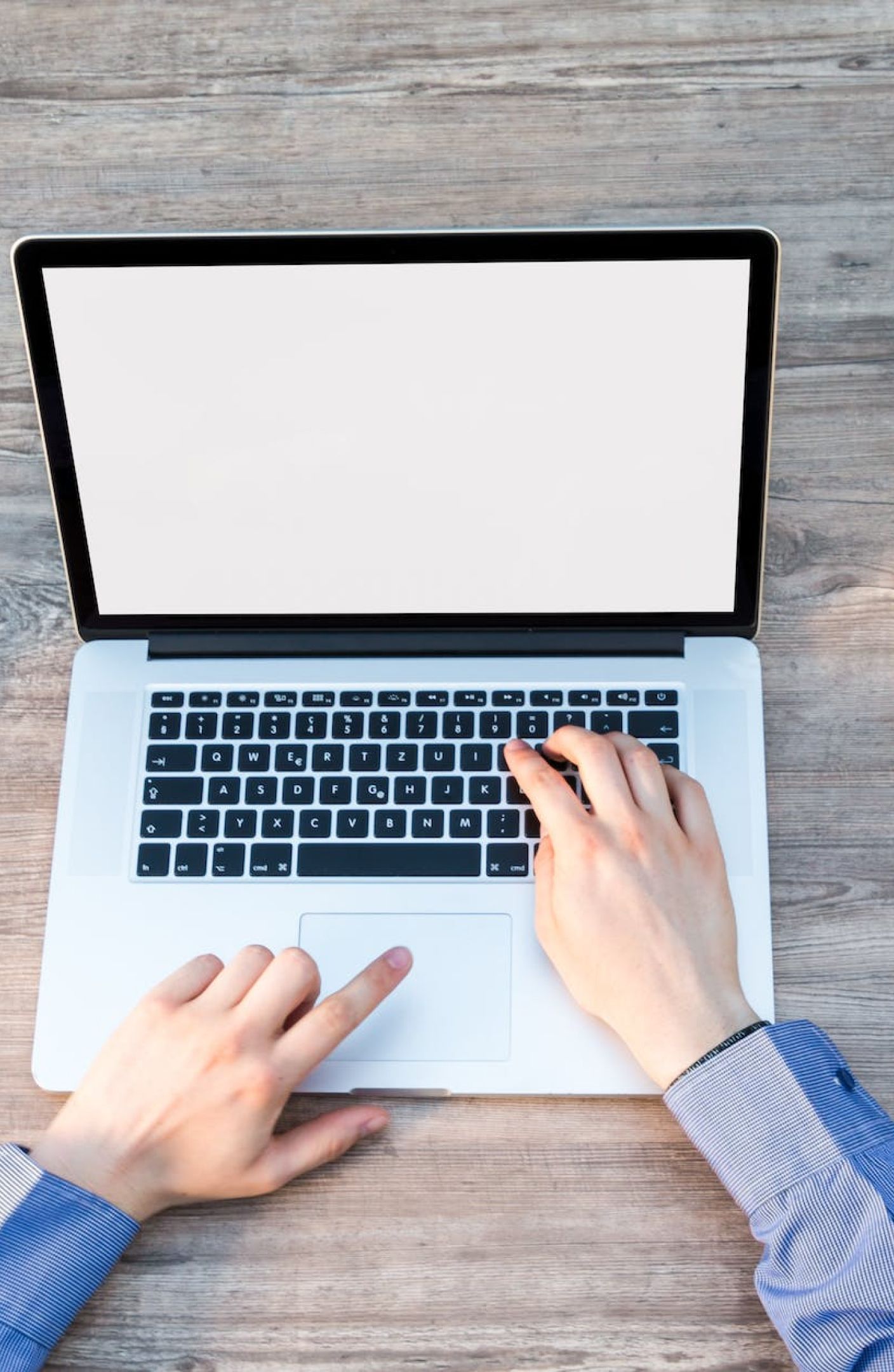 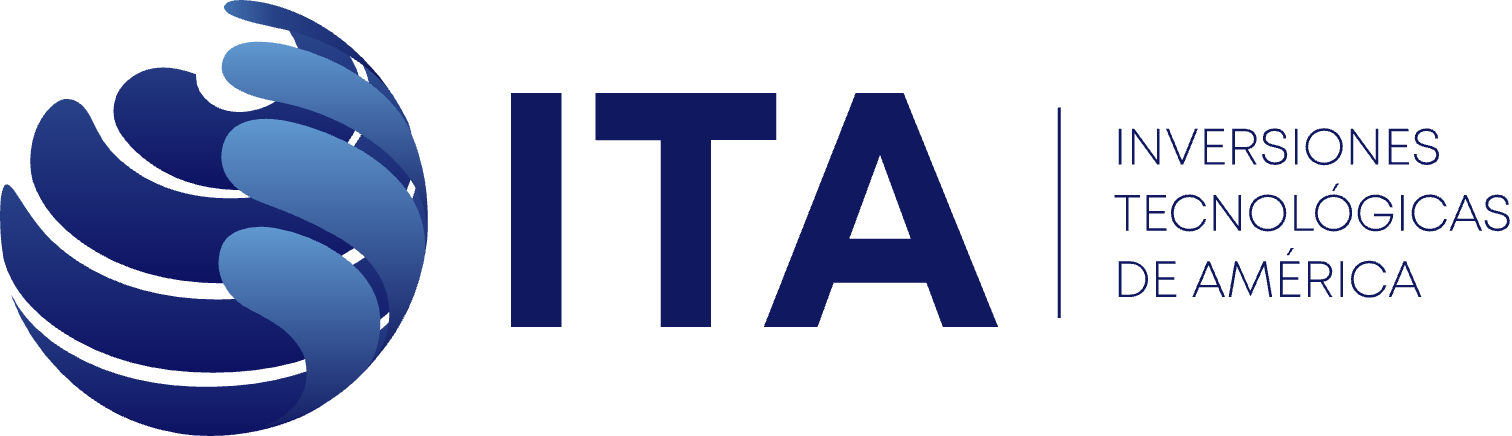 El sistema de seguridad de la información
ITA S.A. Cuenta con un COMITÉ conformado por la ALTA DIRECCIÓN de la empresa, que se encarga de validar, revisar y aprobar las POLÍTICAS DE SEGURIDAD DE LA INFORMACIÓN y de implementar los mecanismos para su implementación.
Para más información, lee nuestro:
MANUAL DEL SISTEMA DE SEGURIDAD DE LA INFORMACIÓN
Y las políticas de seguridad de la información que encontraras en el
MANUAL DE POLÍTICAS COMPLEMENTARIAS DEL SISTEMA DE SEGURIDAD DE LA INFORMACIÓN.
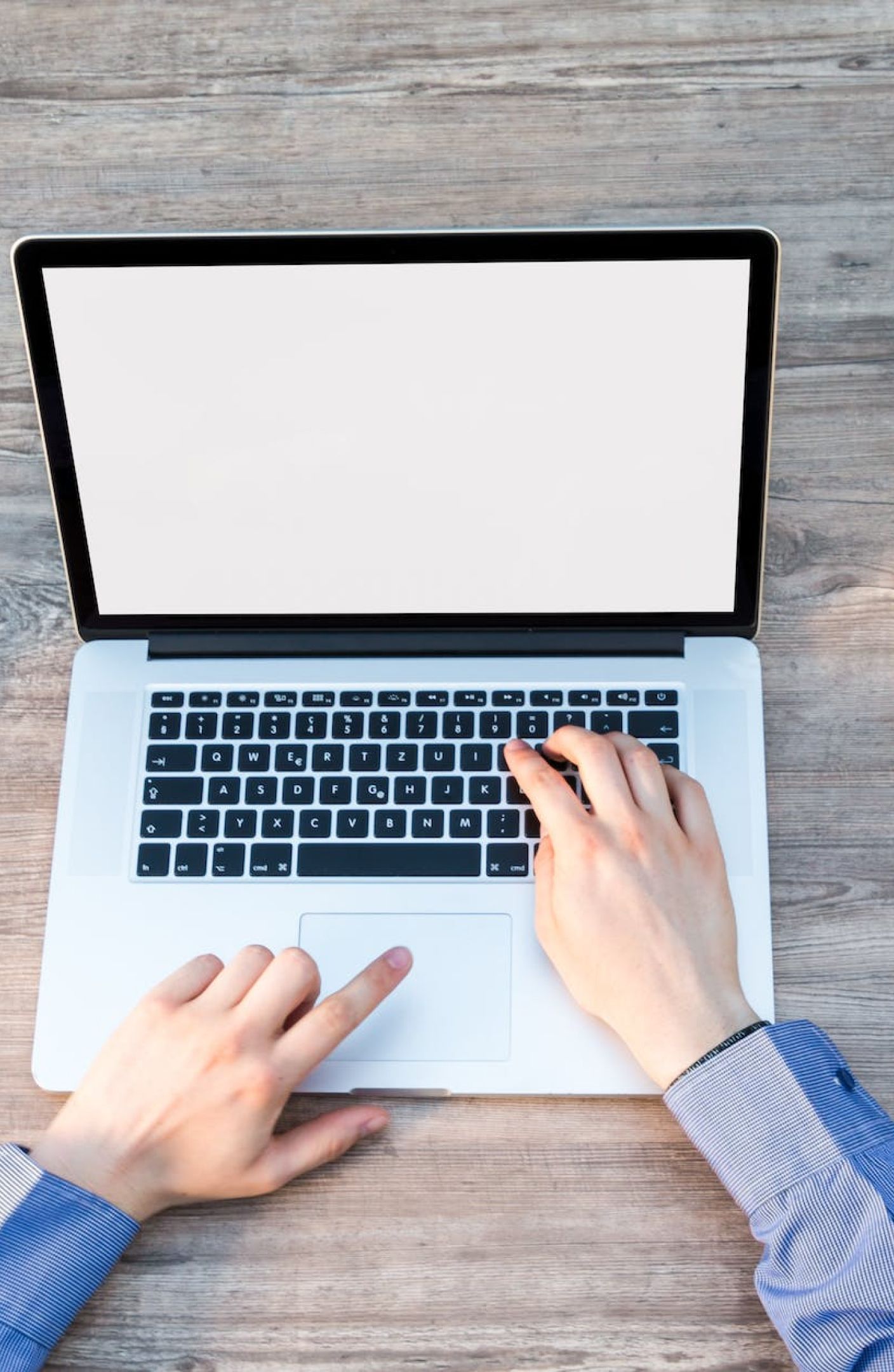 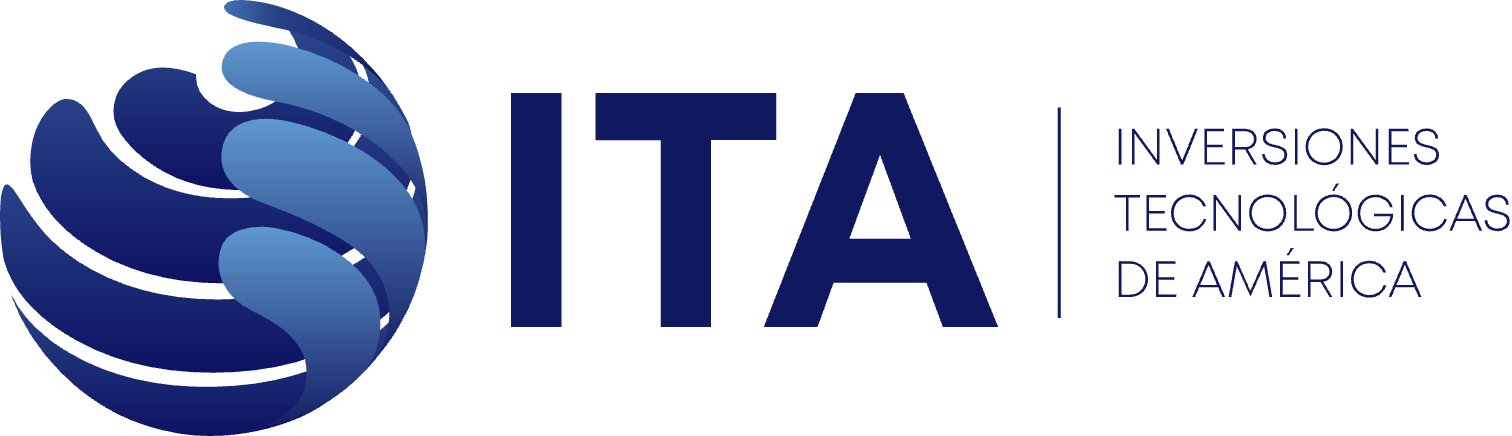 Reglas generales para el uso de herramientas de comunicación
Todos los empleados, contratistas, proveedores, terceras partes o que, por su rol, tengan que hacer uso de herramientas de comunicación suministrados por ITA SA, deben ser responsables del uso que hacen de los soportes de los activos de información.

Y seguir la siguiente guía:
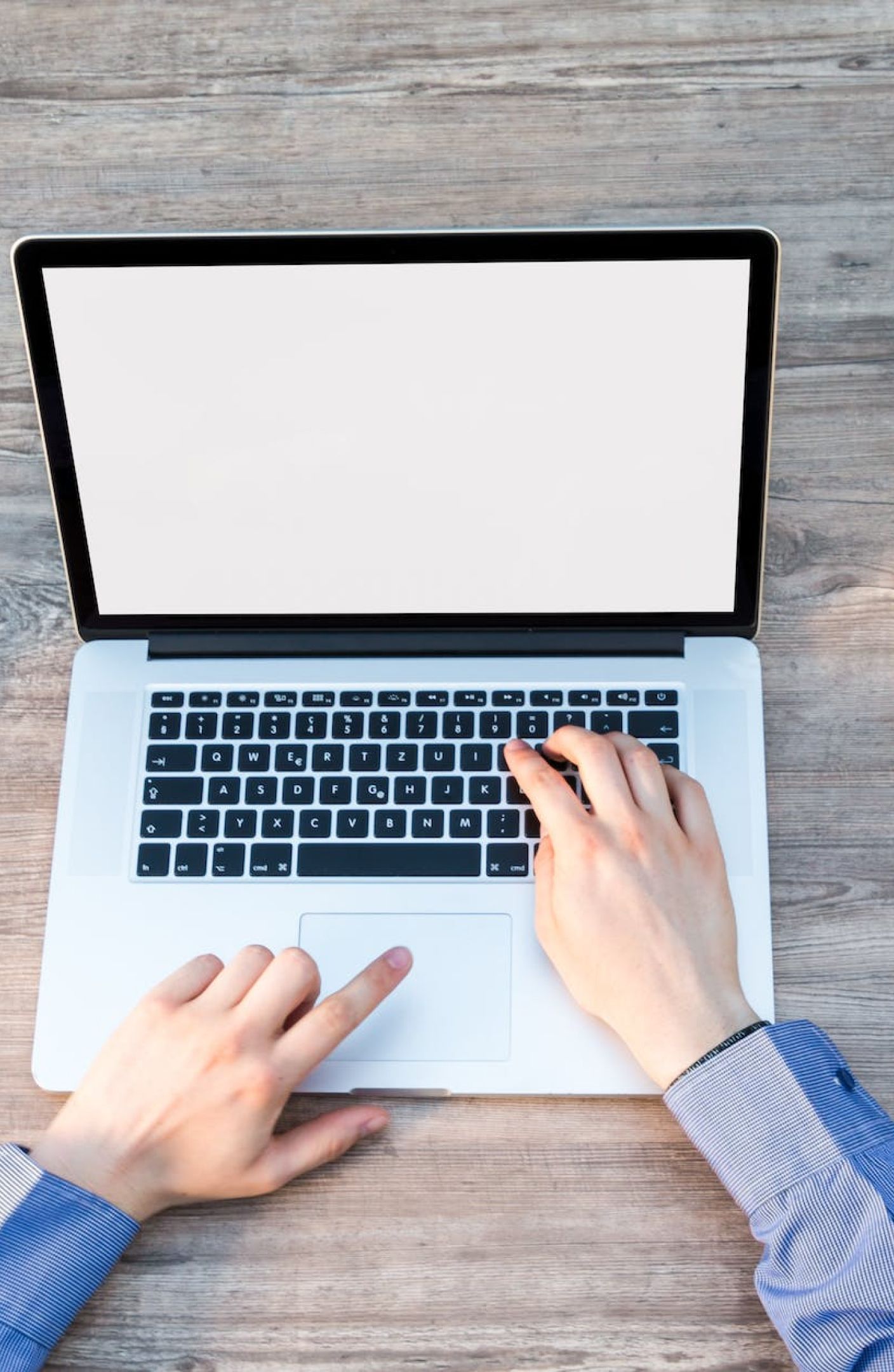 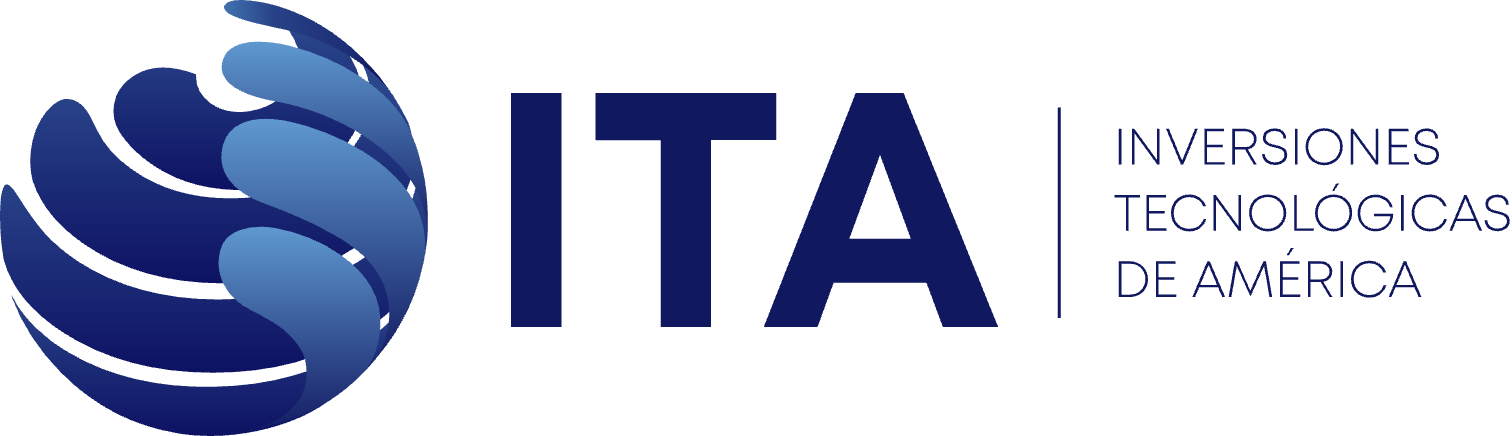 Reglas generales para el uso de internet
Se debe utilizar Internet para:
Mejorar el conocimiento en relación con temas laborales.
Realizar consultas a información técnica y/o teórica.
Acceder a otras instituciones gubernamentales o privadas y en general.
Información que sea relevante para la compañía.
Los empleados de ITA deberán siempre procurar respetar y preservar los derechos de autor, mientras se usen los activos de la empresa.
La navegación es supervisada por la empresa y algunos sitios serán bloqueados por seguridad.
Todos los equipos están protegidos contra la instalación no autorizada.
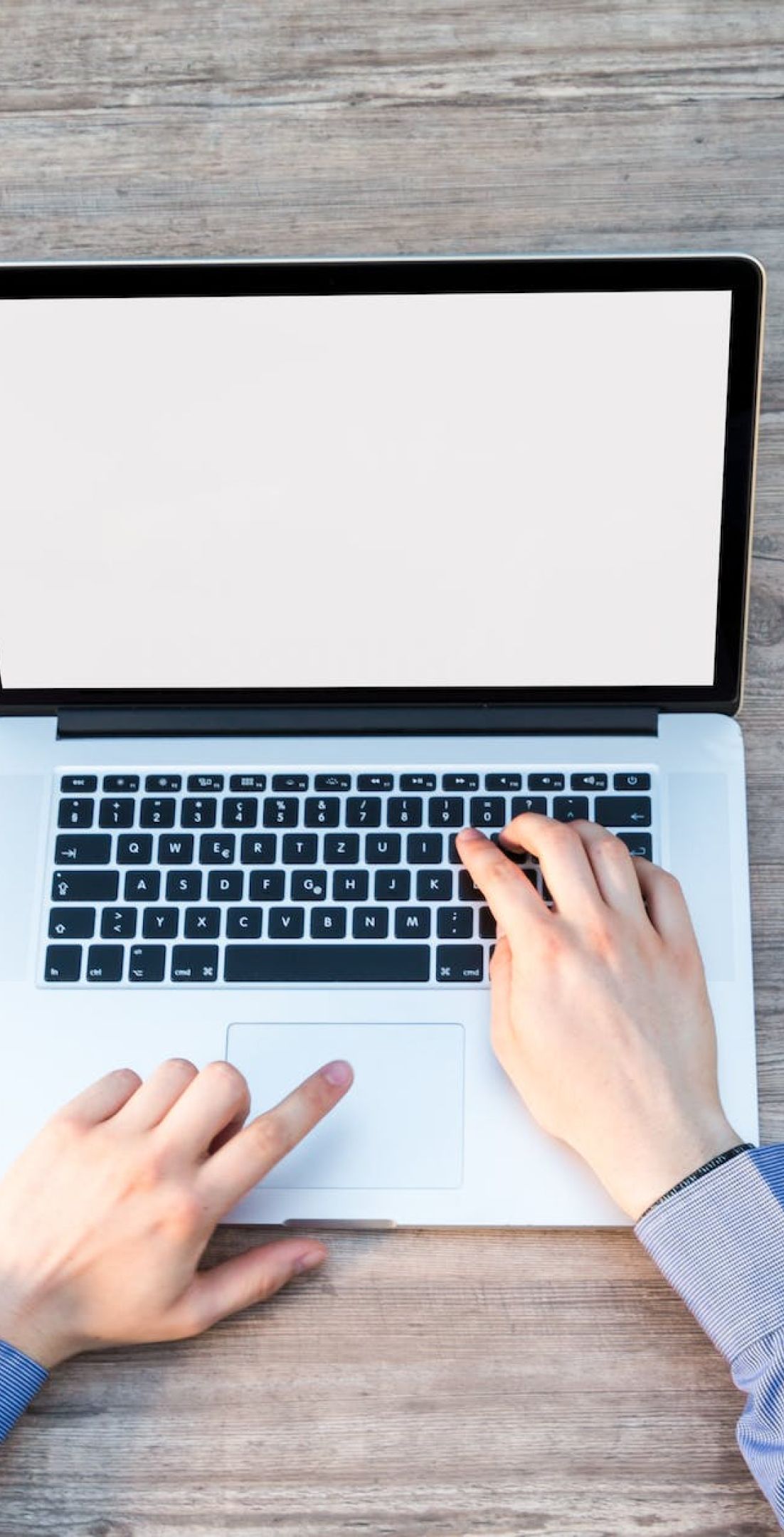 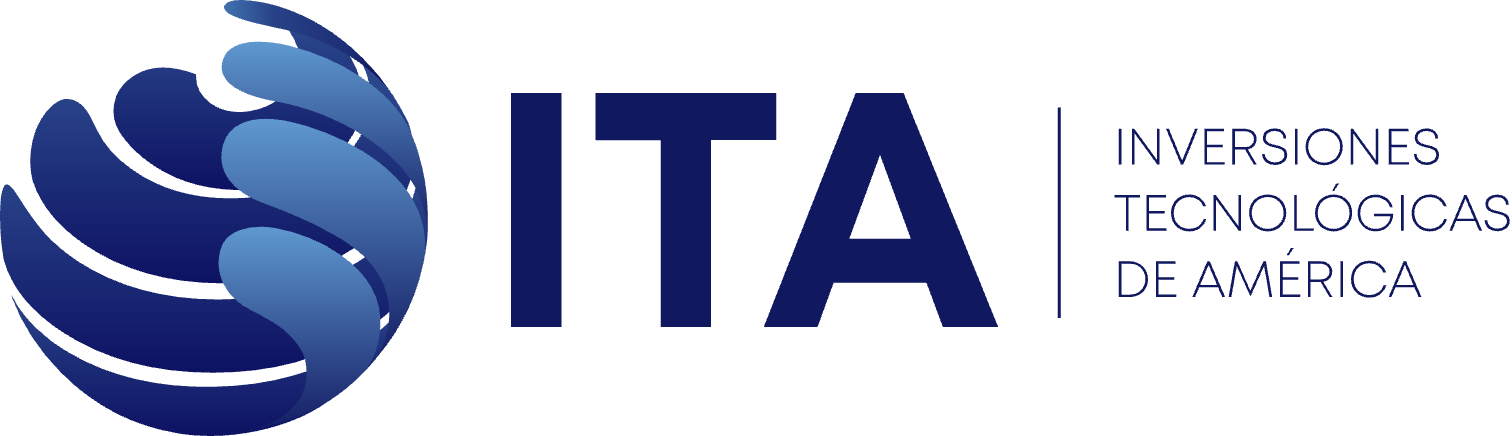 Reglas generales para el uso de correo electrónico
Se debe utilizar:
No se debe utilizar para:
Expresar opiniones personales. Si se hace y es hacia un externo, debe aclararse que no son posición oficial del ITA.
Utilizar para la trasmisión de:
Amenazas
Discriminaciones
Hostigamientos
Material obsceno
Cualquier tipo de información que pueda afectar:
La integridad personal
La ética
El buen gusto
Los derechos humanos.
Enviar información de la compañía a cuentas de correo personal, ni usar cuentas personales o no autorizadas para temas oficiales.
Uso estrictamente laboral.
Compartir información técnica.
Intercambiar información con otras instituciones gubernamentales o privadas.
En general, intercambiar únicamente información que sea de relevancia para la compañía.
Todo usuario de correo debe tener implementada su firma y el aviso legal acorde al modelo oficial del ITA.
La firma la pueden encontrar en: ita-sa.com.co/cuenta/firma.
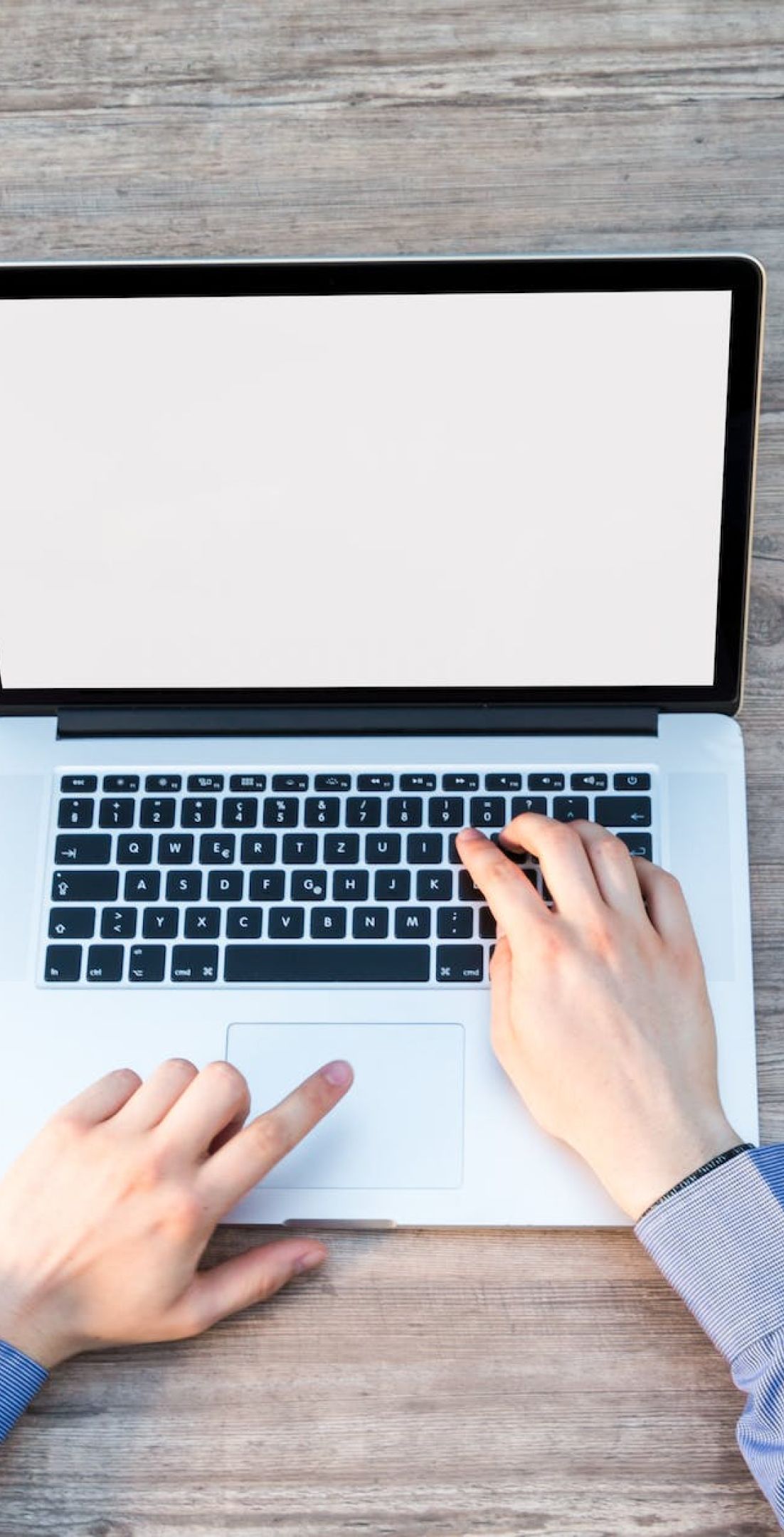 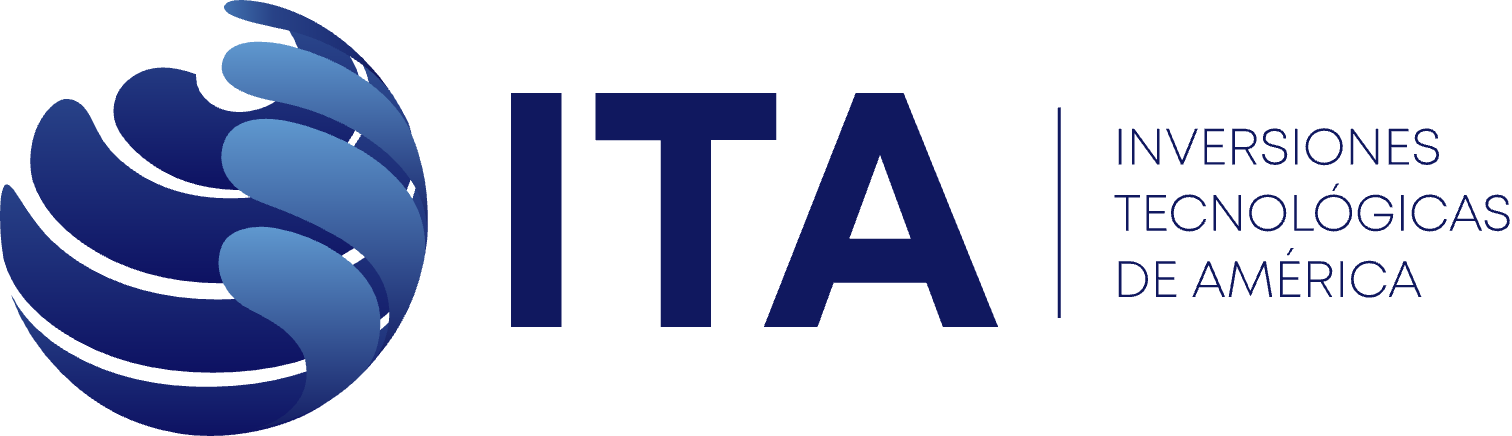 Reglas generales para el uso de Microsoft Teams
Se debe utilizar:
Uso estrictamente laboral.
Compartir información.
Intercambiar únicamente información que sea de relevancia para la compañía.
MICROSOFT TEAMS es la plataforma oficial y autorizada para cualquier tipo de comunicación en ITA, por sobre del correo electrónico. Principalmente porque unifica toda la comunicación de la empresa de forma concisa y además posibilita:
No se debe utilizar para:
Reuniones virtuales.
Capacitaciones.
Inducciones.
Transferencias e intercambios de información.
Chats entre empleados.
Chats organizado por Áreas.
Repositorios de Información Automática.
Aprobaciones digitales de Documentos.
Expresar opiniones de tipo personal, debe aclararse que no son posición oficial del ITA.
La trasmisión de amenazas, discriminaciones, hostigamientos, material obsceno o cualquier tipo de información que pueda afectar la integridad personal, la ética, el buen gusto y los derechos humanos.
La creación de usuarios, canales privados o cualquier asunto relacionado al uso especifico de la herramienta, debe ser solicitado por el canal de Solicitudes TEAMS.
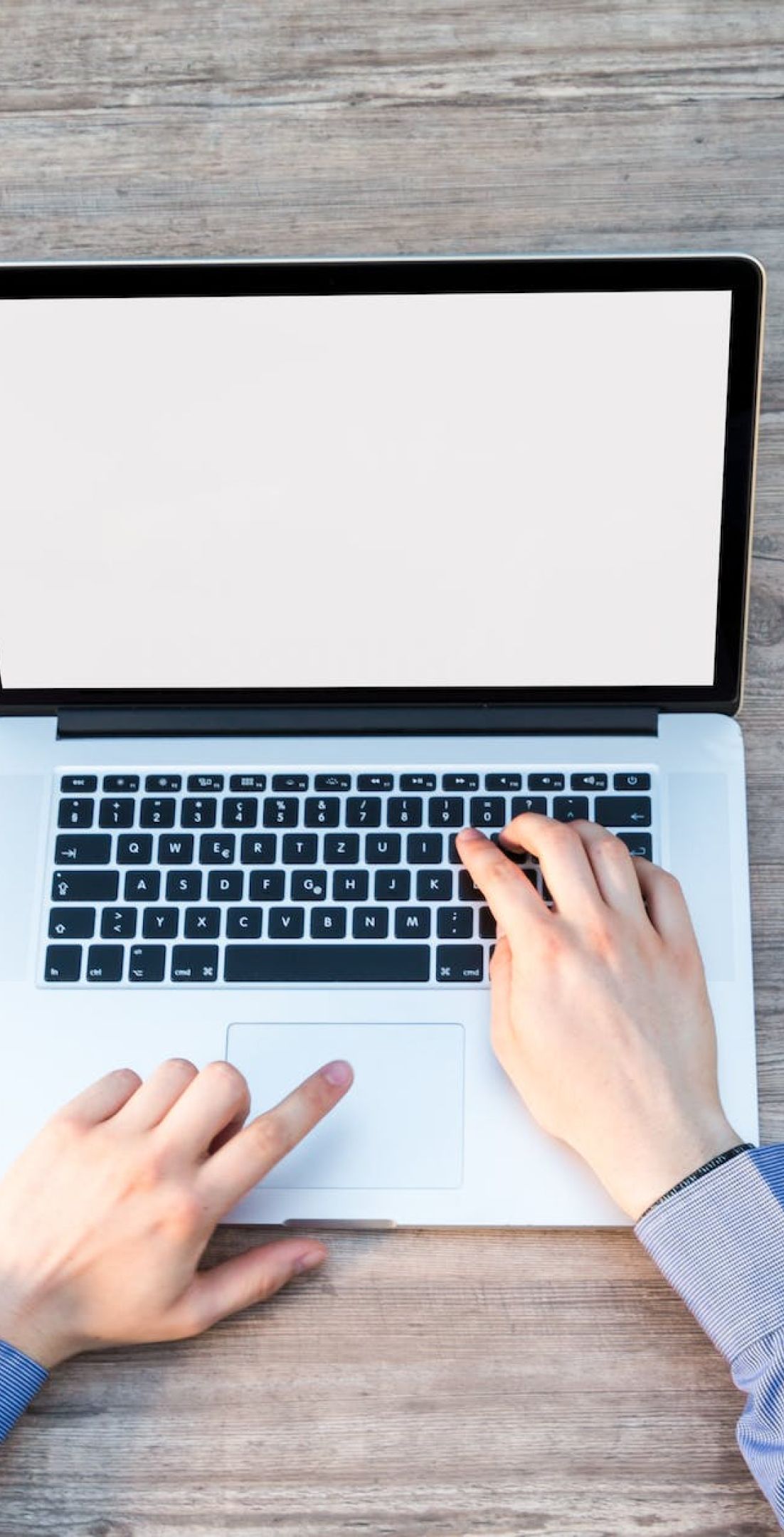 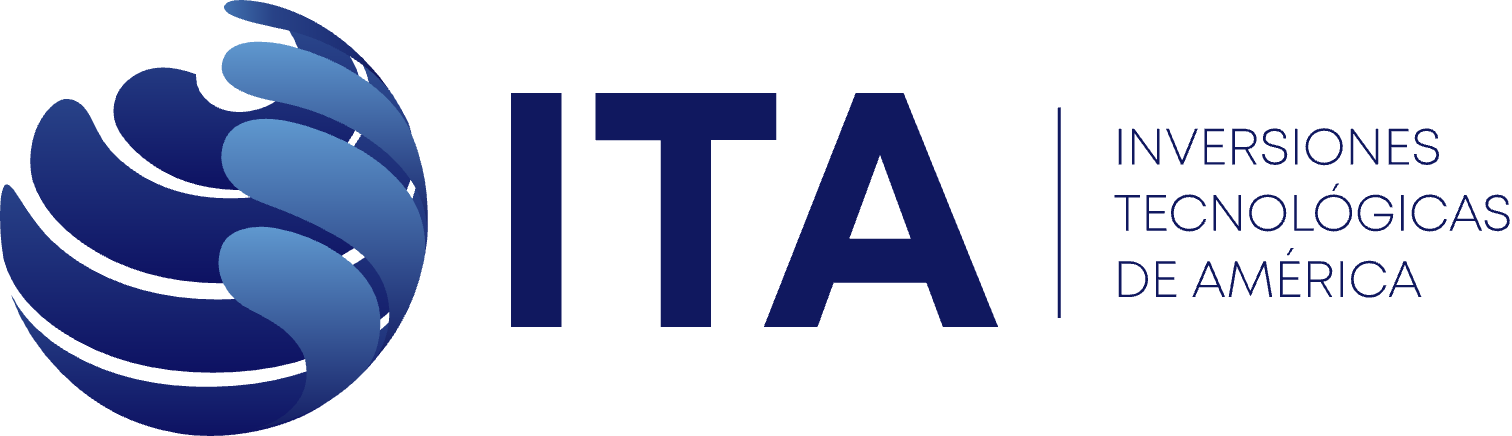 Reglas generales para el uso de Microsoft Teams
Se les pide a todos que se unan especialmente a los equipos y canales de:
ITA GENERAL
AREA TIC
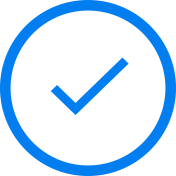 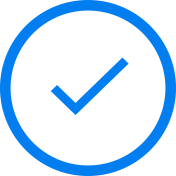 Anuncios Colombia
Servicio Técnico TIC
Donde se compartirá la información dirigida a todo el personal relacionado a temas de la oficina.
Donde pueden solicitar ayuda técnica relacionada a los activos de información como:
Correo Electrónico
Errores con el Computador
Office o los programas de ofimática
OneDrive o repositorios digitales de la información.
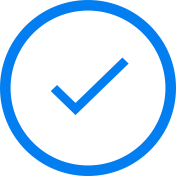 Consejos SGI
Ahí enviaremos constantemente TIPS para proteger y promover la seguridad
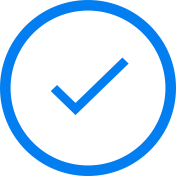 Servicio Técnico TEAMS
Donde pueden solicitar servicios relacionados a la herramienta como:
Capacitaciones.
Solución a Problemas.
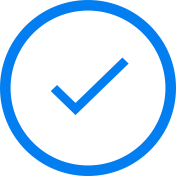 Confidencialidad
Donde se almacenarán todas las capacitaciones dirigidas a toda la empresa o mayoría del personal
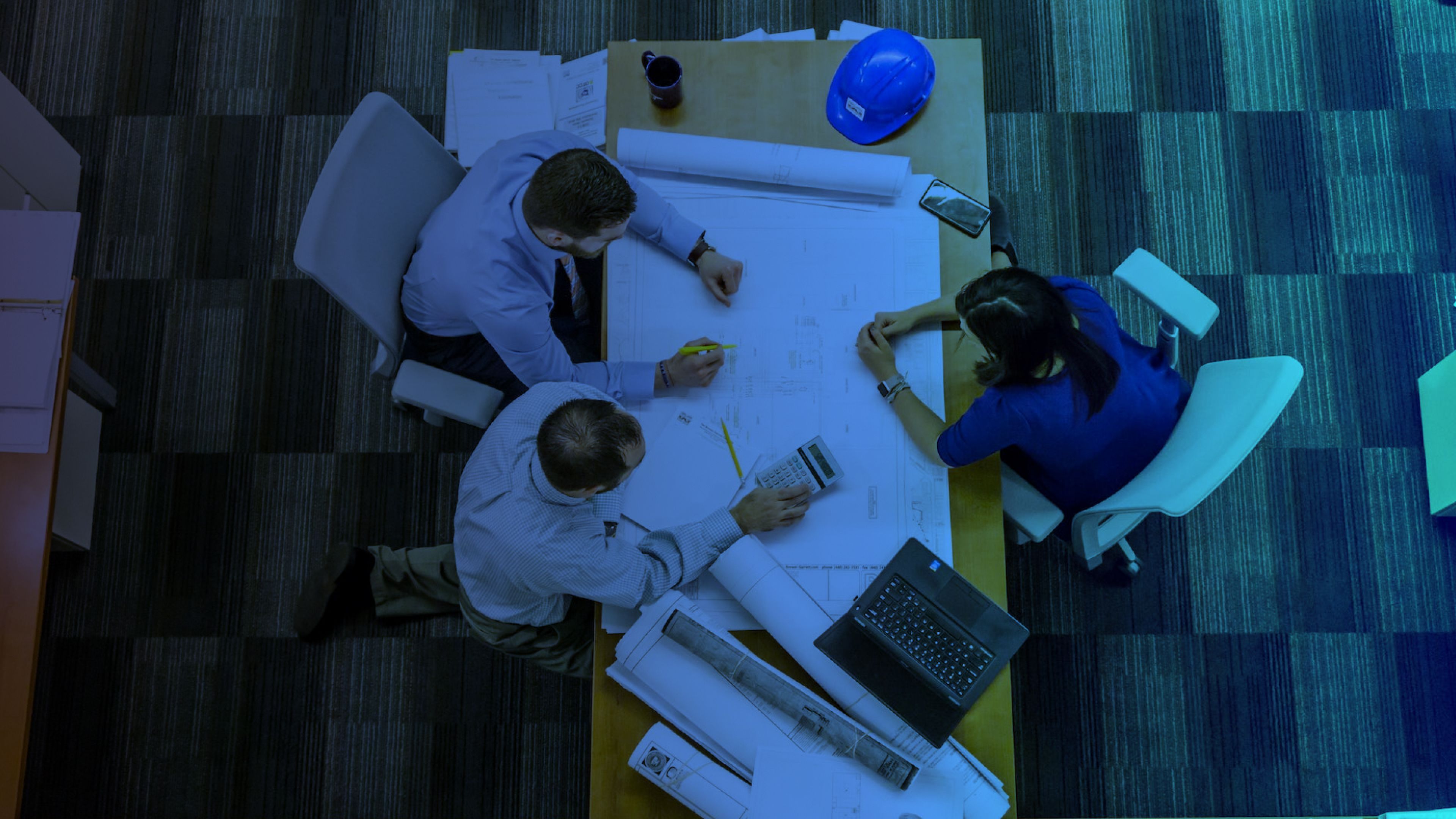 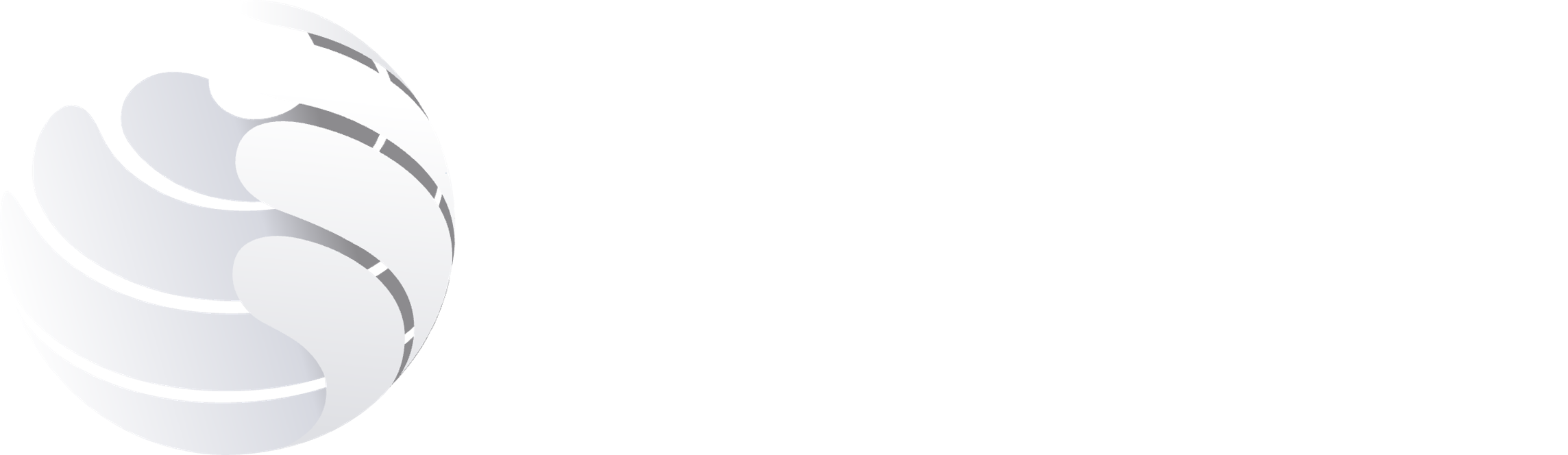 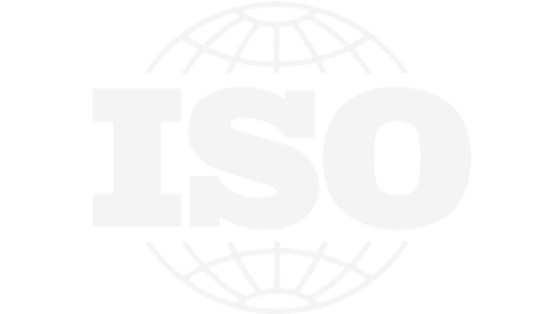 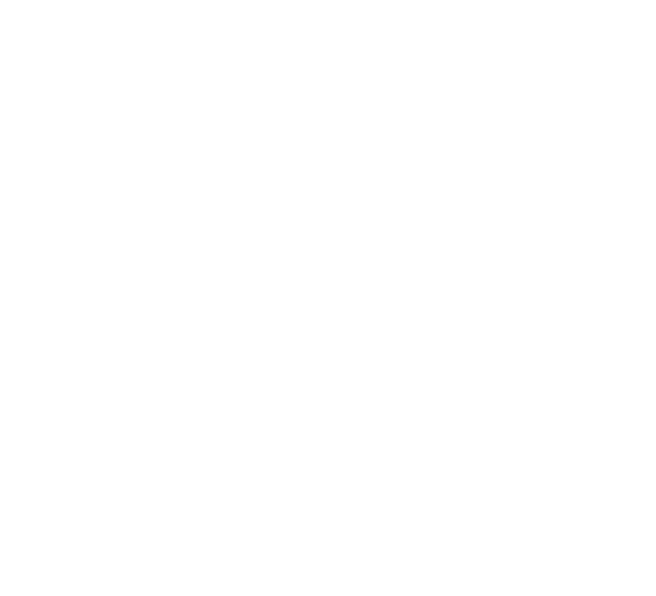 SGI o 45001
Sistema de gestión en seguridad y salud en el trabajo
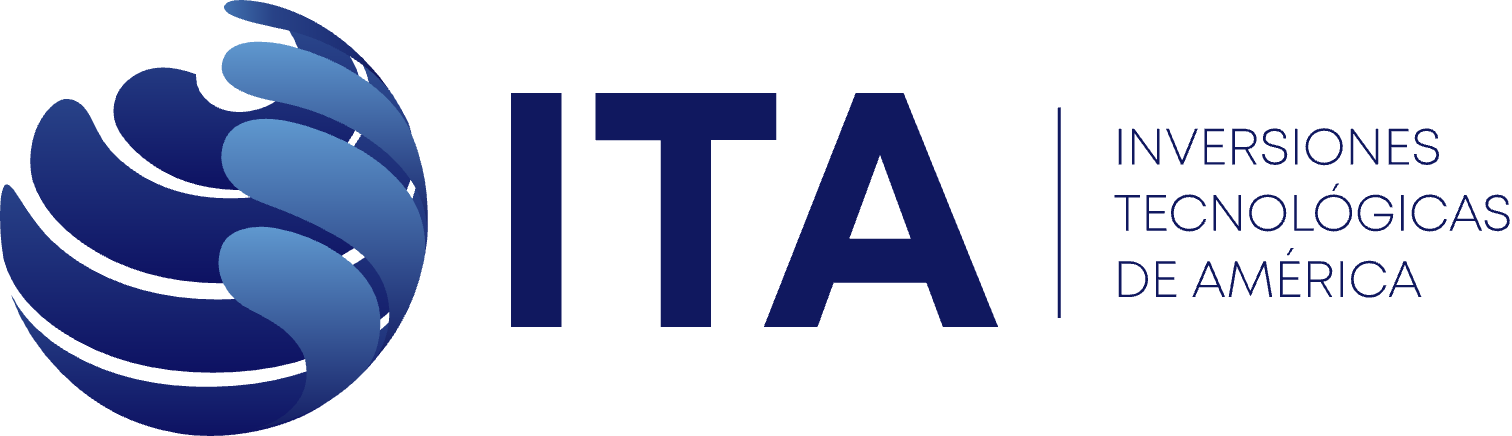 Riesgos
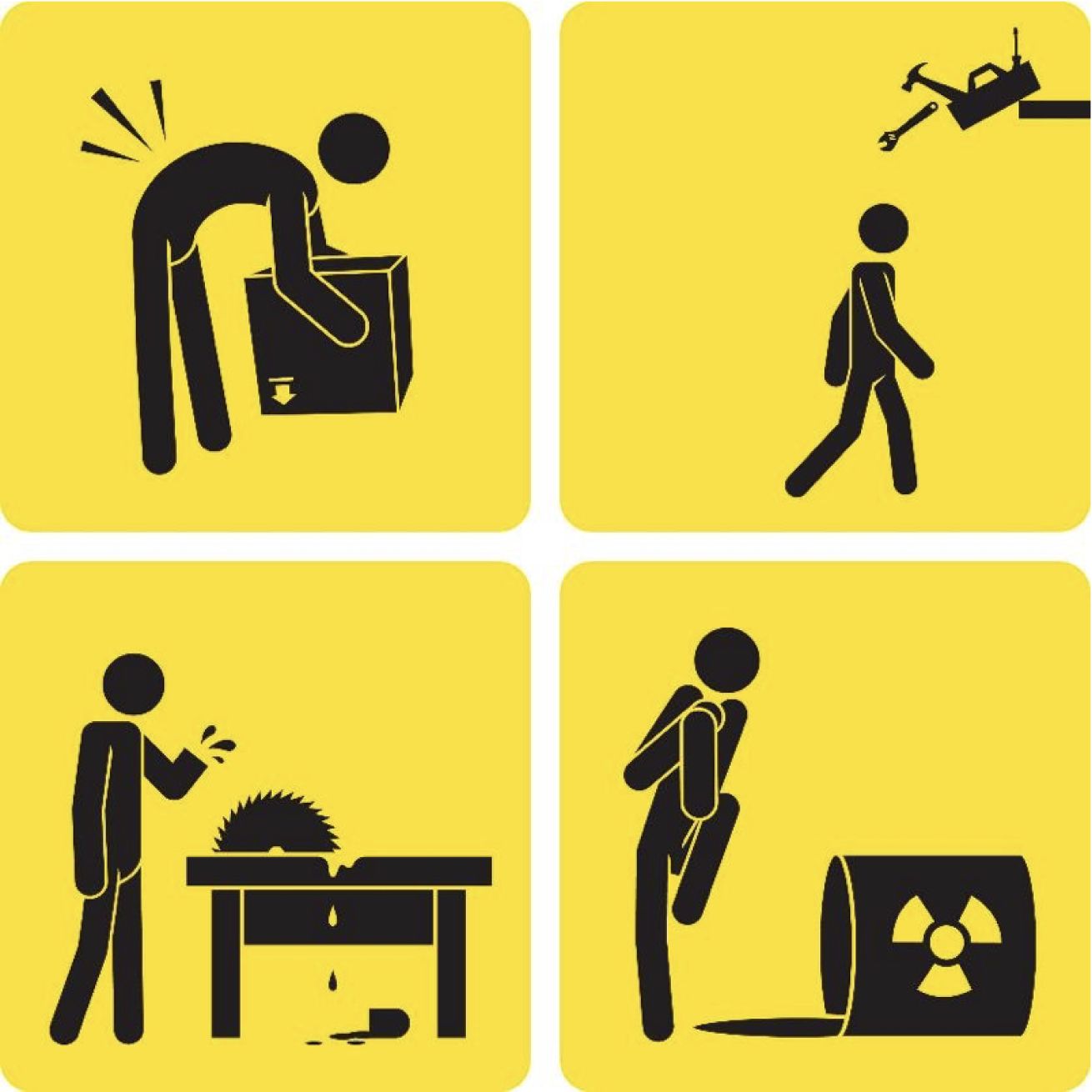 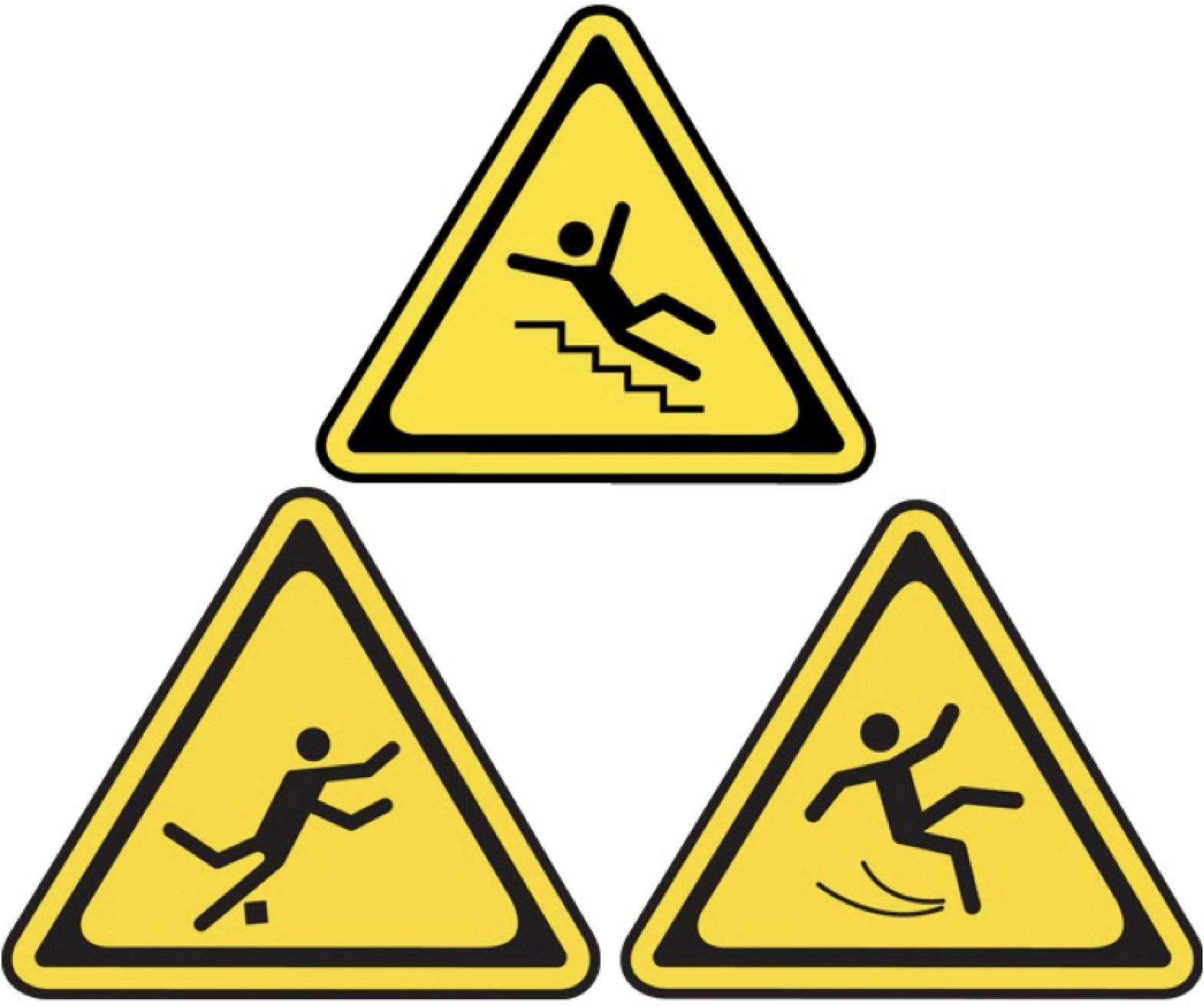 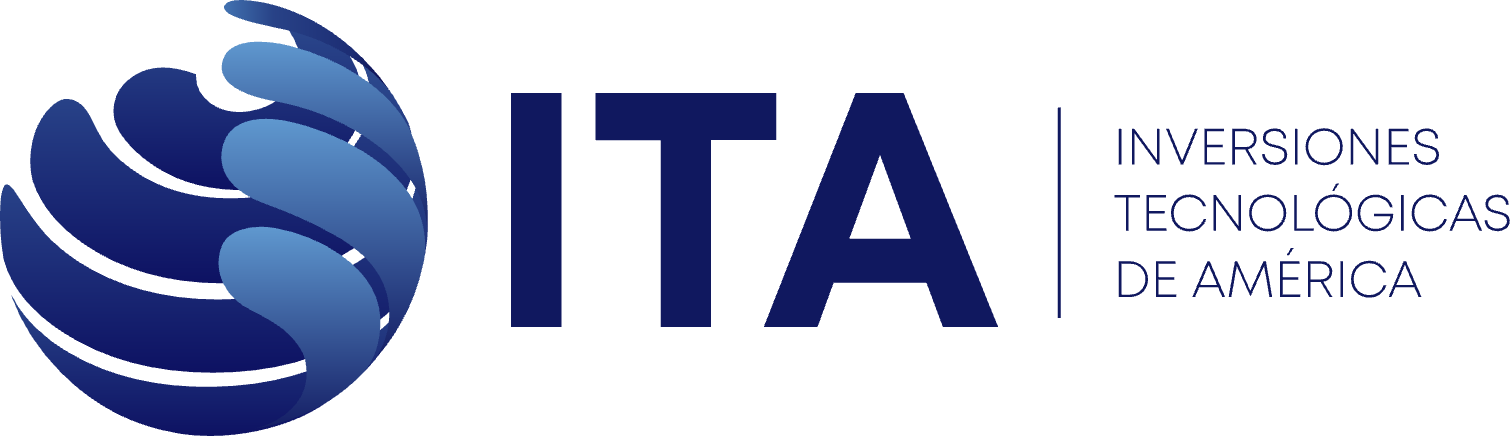 Riesgos biologicos
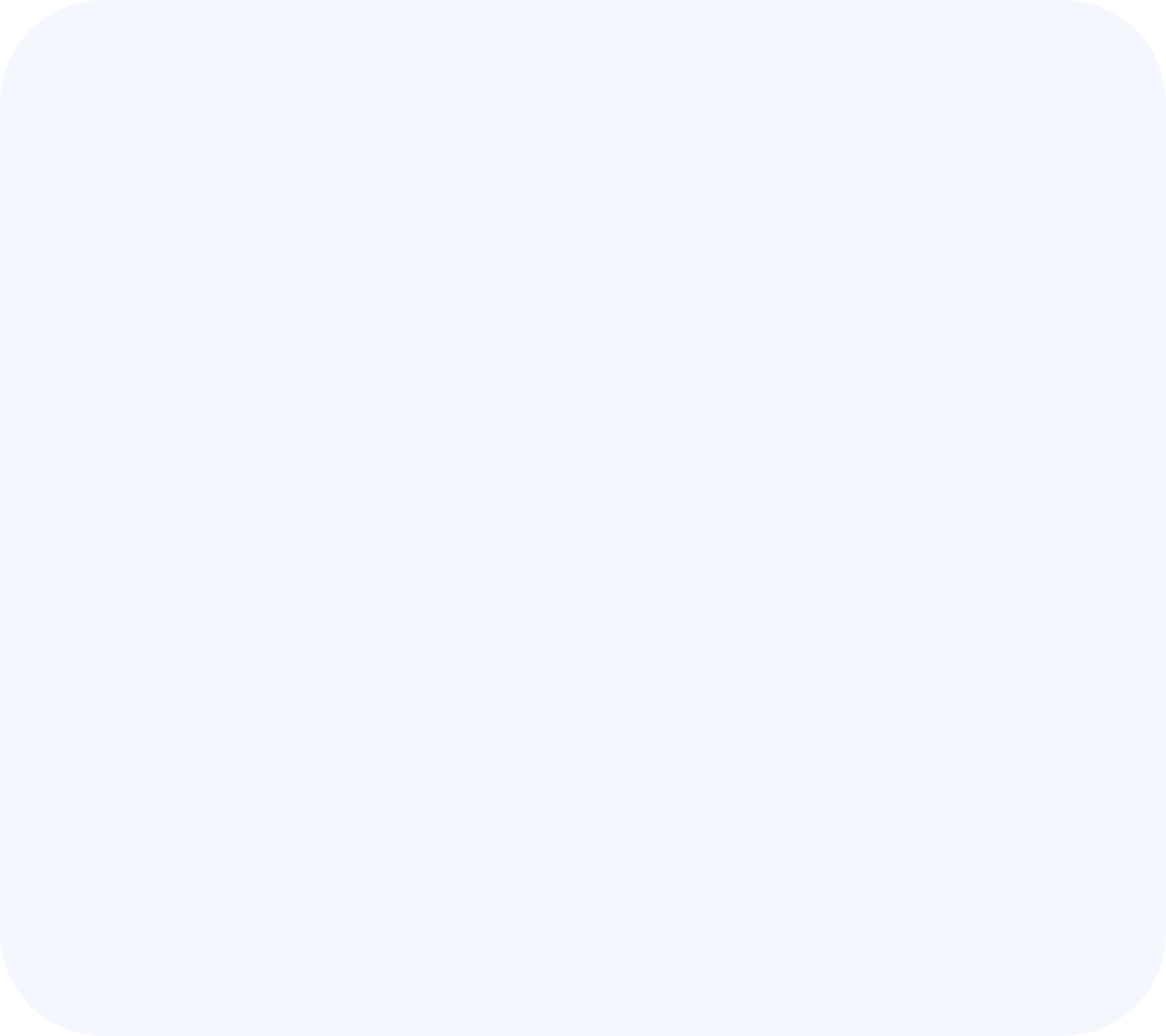 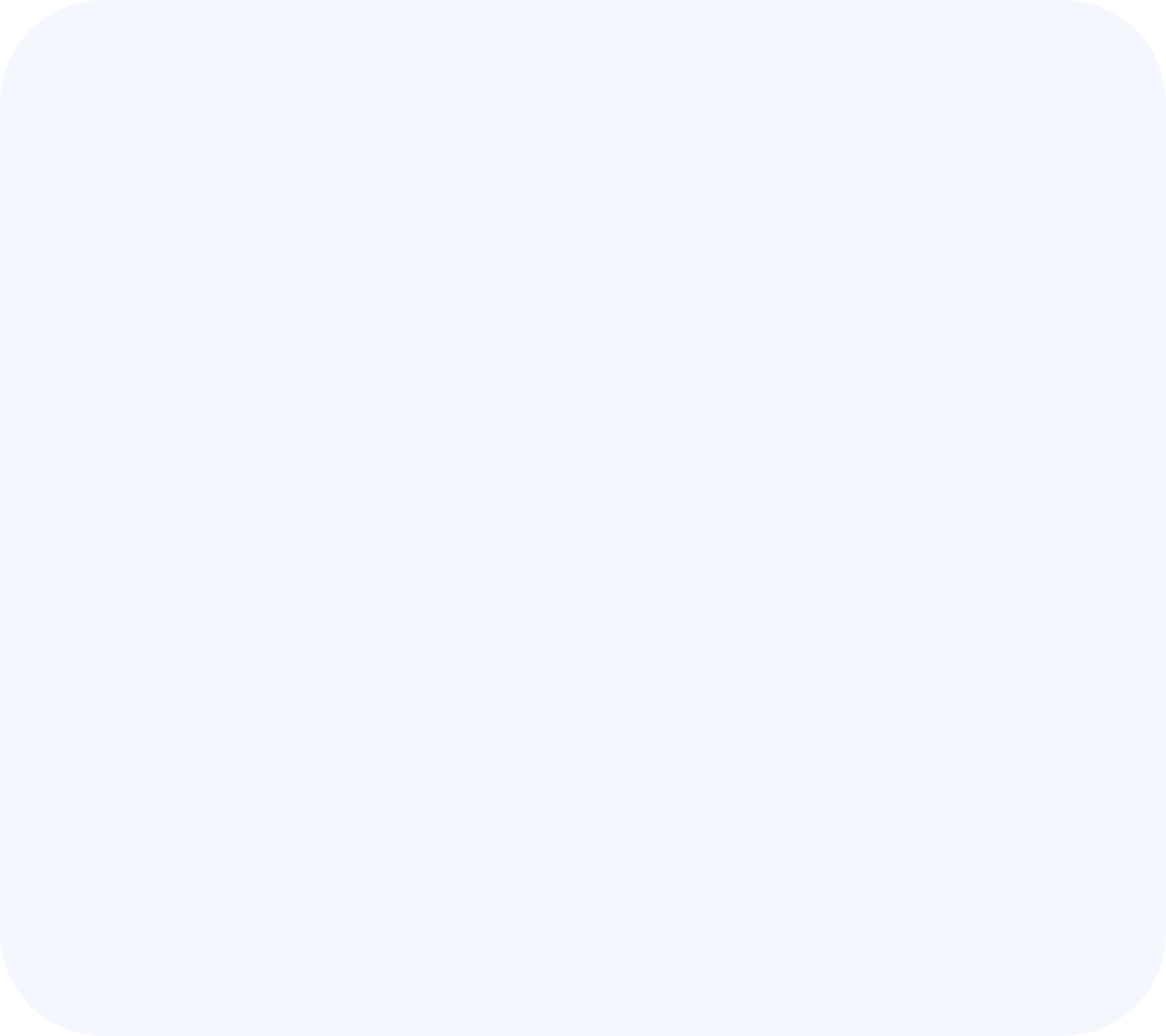 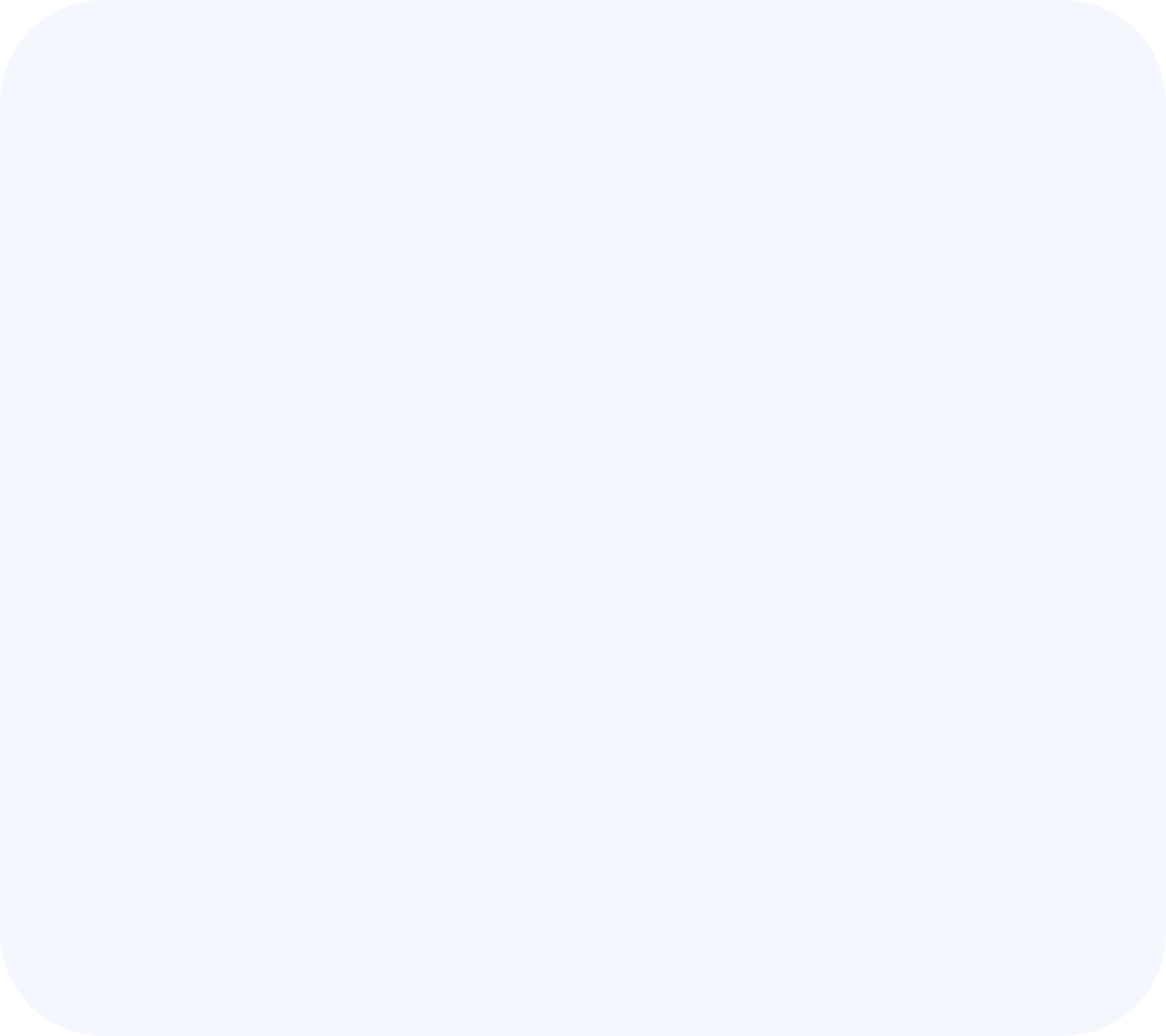 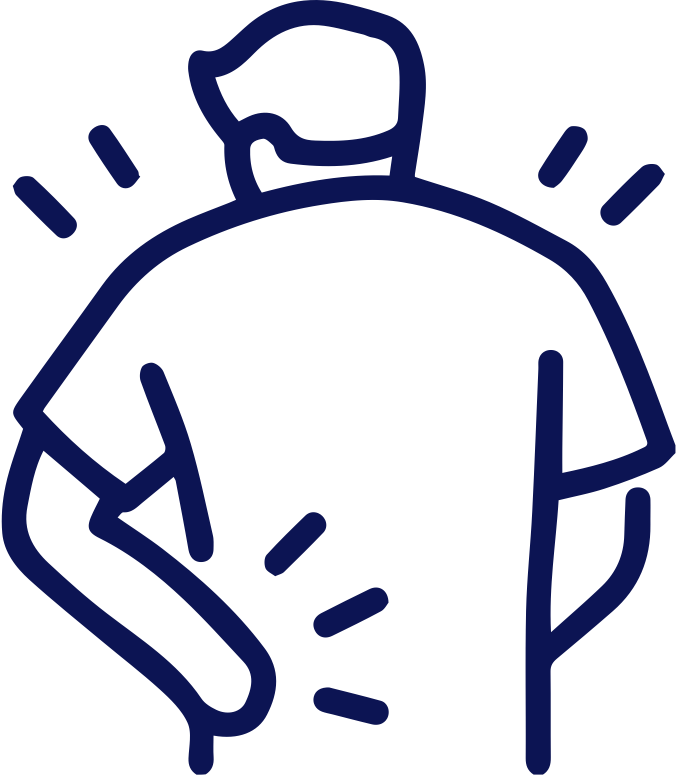 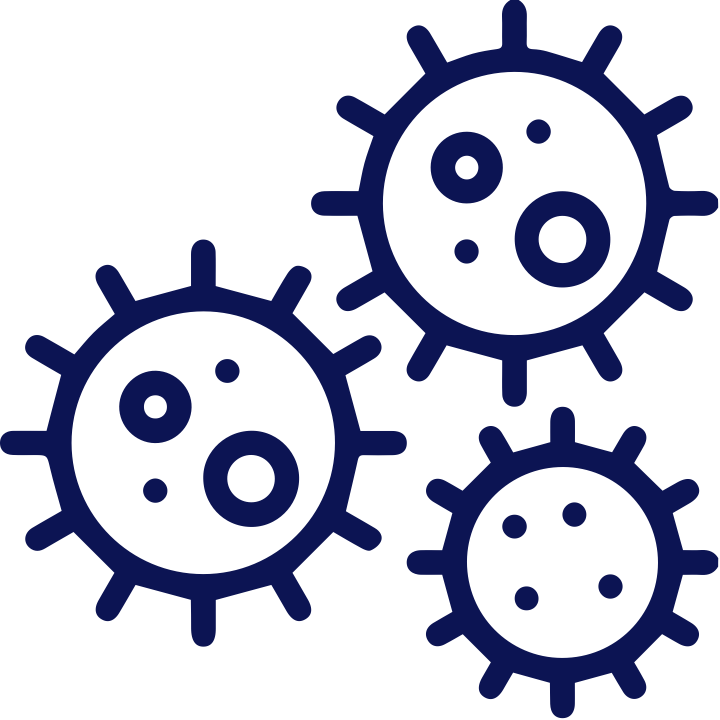 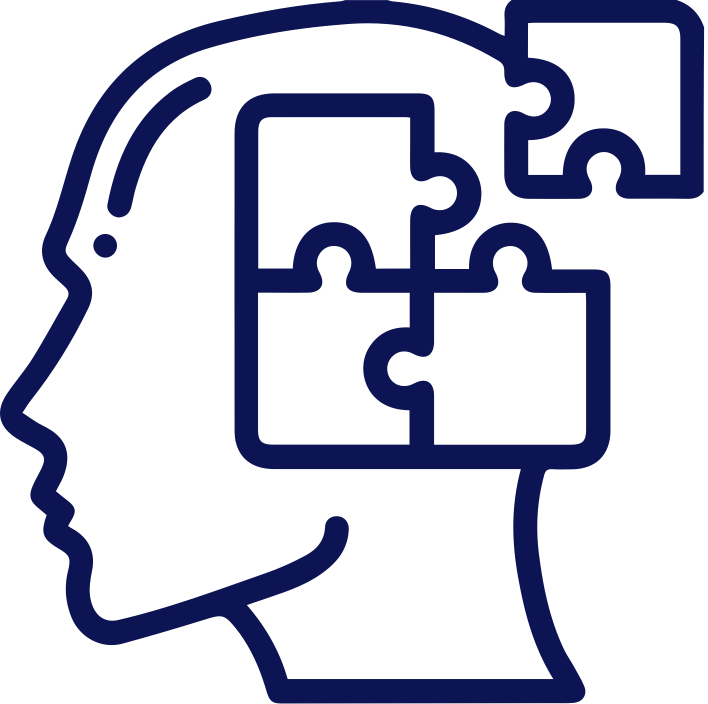 Biológicos(Virus)
Biomecánica
Psicosocial
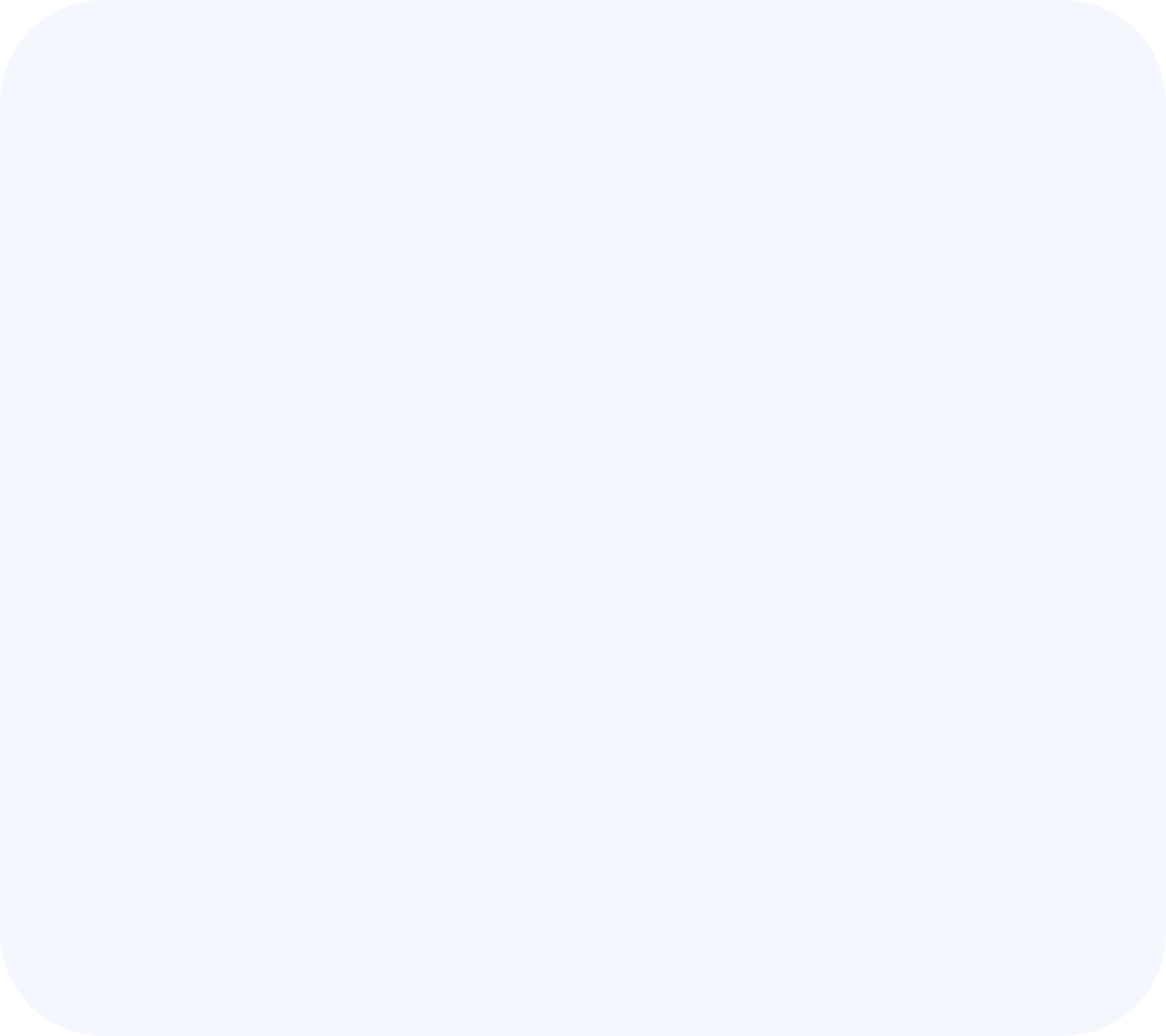 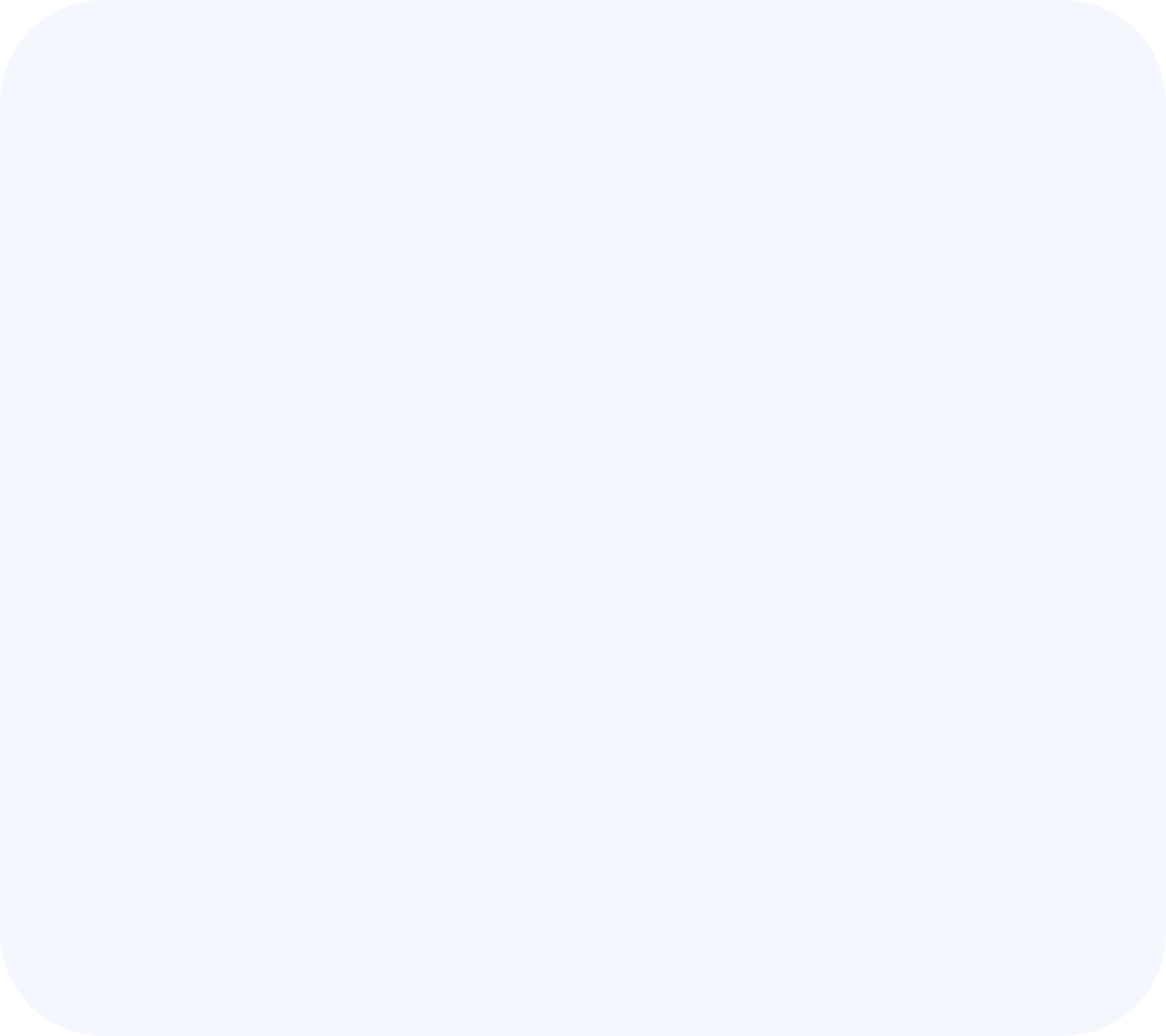 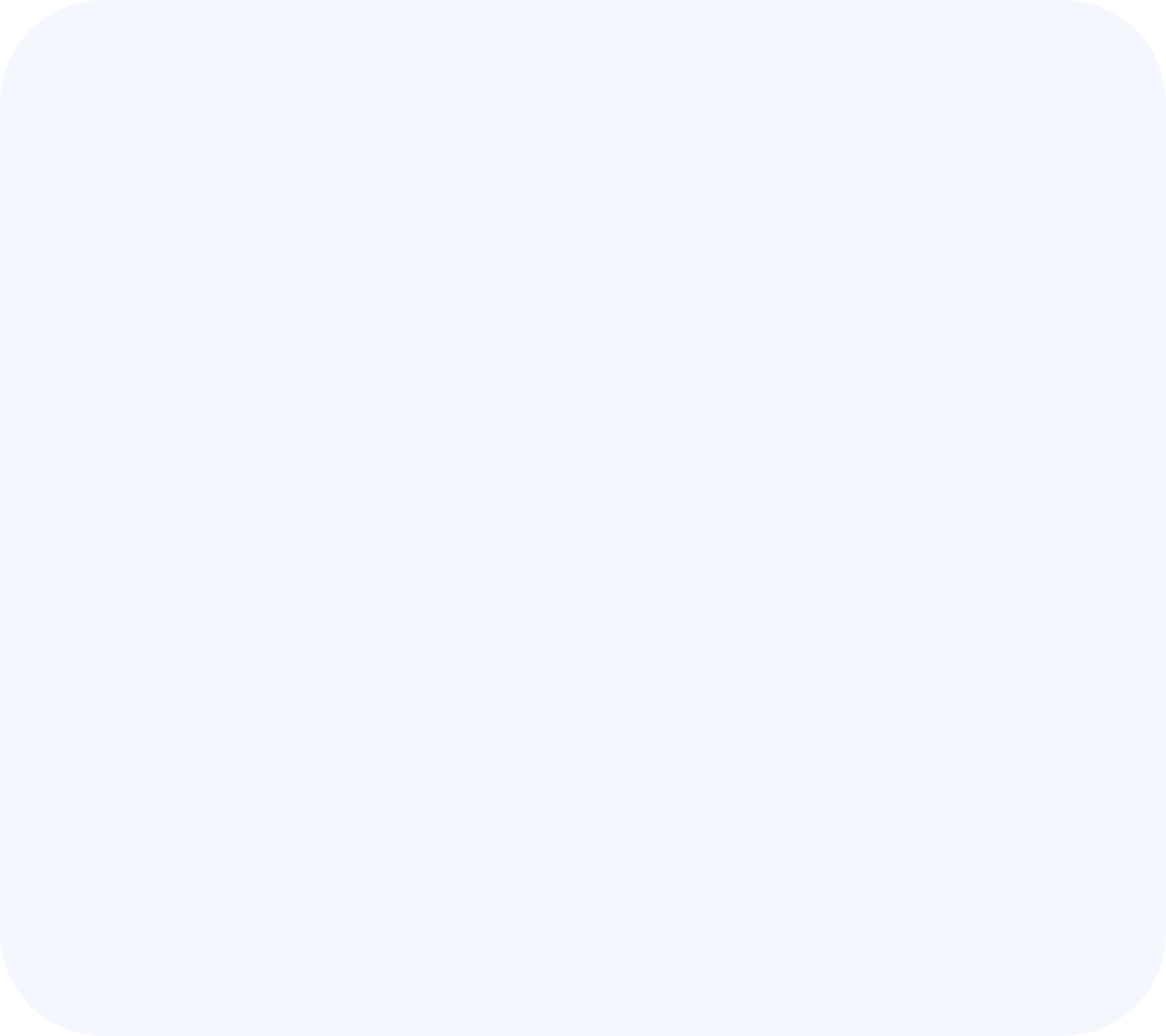 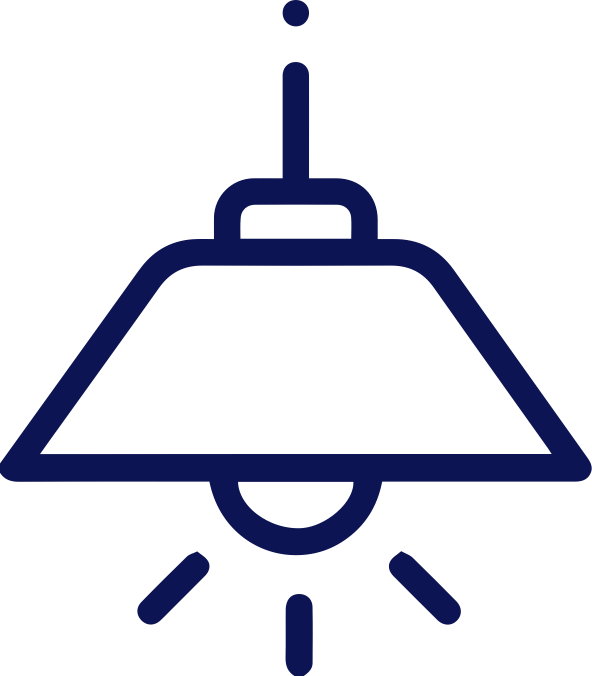 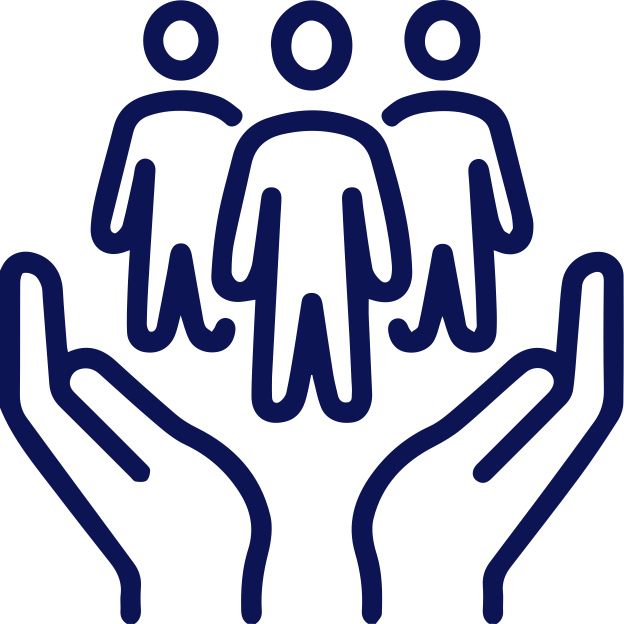 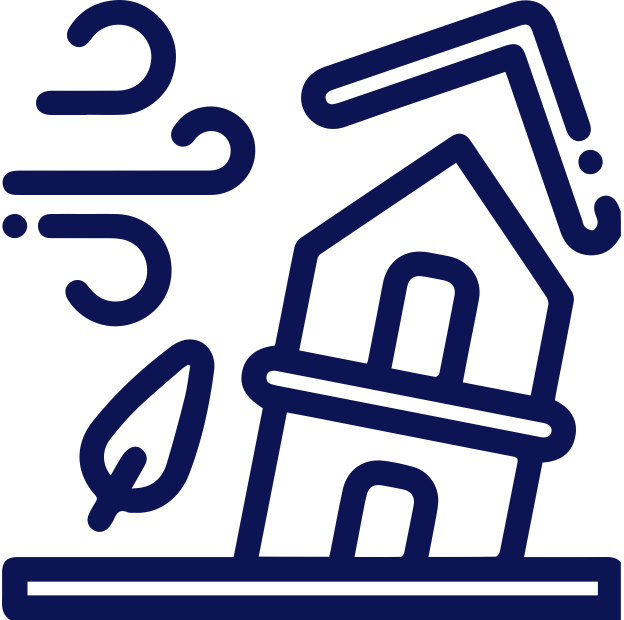 Físicos(Iluminación)
Condiciones de seguridad
Fenómenos naturales
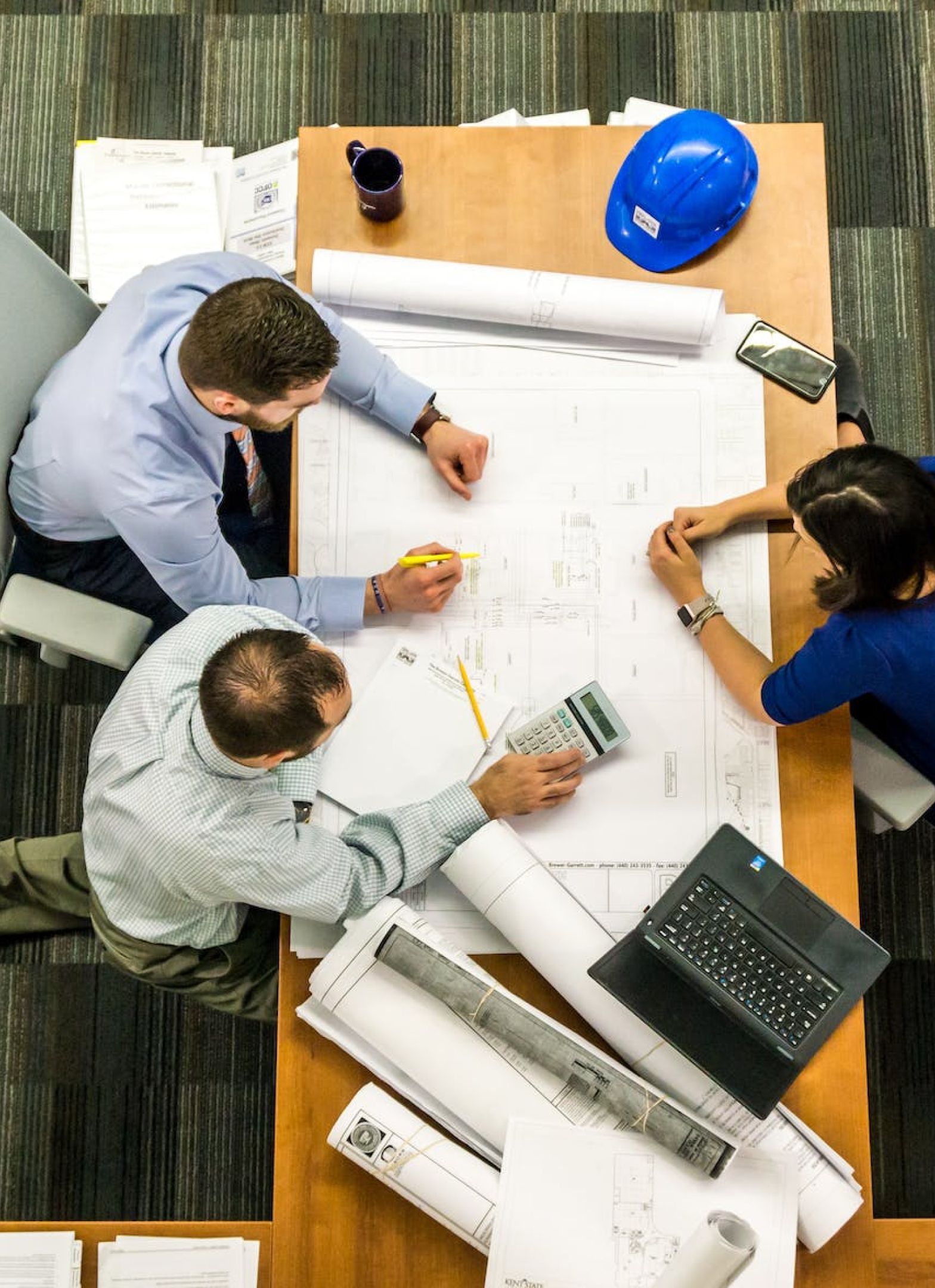 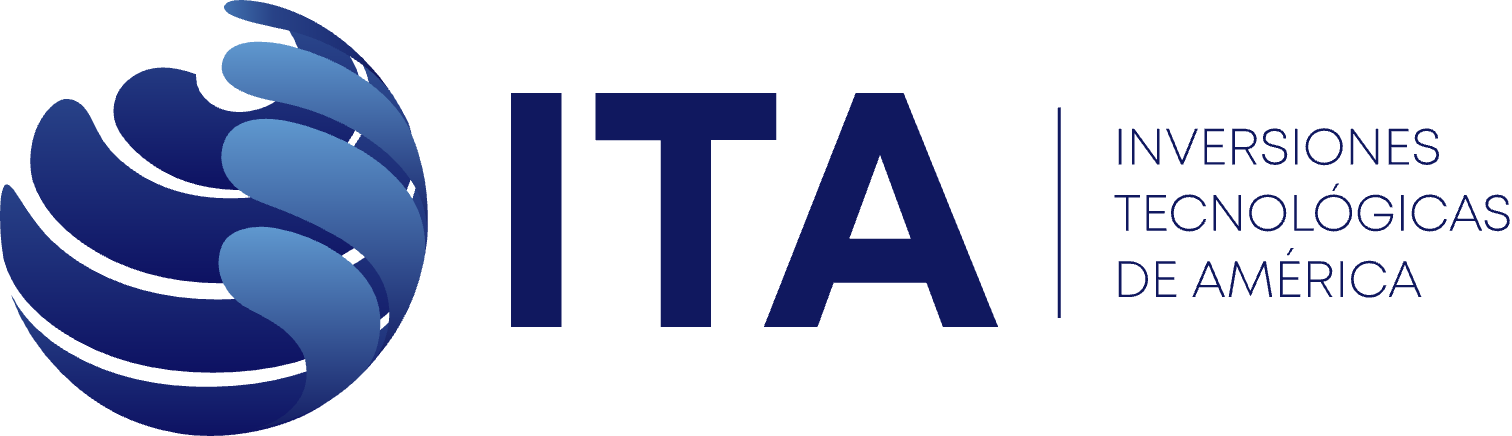 Programas de gestión
Un programa de gestión en Seguridad y Salud en el Trabajo (SST) es una herramienta fundamental para promover y garantizar condiciones laborales seguras y saludables en una organización. Con el fin de identificar, evaluar y controlar los riesgos laborales para prevenir incidentes, accidentes y enfermedades.
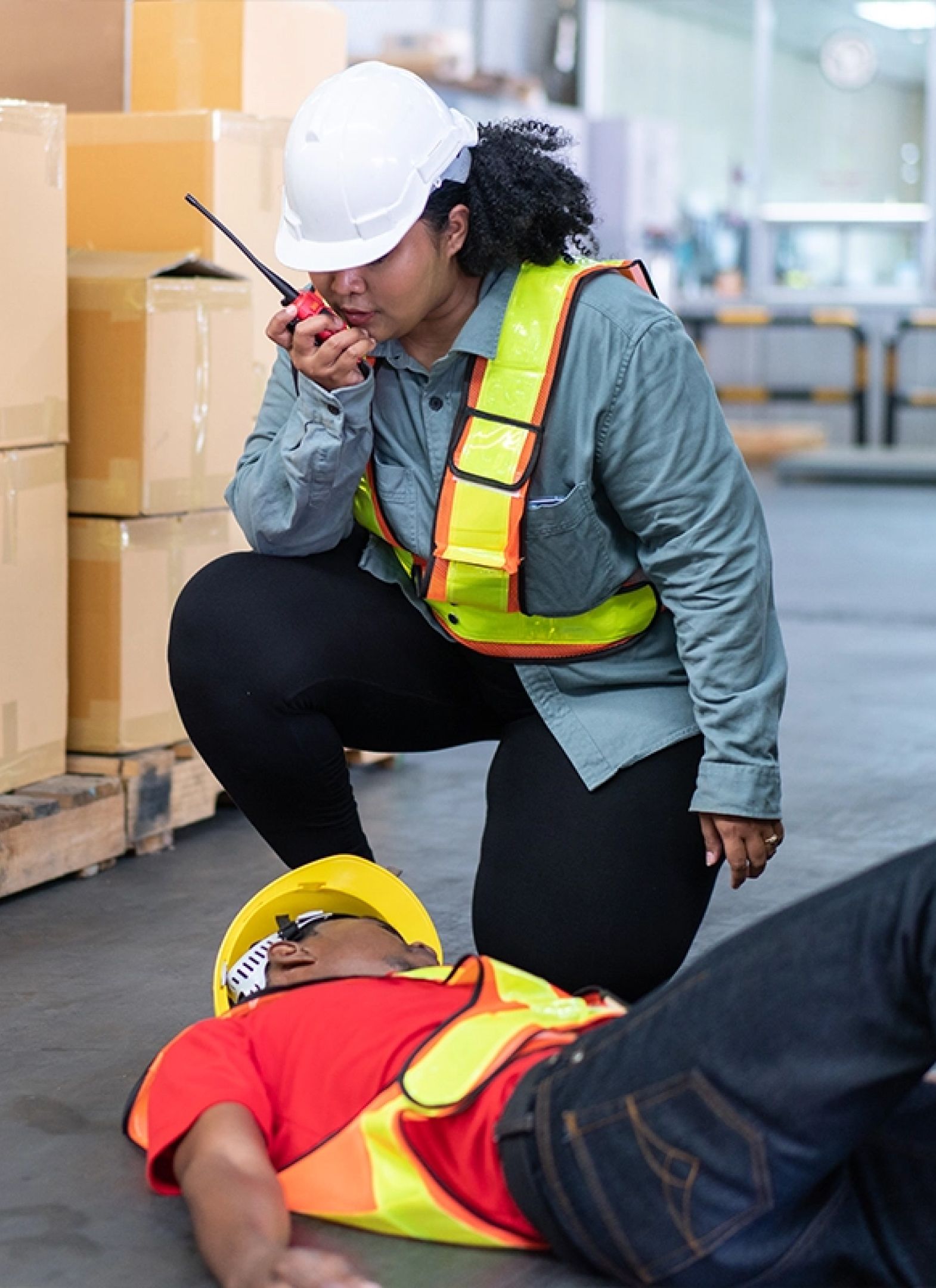 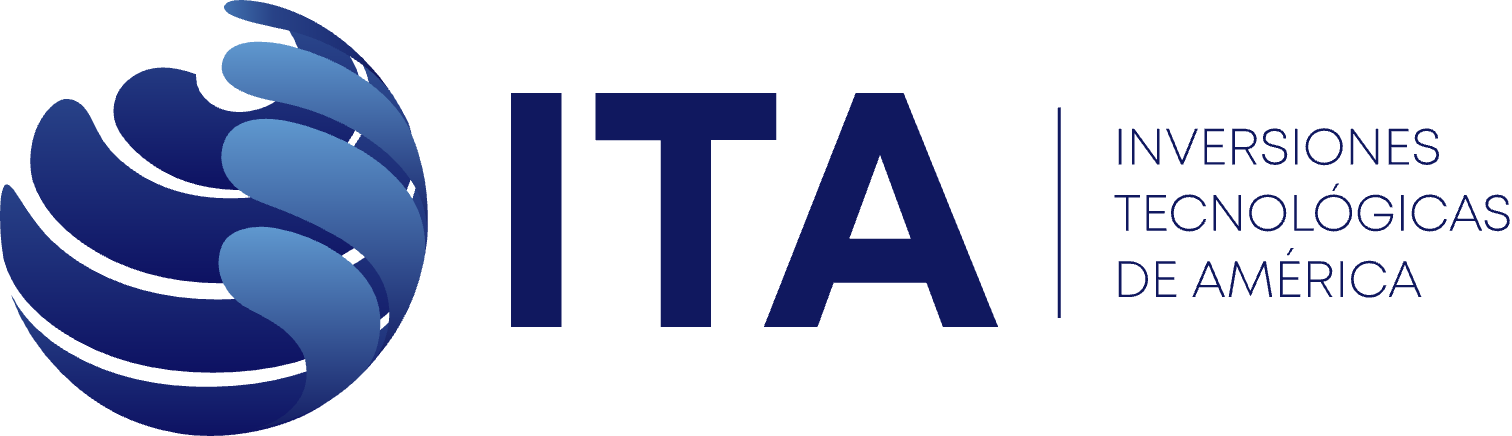 Reportes de incidentes /Accidentes
Todo trabajador debe:
Inmediatamente informar a la empresa el Accidente o Incidente:
ita-sa.com.co/incidentes
La Empresa debe:
La empresa tiene 48 horas para reportar a la ARL.
La empresa tiene 15 días para investigar los accidentes de trabajo.
El NO reporte, reporte fuera de tiempo, la NO investigación y el incumplimiento a las correcciones tienen sanción económica.
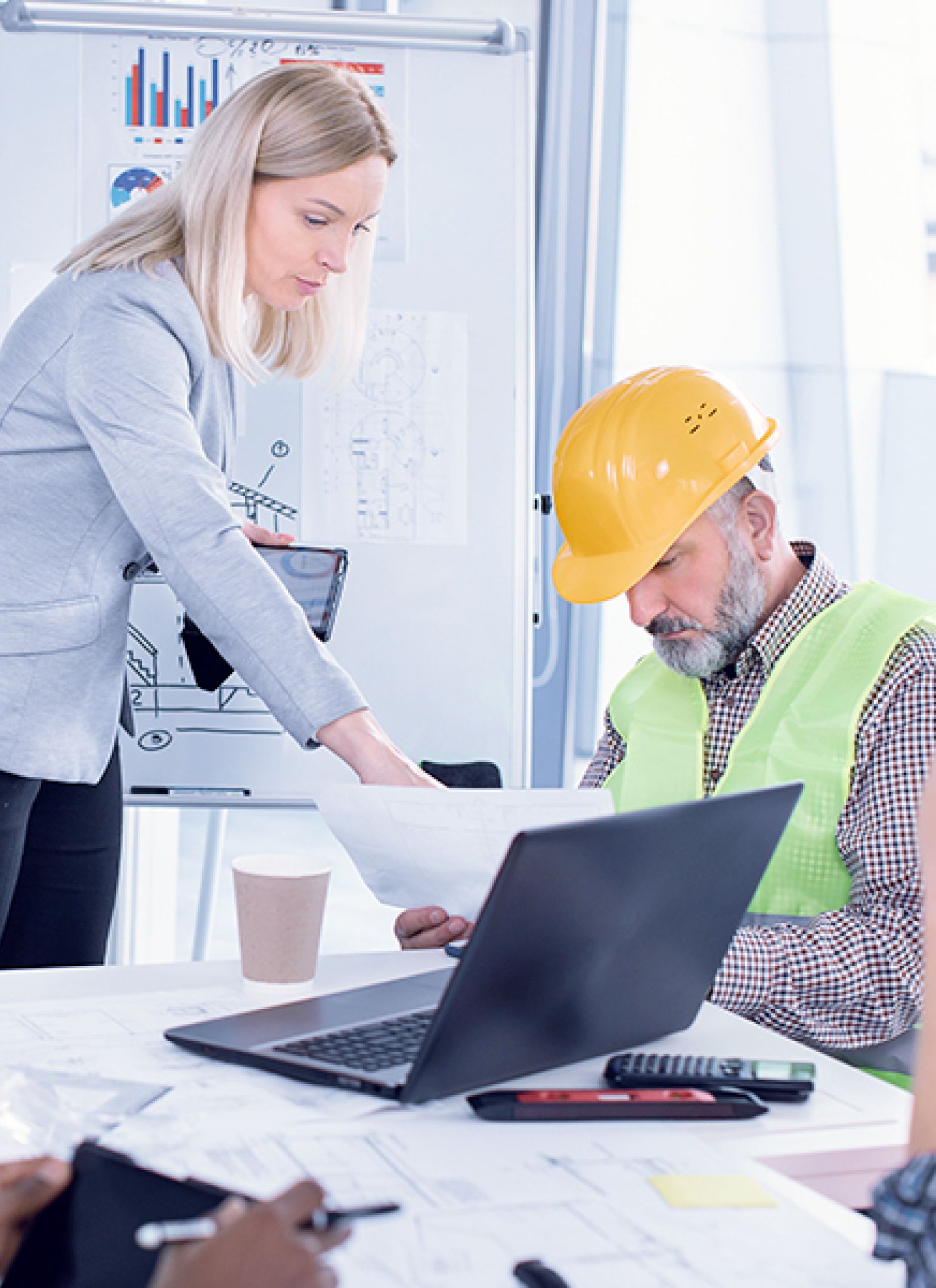 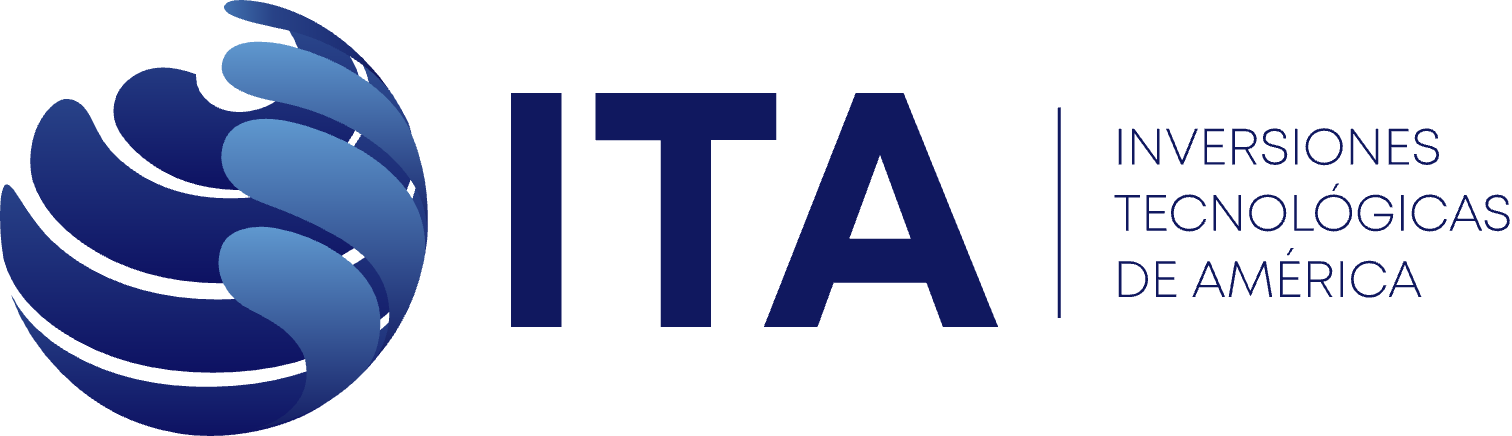 COPPAST: Comité paritario de seguridad y salud en el trabajo
¿Qué es?
Es un organismo de promoción y vigilancia de las normas y reglamentos de Seguridad y Salud en el Trabajo dentro de la Organización.
¿Para qué?
Promover y Prevenir
Realizar Inspecciones de Seguridad
Proponer actividades de Capacitación
Investigación de Accidentes de Trabajo
Coordinación de Soluciones
Vigilancia y Cumplimiento SG-SST
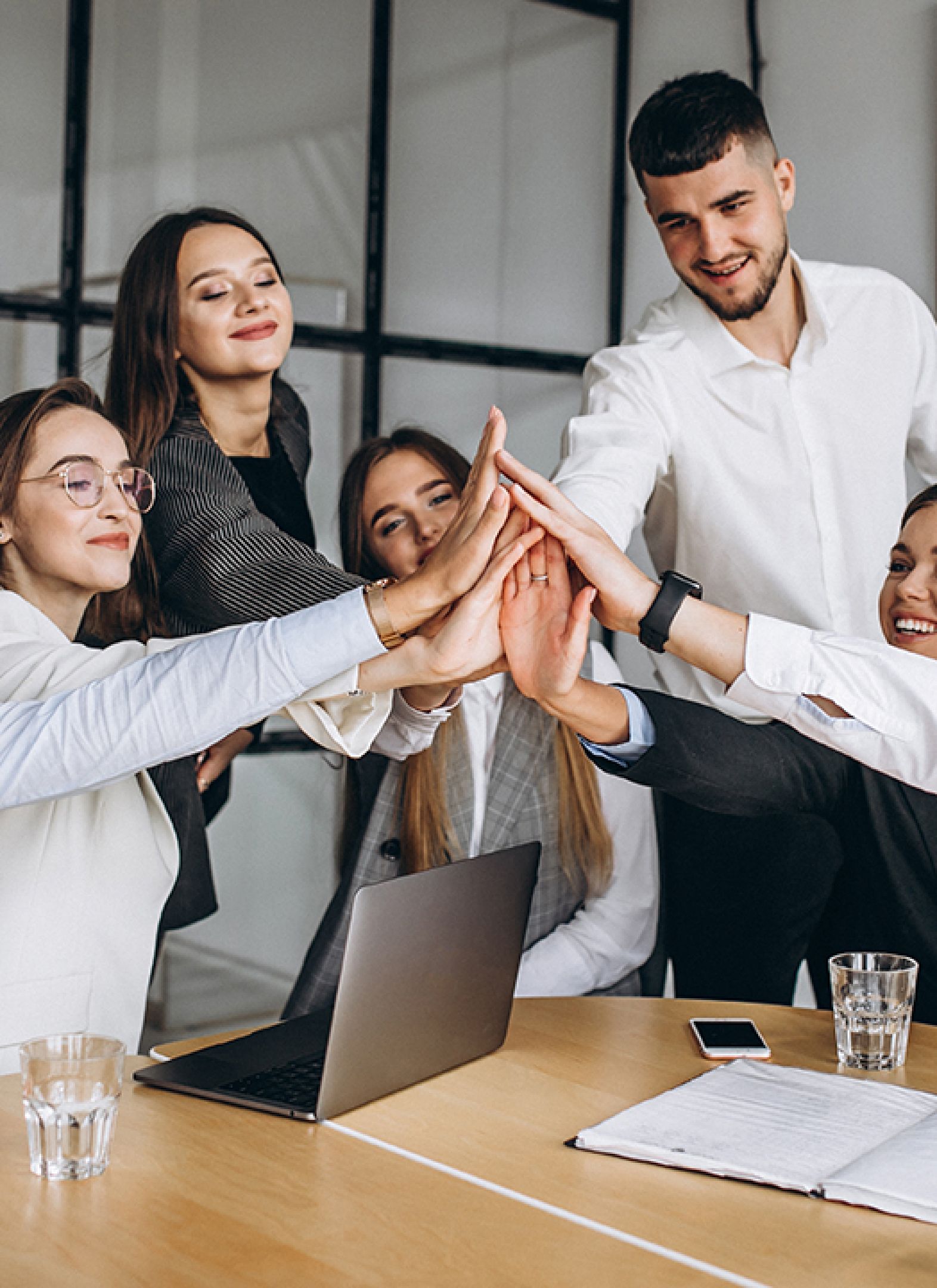 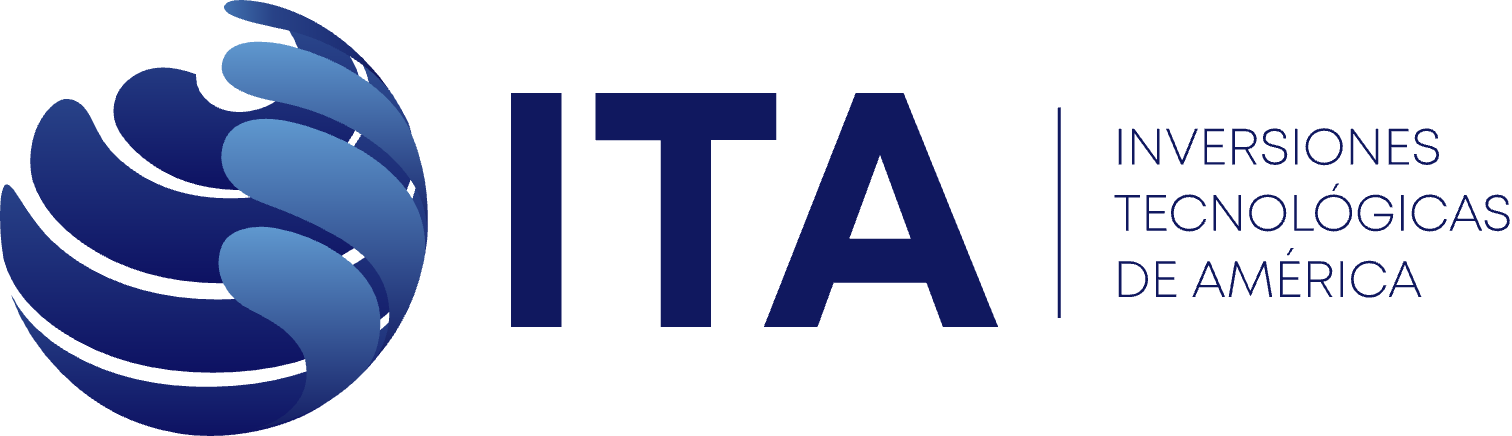 Comité de convivencia laboral
¿Qué es?
Es una medida preventiva de acoso laboral. Res. 2646 de 2008, del Ministerio de la Protección Social. Art. 14 numeral 9 1.7.
¿Para qué?
Recibir y dar trámite a las quejas presentadas referentes a acoso laboral.
Escuchar a las partes involucradas sobre los hechos que dieron lugar a la queja.
Adelantar reuniones para crear un espacio de diálogo entre las partes.
Hacer seguimiento a los compromisos adquiridos por las partes y verificar su cumplimiento.
Presentar a la alta dirección las recomendaciones para el desarrollo efectivo de las medidas preventivas y correctivas de acoso laboral.
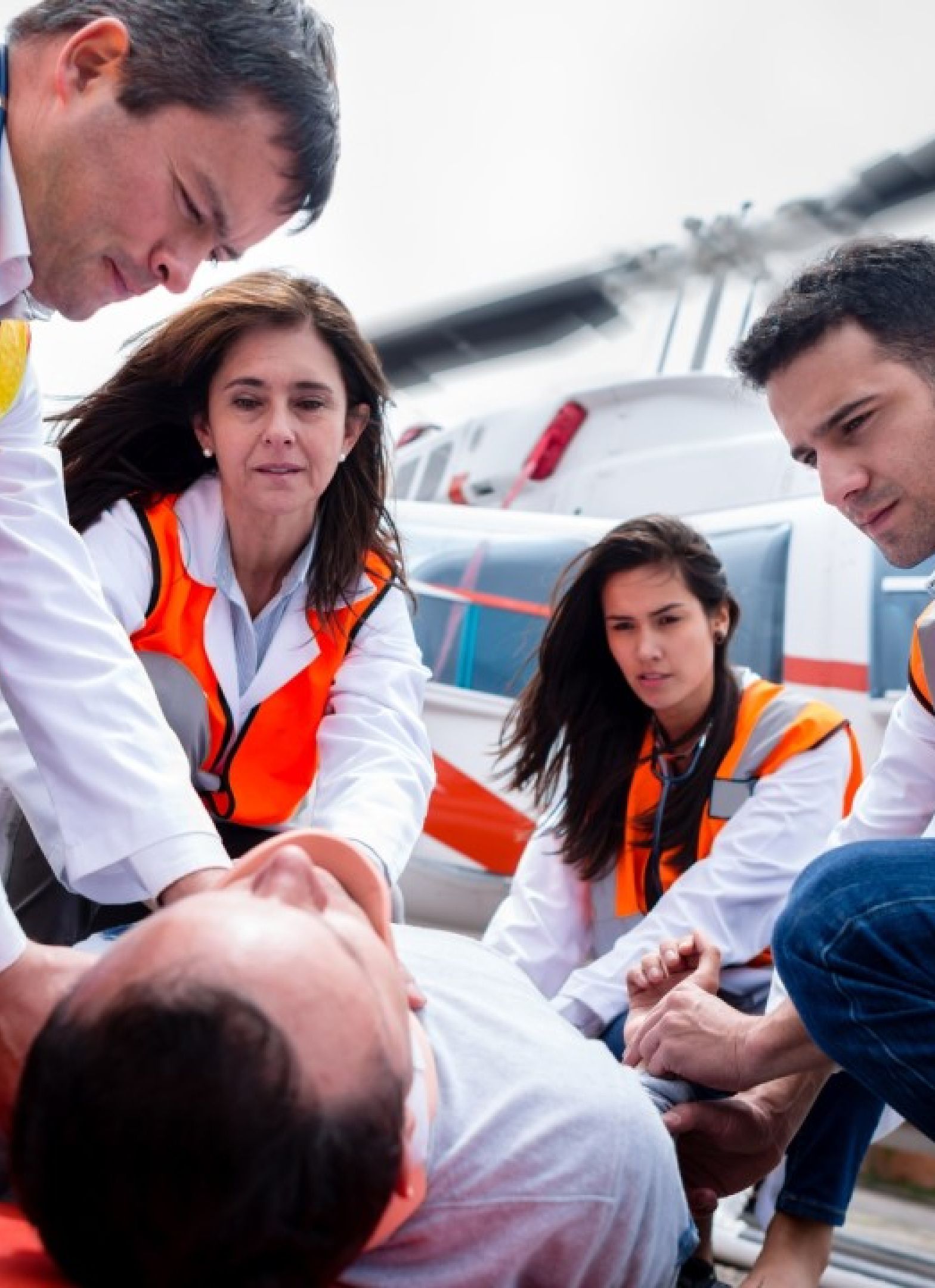 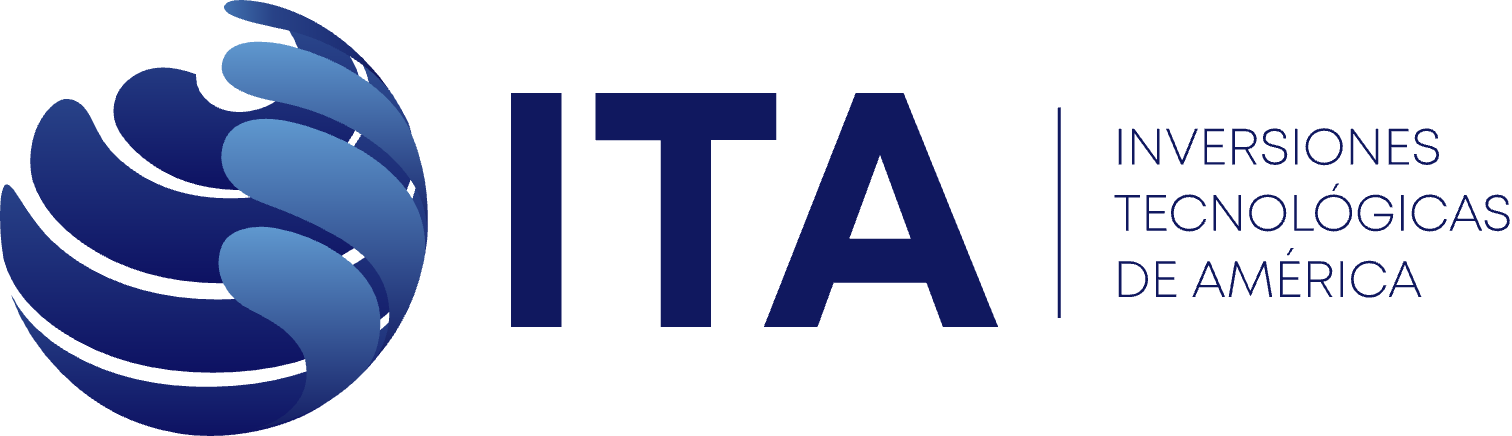 Plan de emergencias
Es un instrumento de las acciones de intervención del riesgo, consiste en la planeación de acciones que deben efectuarse en caso de suceder un evento especifico (Conato de incendio, Accidentes Ambientales, Inundaciones).
Brigadas de emergencias
Las brigadas son grupos de personas organizadas y capacitadas para atender emergencias, ellos mismos serán responsables de combatirlas de manera preventiva o ante eventualidades de un alto riesgo, emergencia, siniestro o desastre, dentro de la empresa, y cuya función esta orientada a salvaguardar a las personas, sus bienes y el entorno de los mismos.
Recursos
Rutas de Evacuación
Salidas de Emergencia
Planos de Evacuación
Brigadistas
Botiquín
Extintores
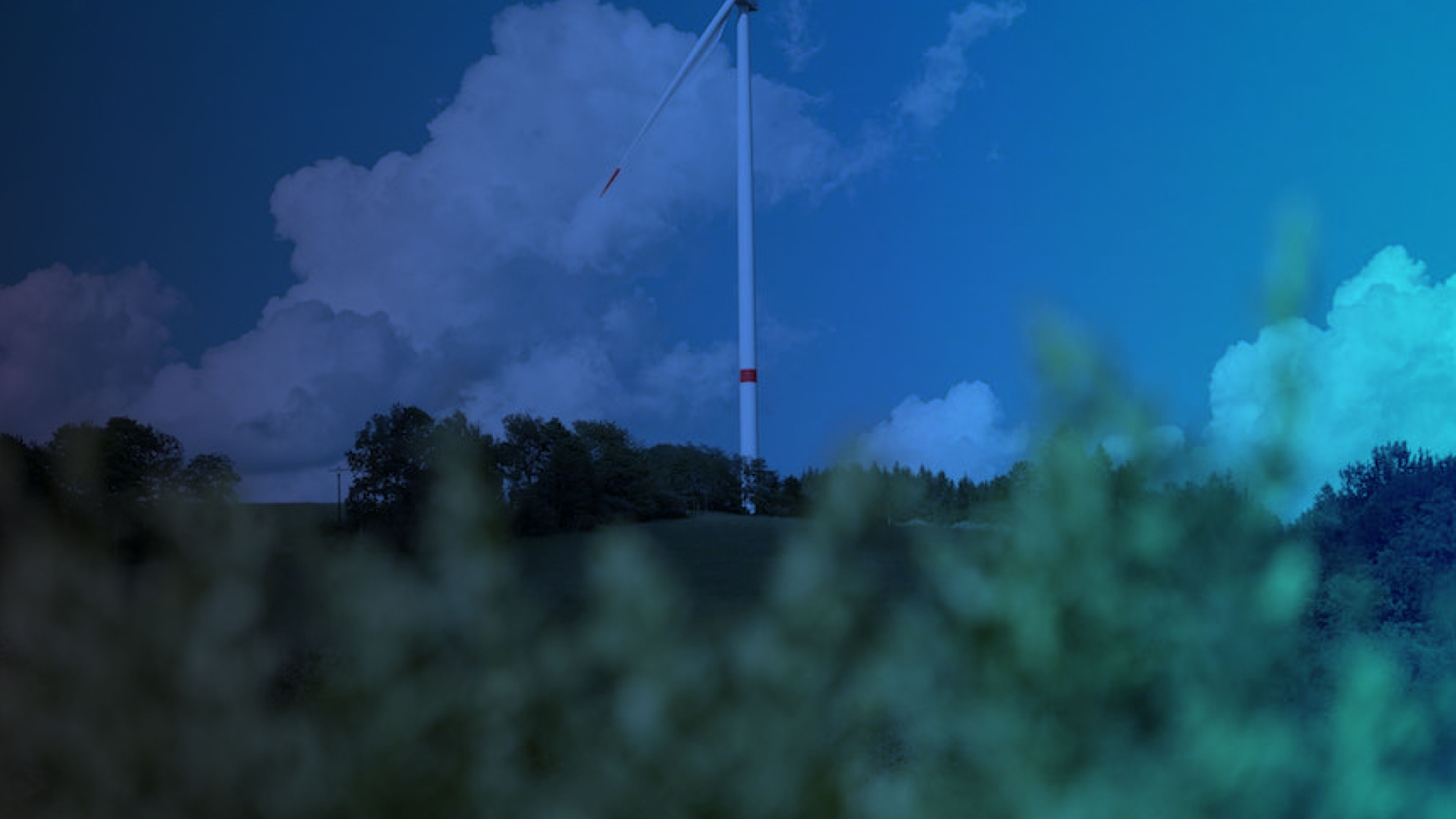 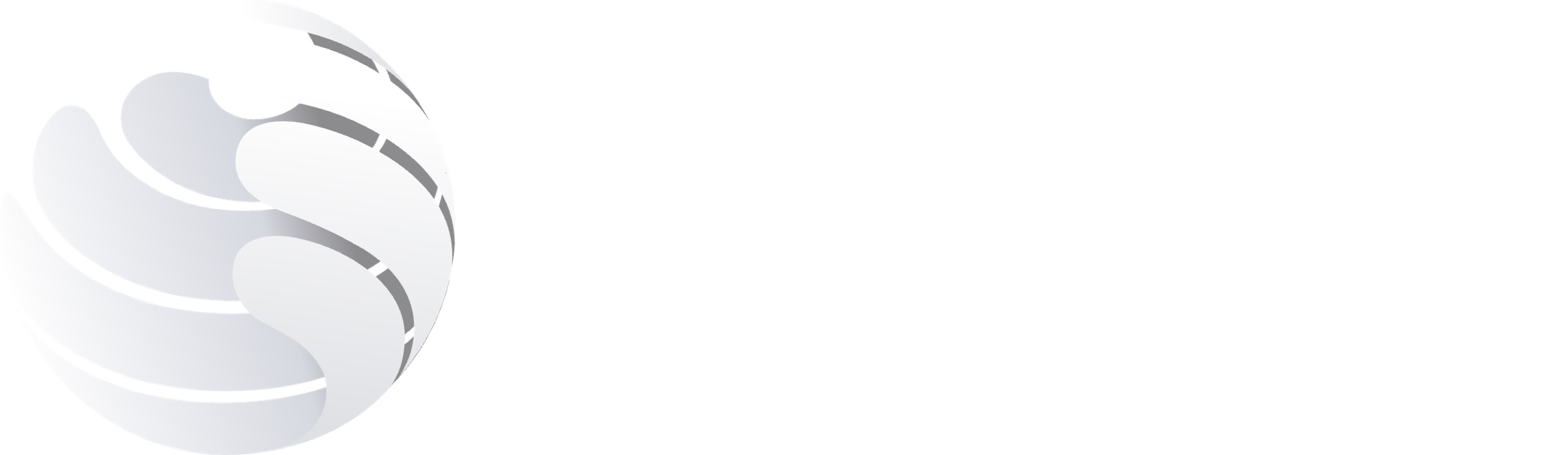 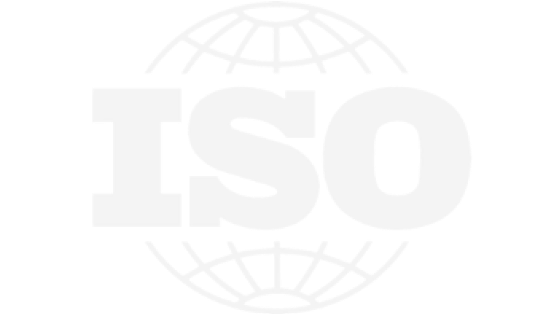 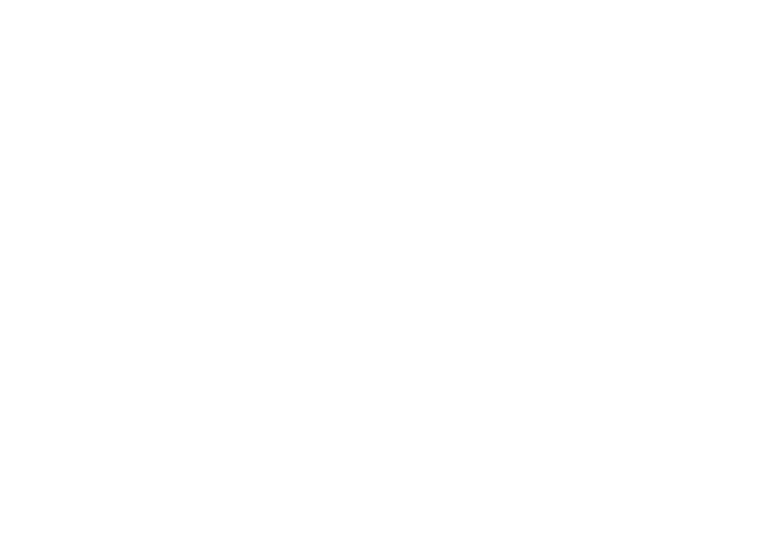 SGI o 14001
Sistema de gestión medioambiental
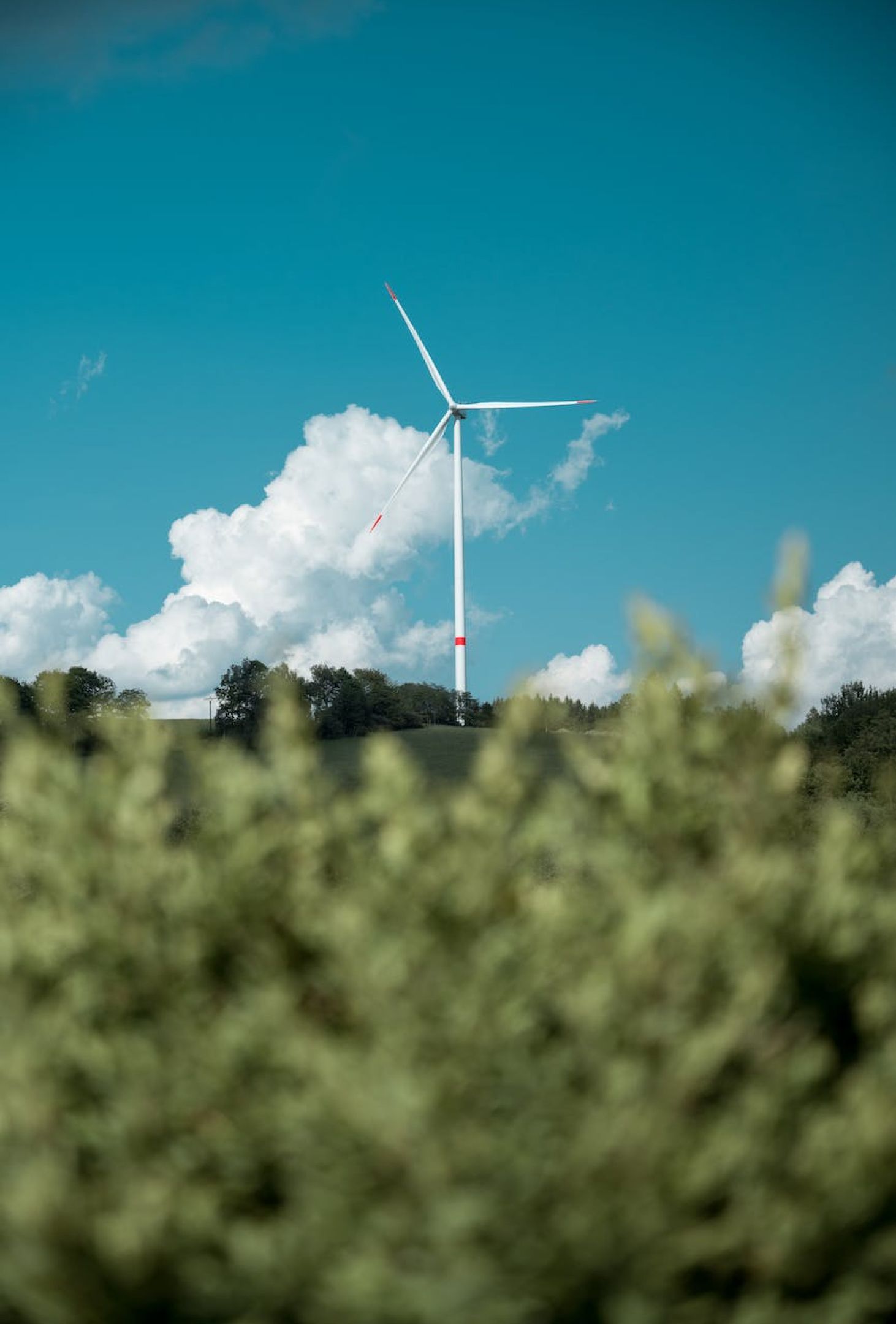 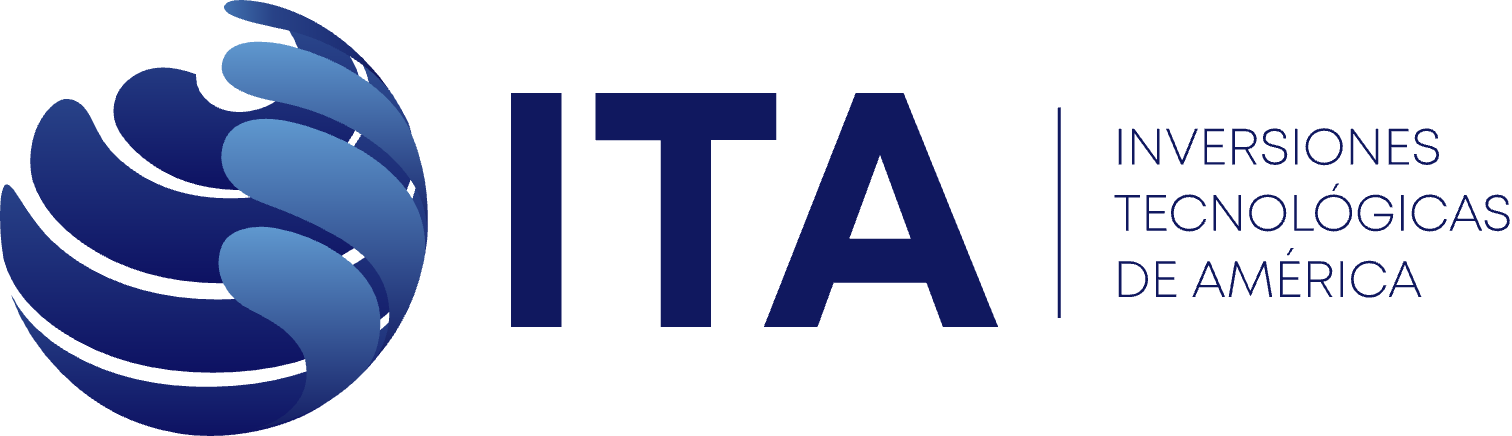 Aspectos e impactos ambientales
Conceptos
Medio Ambiente
Impacto ambiental
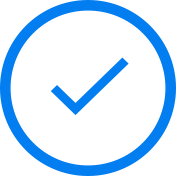 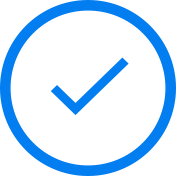 Entorno en el cual una organización opera, incluidos el aire, el agua, el suelo, los recursos naturales, la flora, la fauna, los seres humanos y sus interrelaciones
Cualquier cambio en el ambiente, sea adverso o benéfico, como resultado total o parcial de los Aspectos Ambientales de una organización
Aspecto ambiental
Aspecto A. significativo
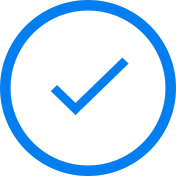 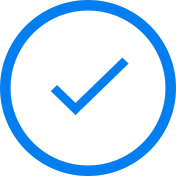 Elemento de las actividades, productos o servicios de la organización que puede interactuar con el medio ambiente
Que se encuentra en un nivel que requiere intervención o emprendimiento de acciones por parte de la Organización para eliminarlo, reducirlo o controlarlo.
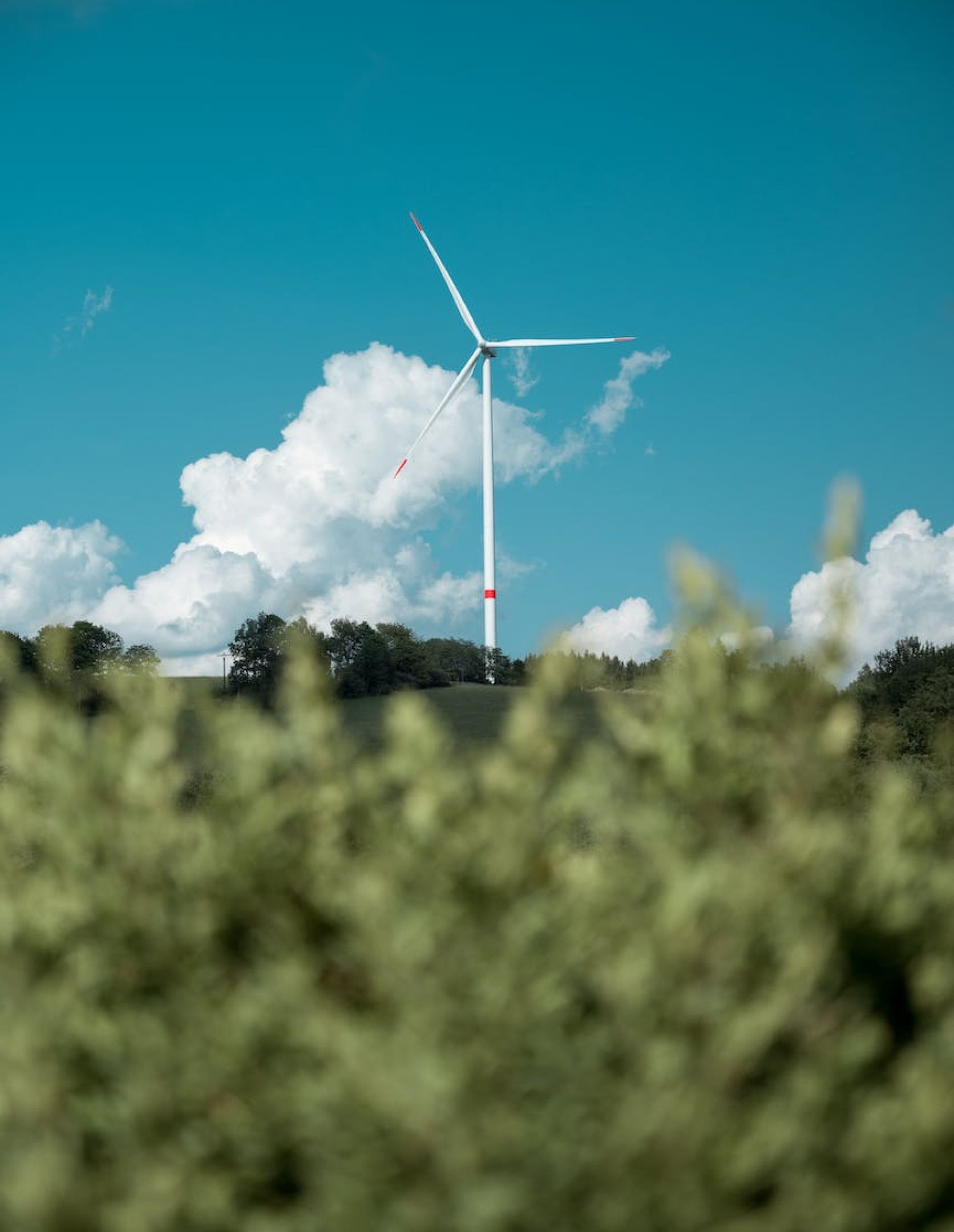 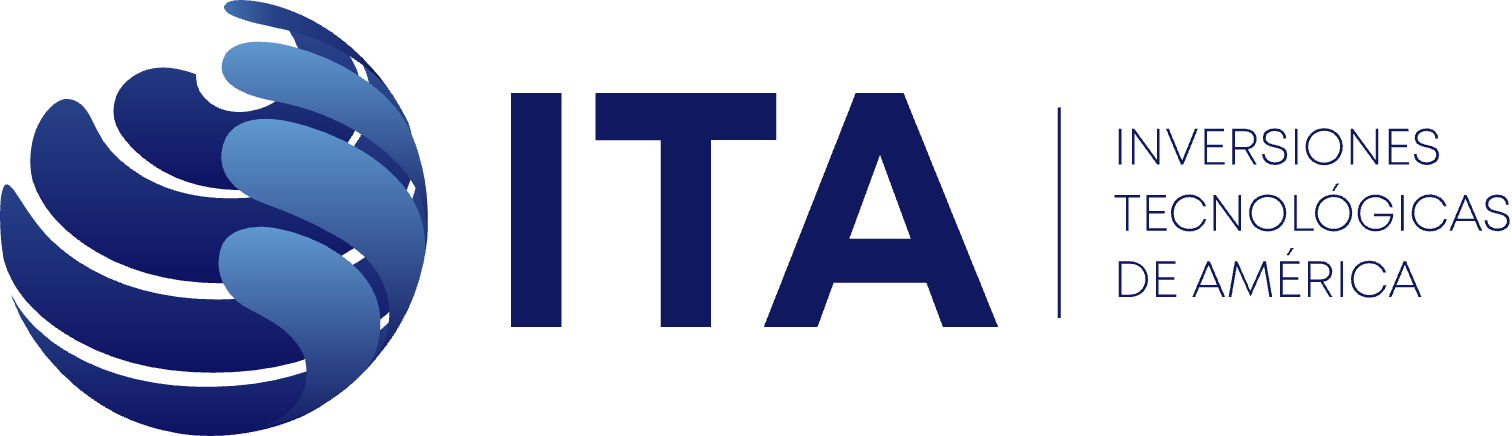 Programas ambientales
Los programas ambientales son fundamentales para abordar los desafíos actuales. Estos programas buscan proteger y preservar nuestro entorno natural a través de acciones como la conservación de especies, promover el uso de energías renovables, la educación ambiental y la implementación de prácticas sostenibles.
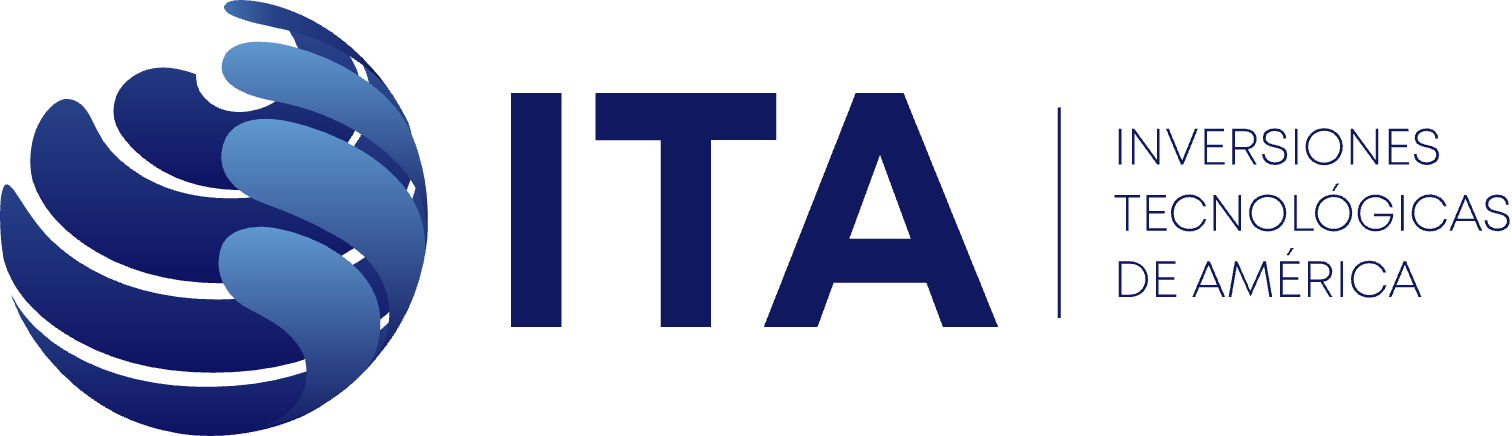 Que integra el procedimiento del SGM
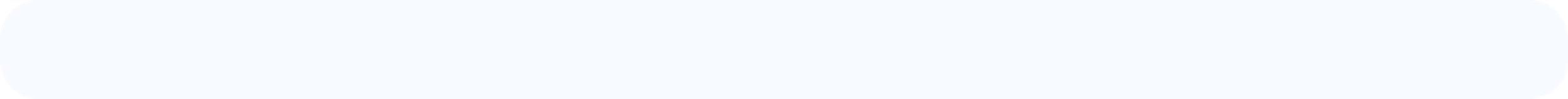 Aspectos
Controles
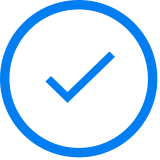 Campañas de Reciclaje
Consumo de papelería
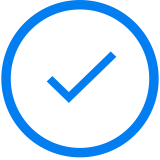 Mantener la documentación y consulta de los mismos en formato digital
Imprimir solo si es necesario
Disposición adecuada de residuos
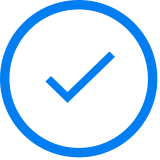 Capacitaciones
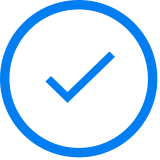 Disposición final de residuos peligrosos
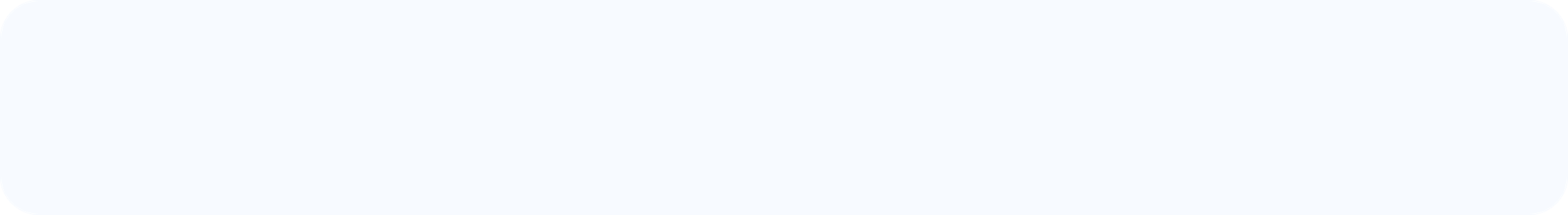 Consumo de energía
Capacitaciones
Campañas
Protocolos de uso eficiente de los recursos
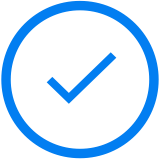 Consumo de Agua
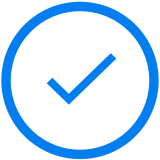 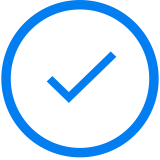 Tonner usados y lámparas fluorescentes
Reutilización y disposición final controlada
Recoger los residuos metálicos y plásticos
Disposición de RAEES
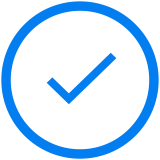 Residuos plásticos
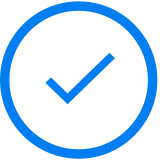 RAEE´S
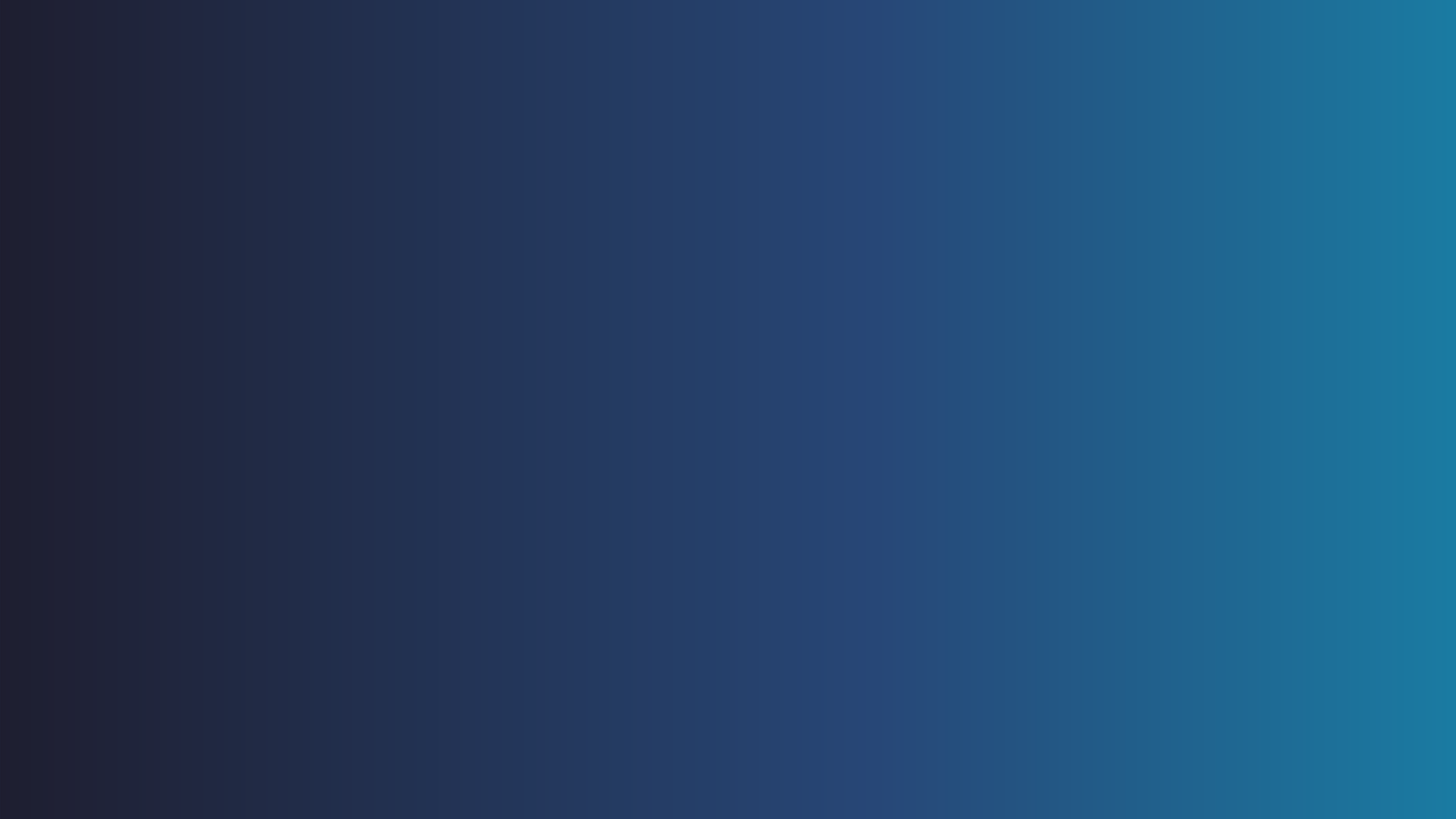 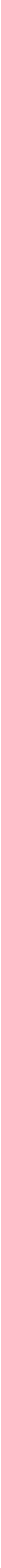 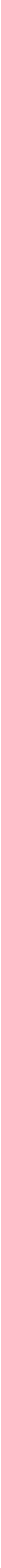 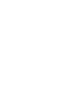 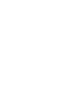 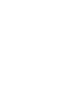 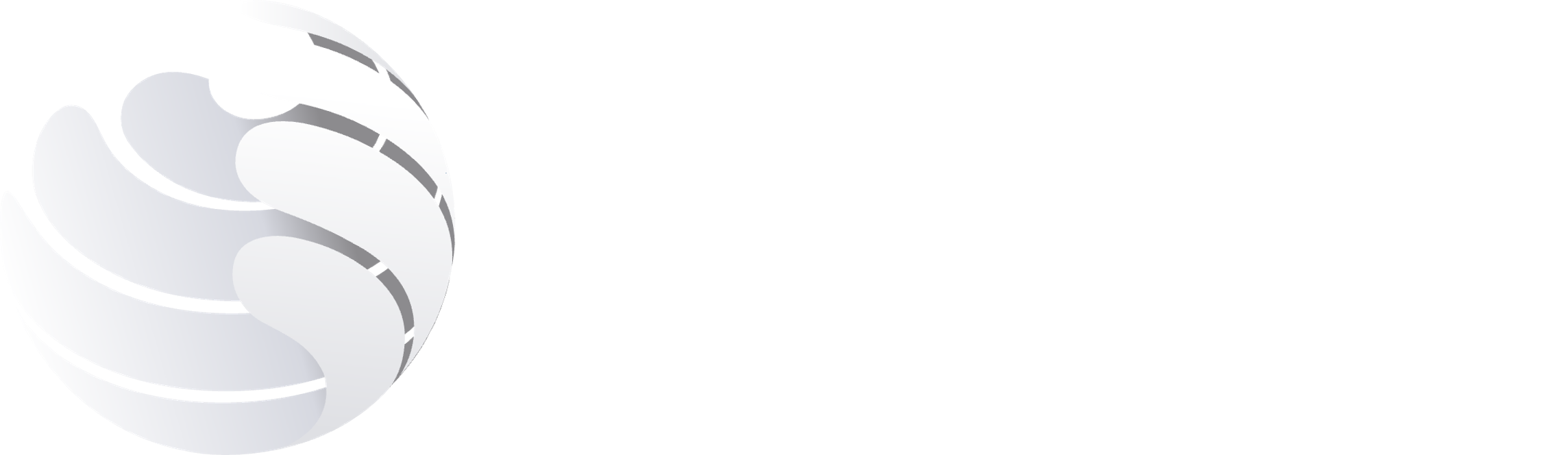 COLOMBIA 
Bogotá, Calle 93 N° 12 – 14, Oficina 704
Barranquilla, Carrera 38 # 74 - 61 oficina 216
PANAMÁ
Panamá, Torre de las Américas, Oficina 903, Torre A
EL SALVADOR
Carrera al Puerto de La Libertad, La libertad
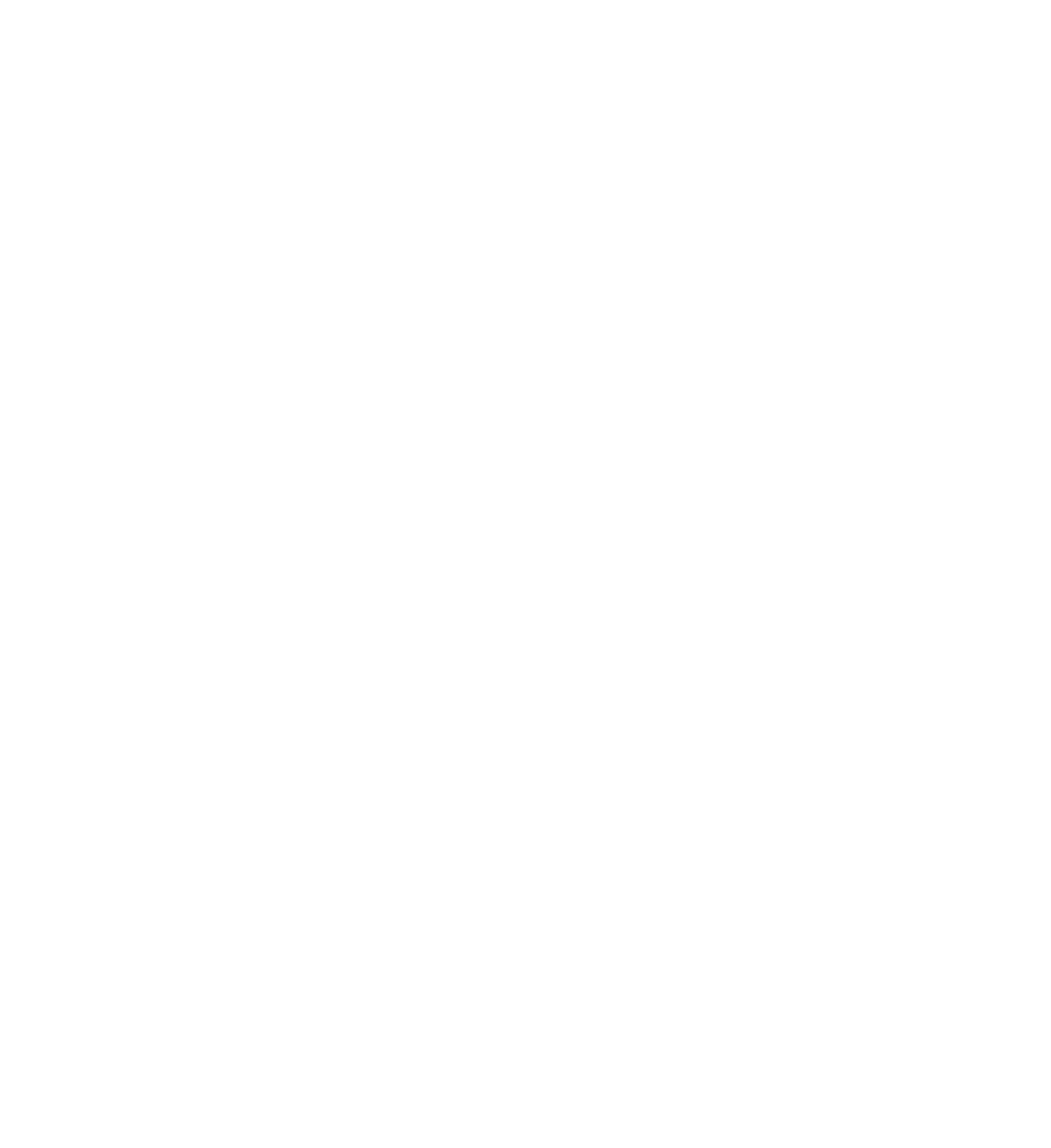 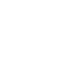 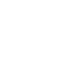 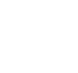 +57 601 300 4140
+57 601 300 0074
+507 2015599
+507 2015599
DISEÑAMOS
EL FUTURO DIGITAL
HONDURAS
Francisco Mozaran, Residencial Villas Rosalia Km 6 Carretera a Santa Lucia
MÉXICO
México D.F, Paseo de la Reforma 342, Torre New York Life, piso 26
ESPAÑA
Madrid, Calle Ayala, 27 28001, 2ª Izquierda
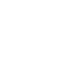 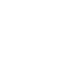 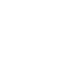 +52 55917111
+34 636868954
+504 22354731
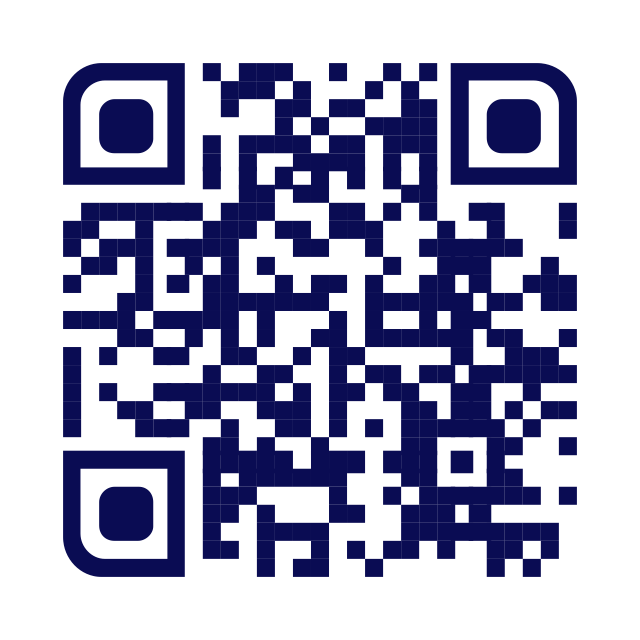 PARAGUAY
Asunción, Barrio Herrera Edif. BE Office, Oficina 10
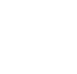 www.ita-sa.com
+595 992 673200